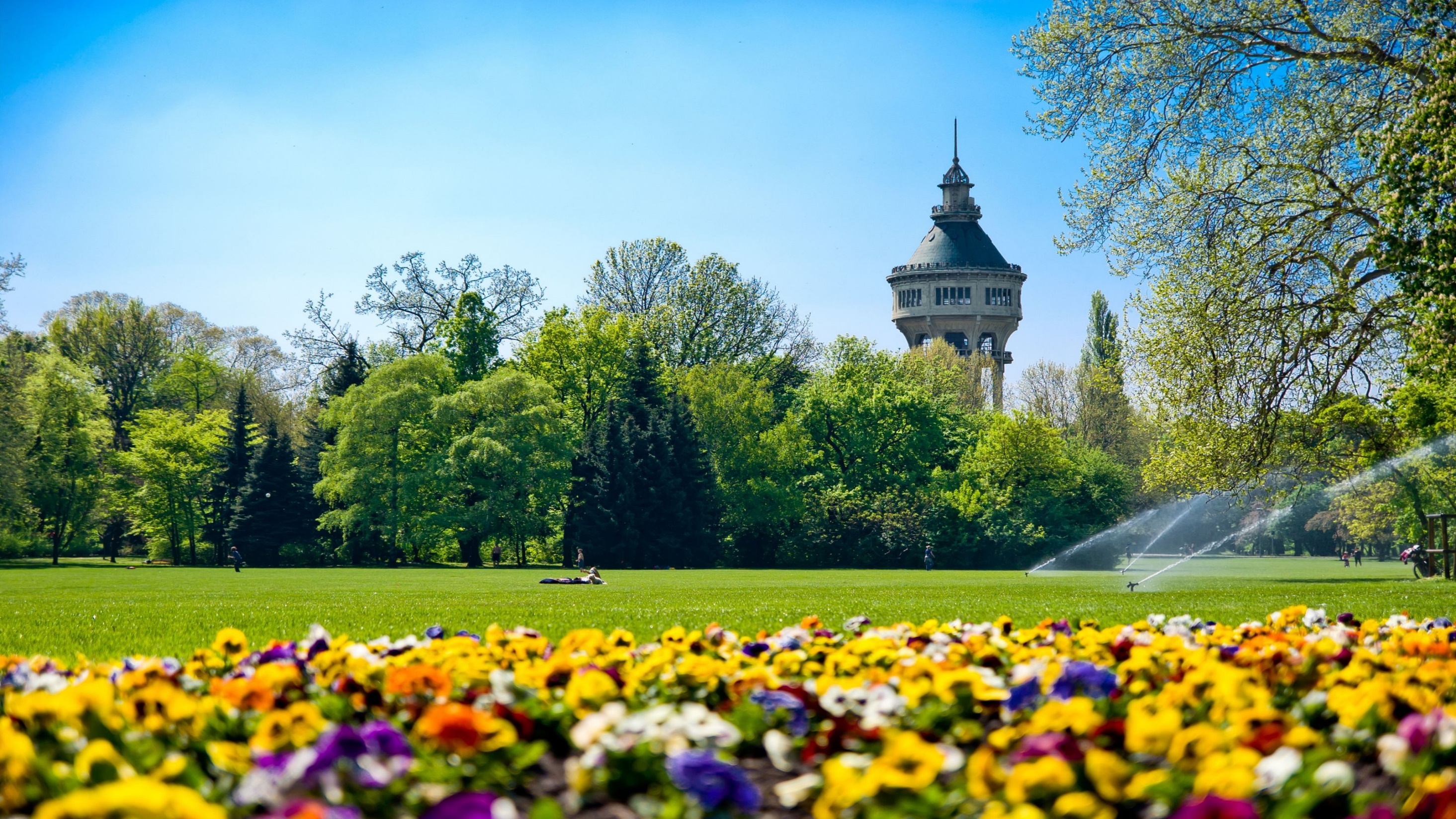 2016
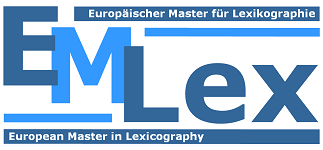 Winter/Spring semester
Presents…
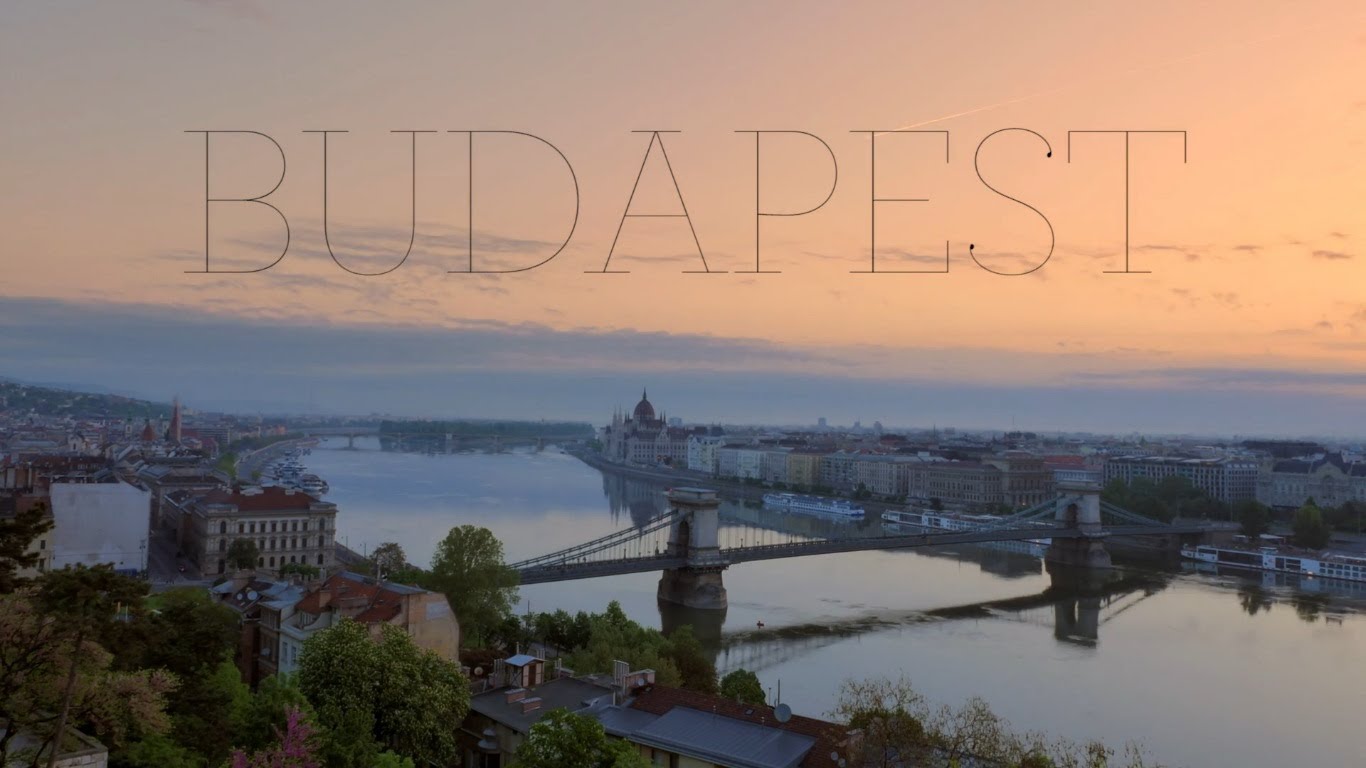 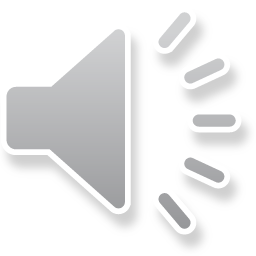 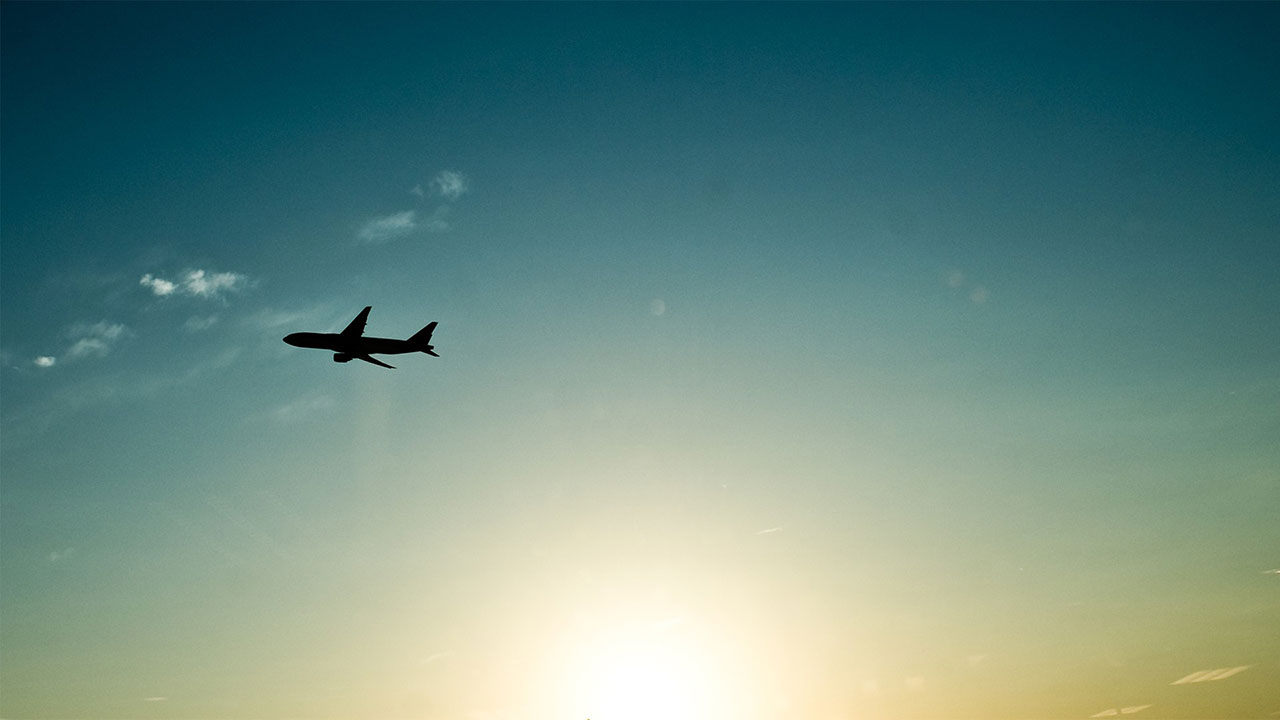 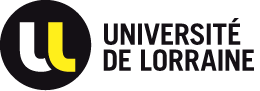 Die Teilnehmer…
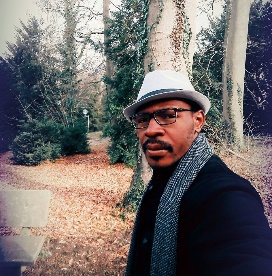 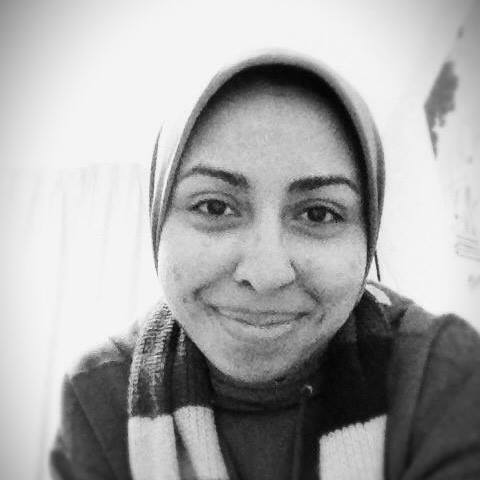 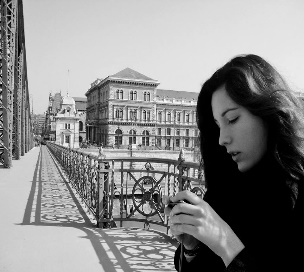 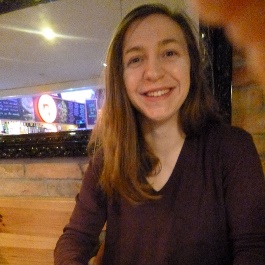 Pauline Pierrot
Yomna E. Abbass
Paul-Junior Dilubenzi
Amélie Daloz
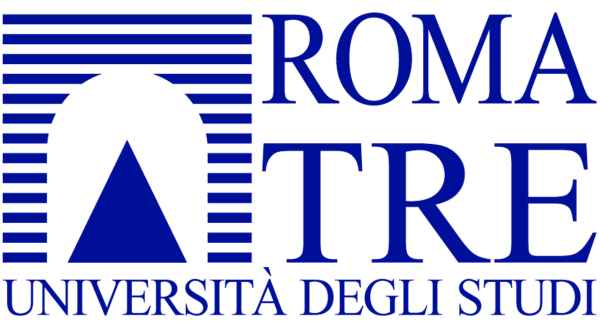 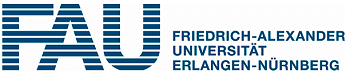 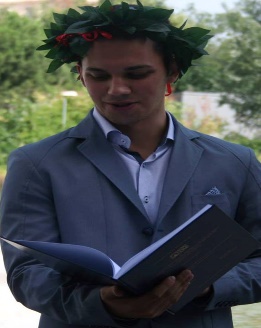 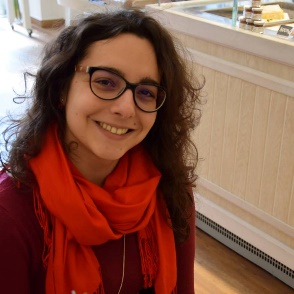 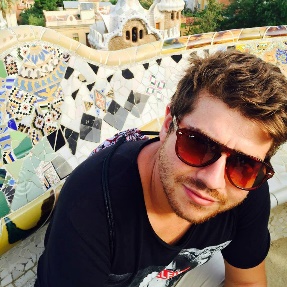 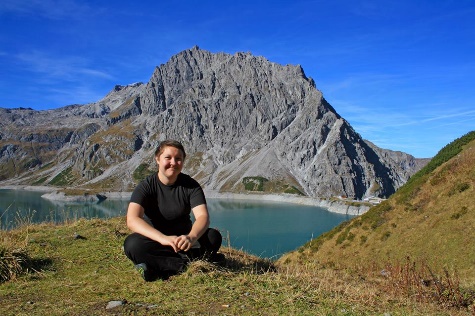 Stefano Angelucci
Cristian Bianco
Flavia Monarchi
Anja Pfeiffer
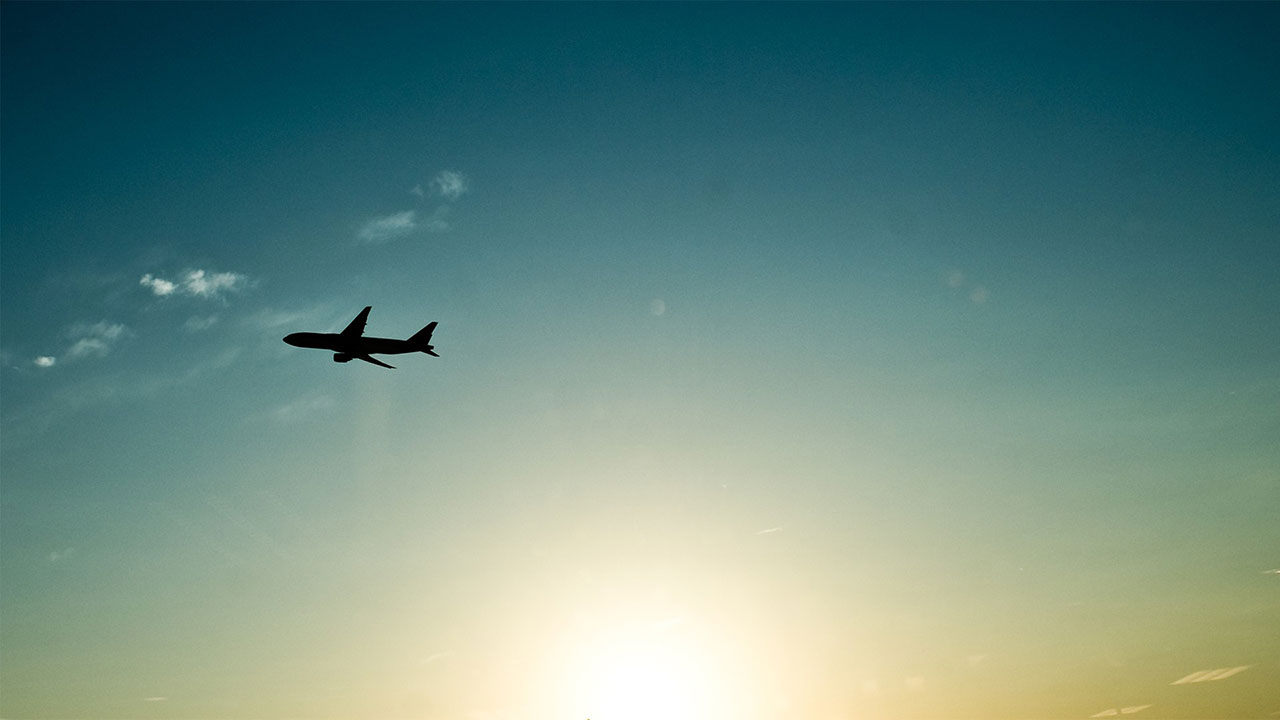 Erste Woche…
A1: Metalexikographie
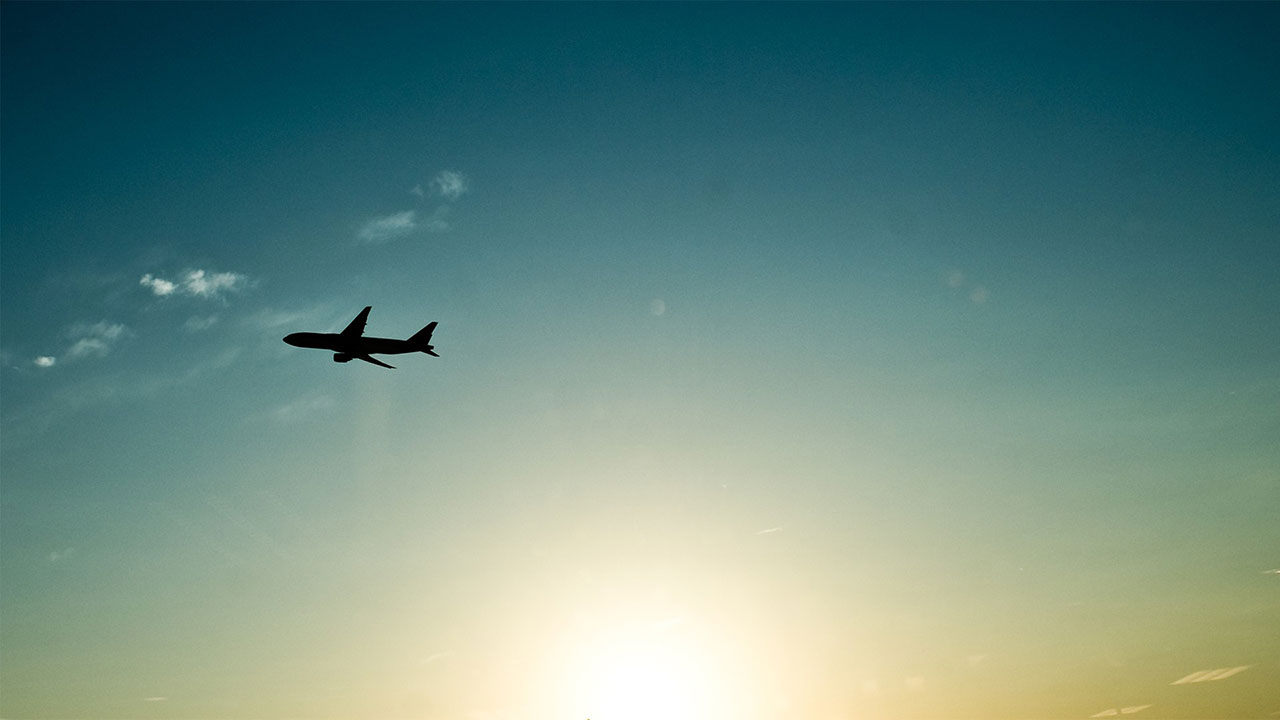 Rufus H. Gouws & Zita Hollós
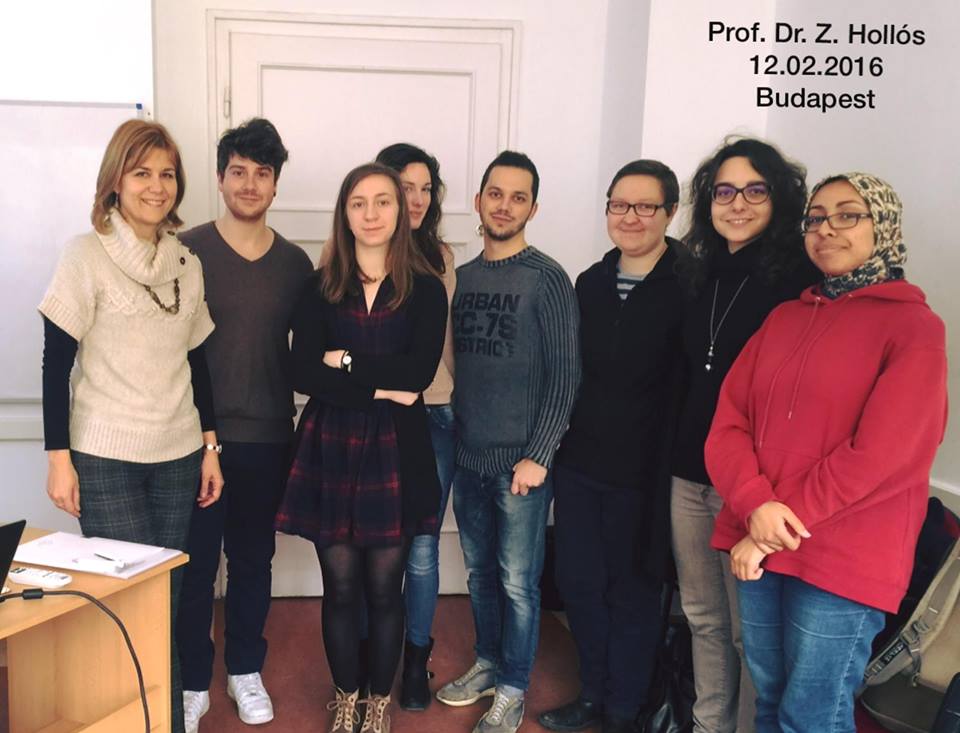 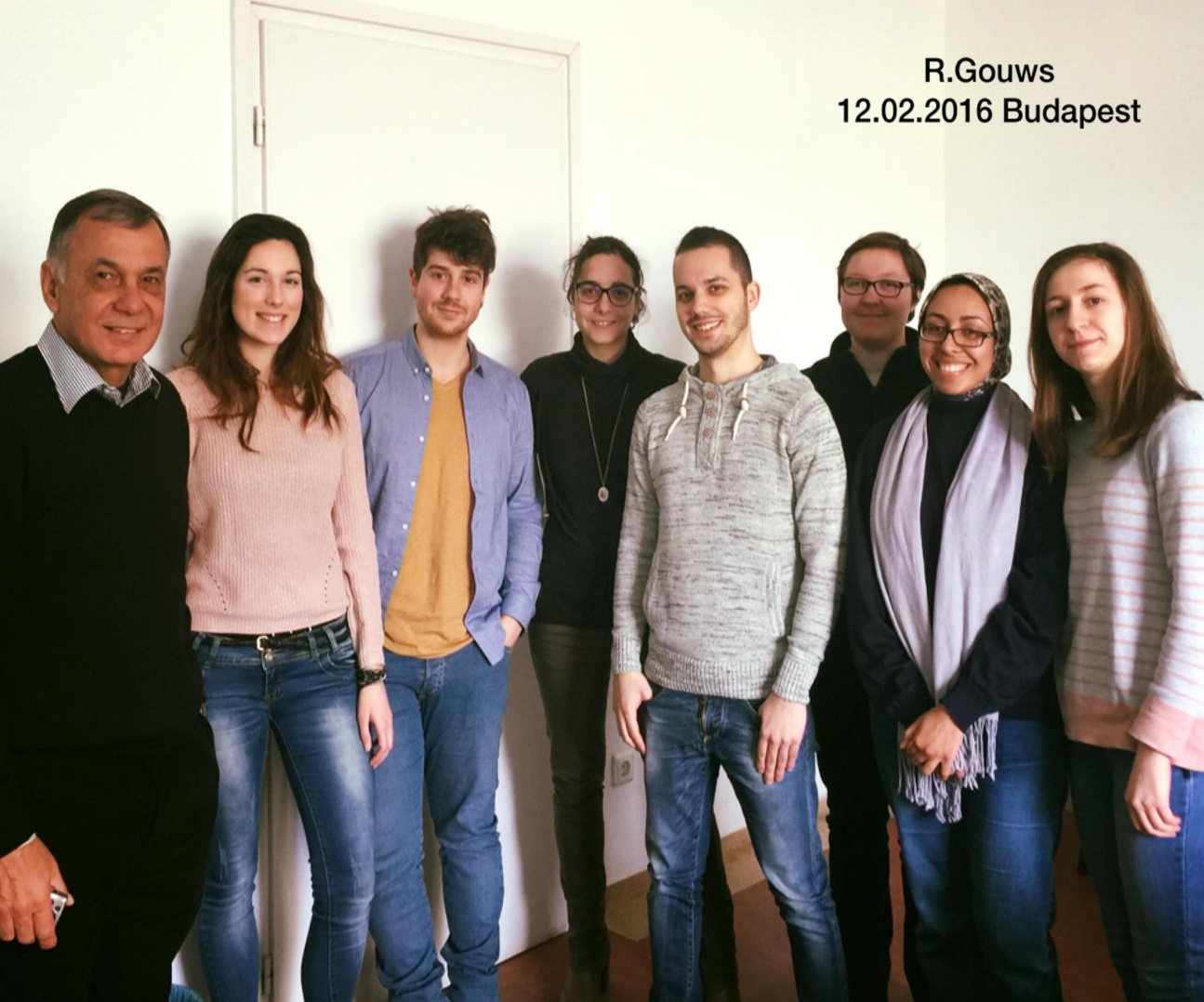 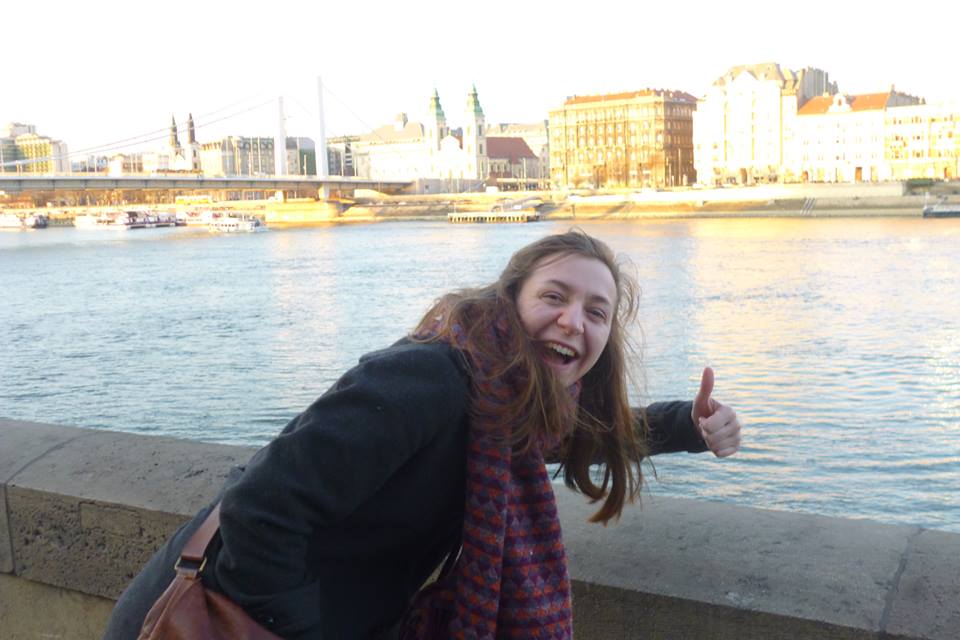 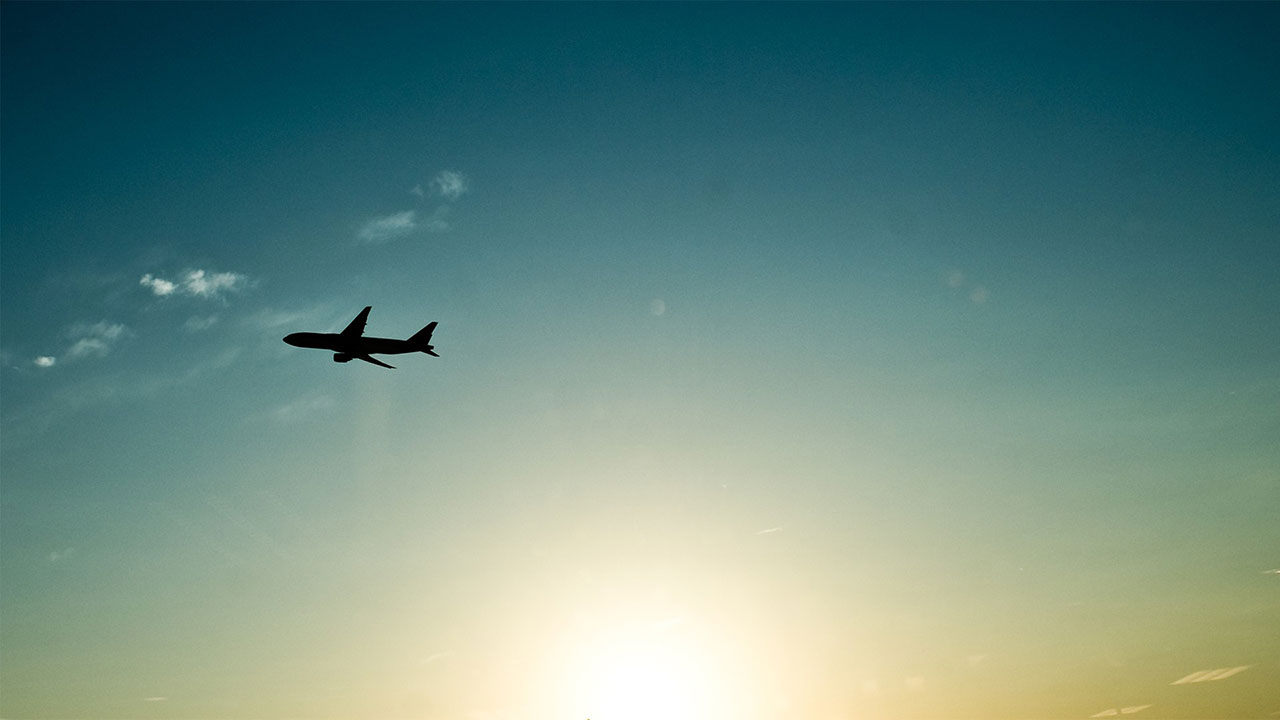 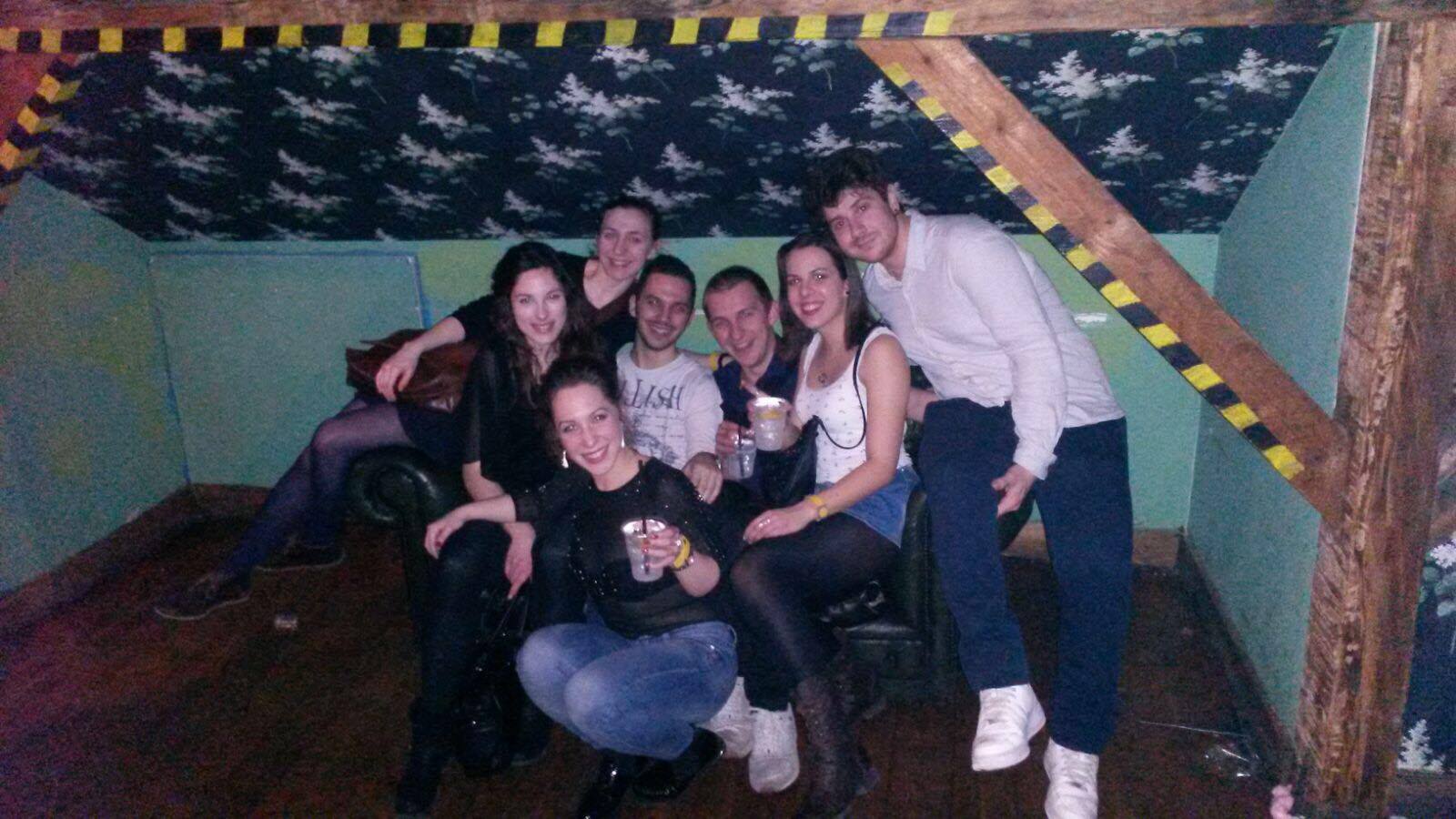 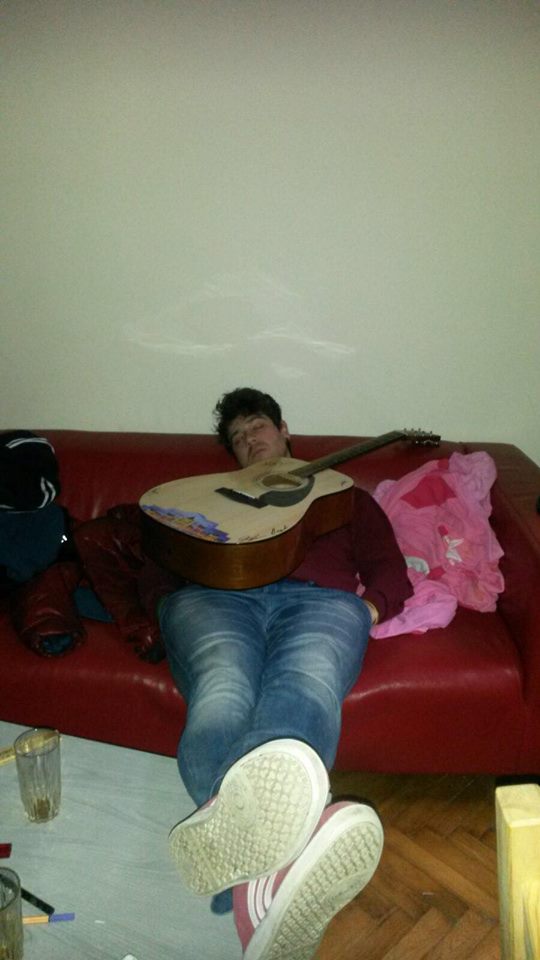 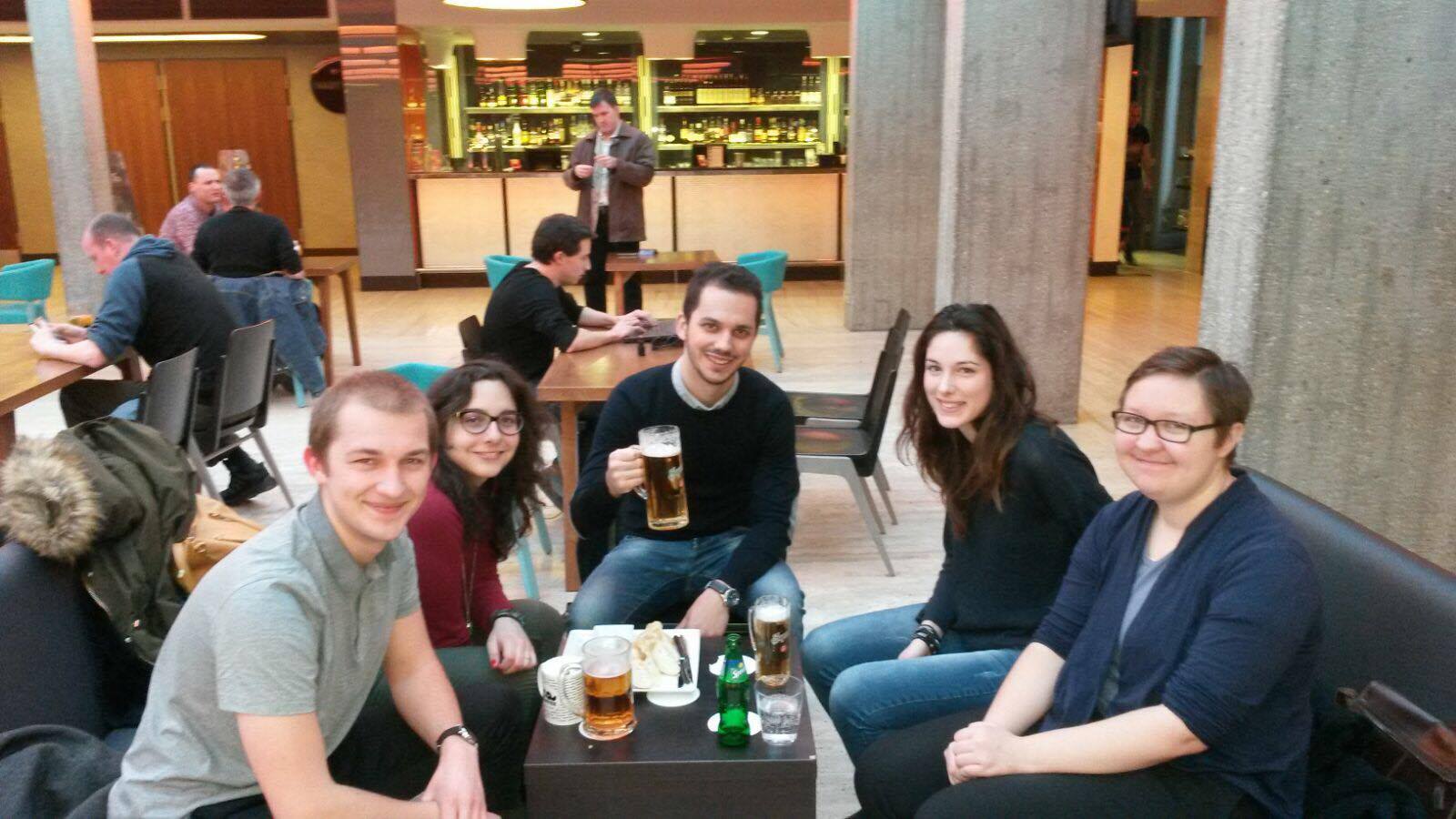 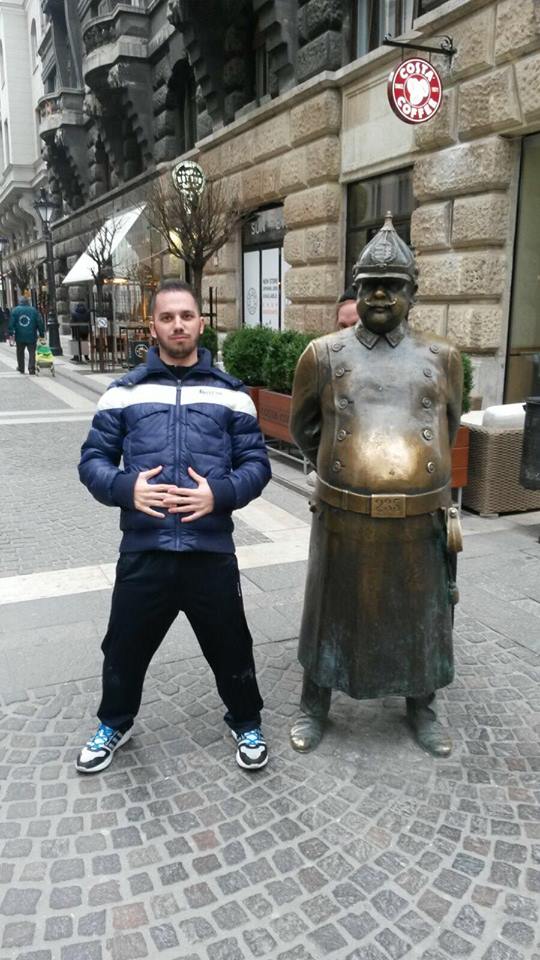 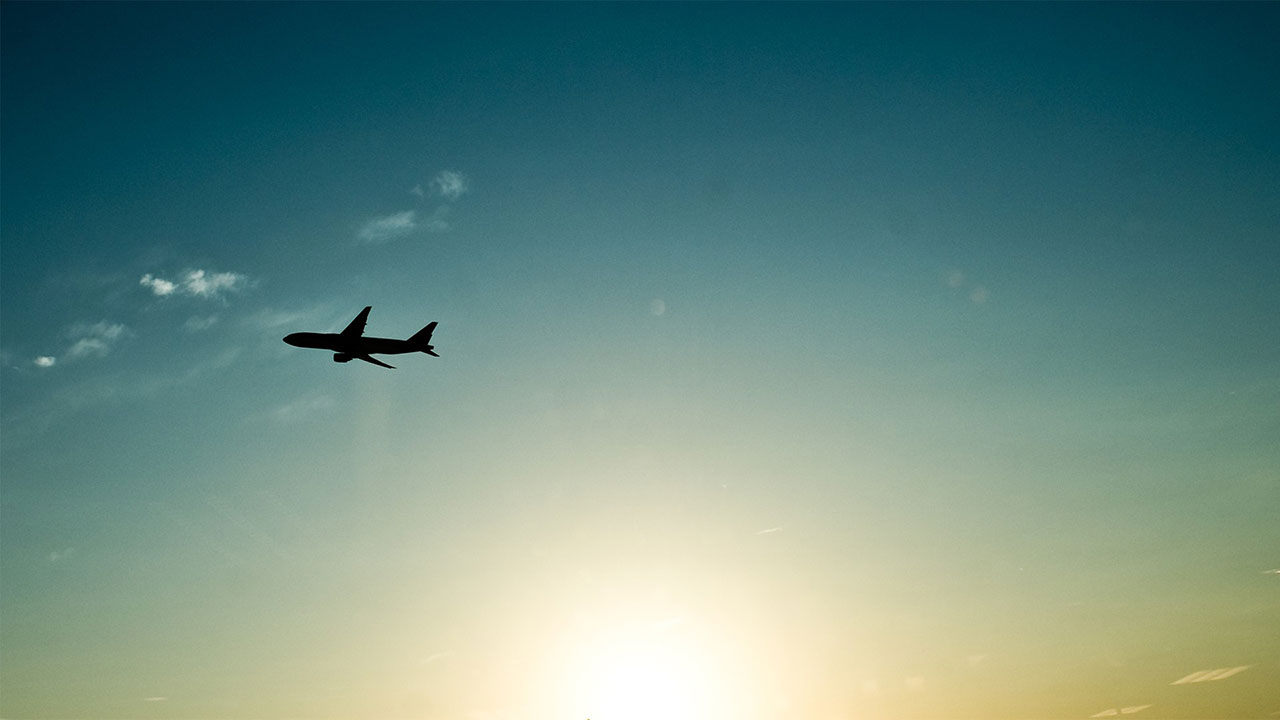 Zweite Woche…
A2: Geschichte der Lexikographie
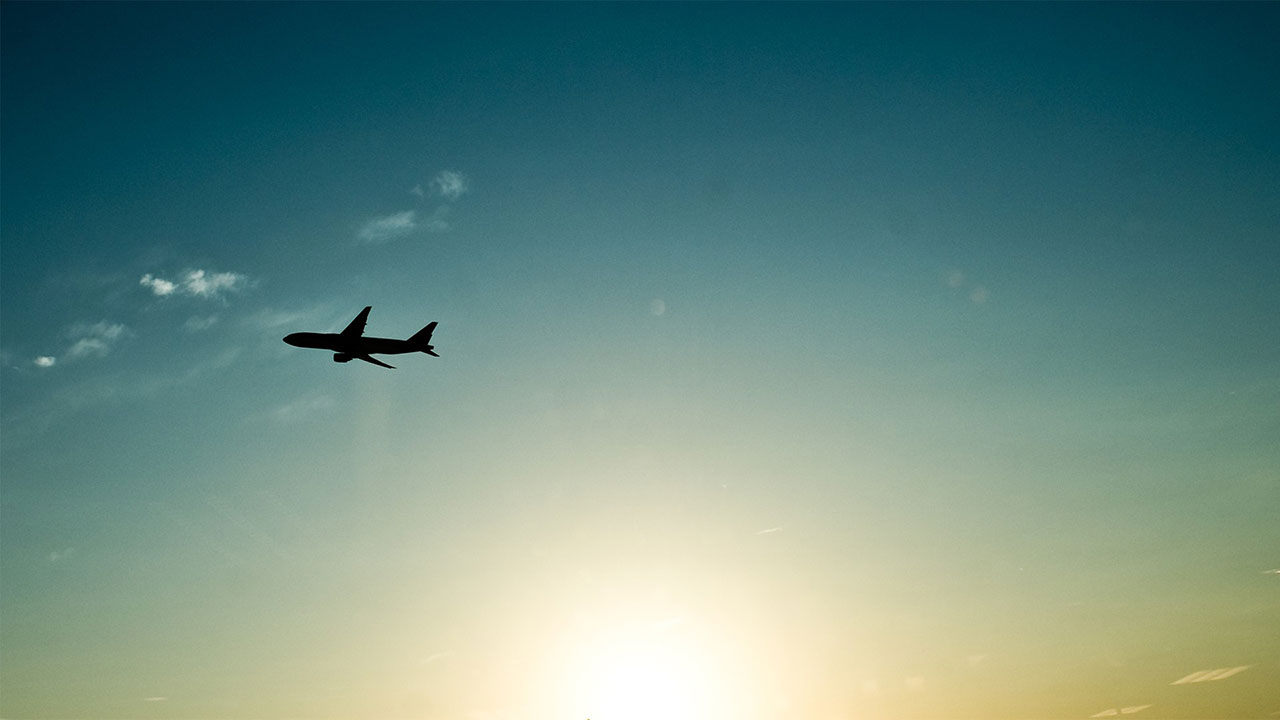 Martina Nied
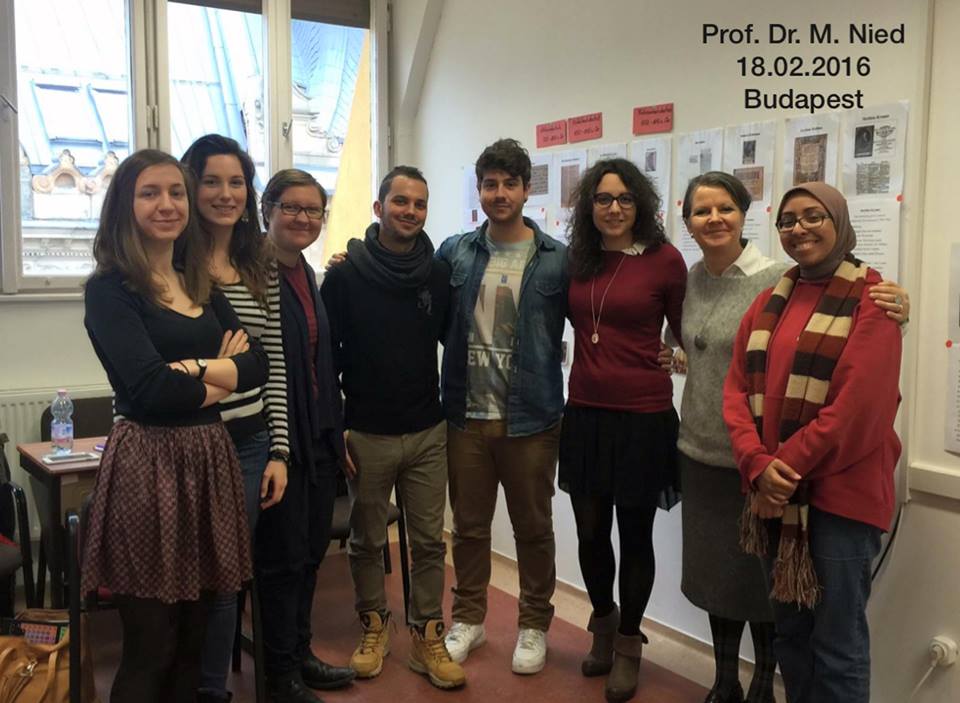 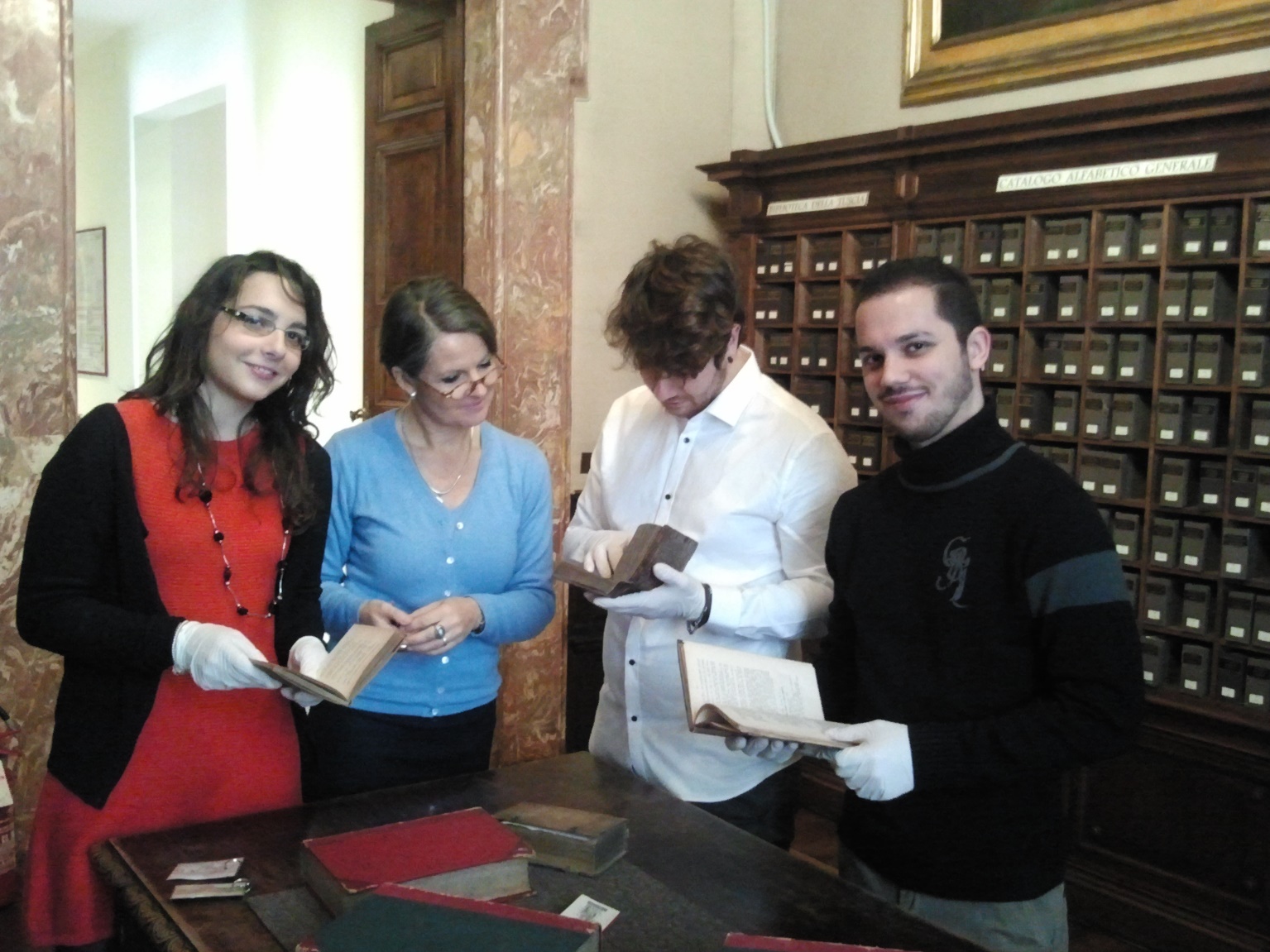 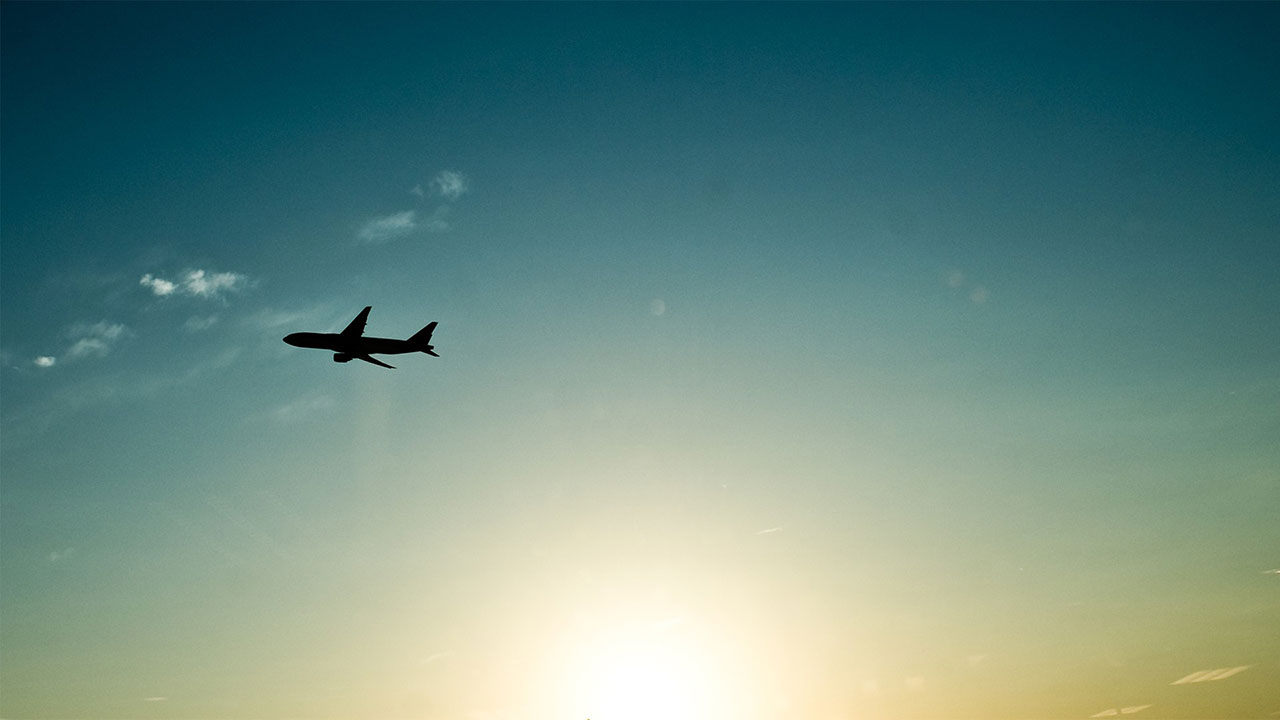 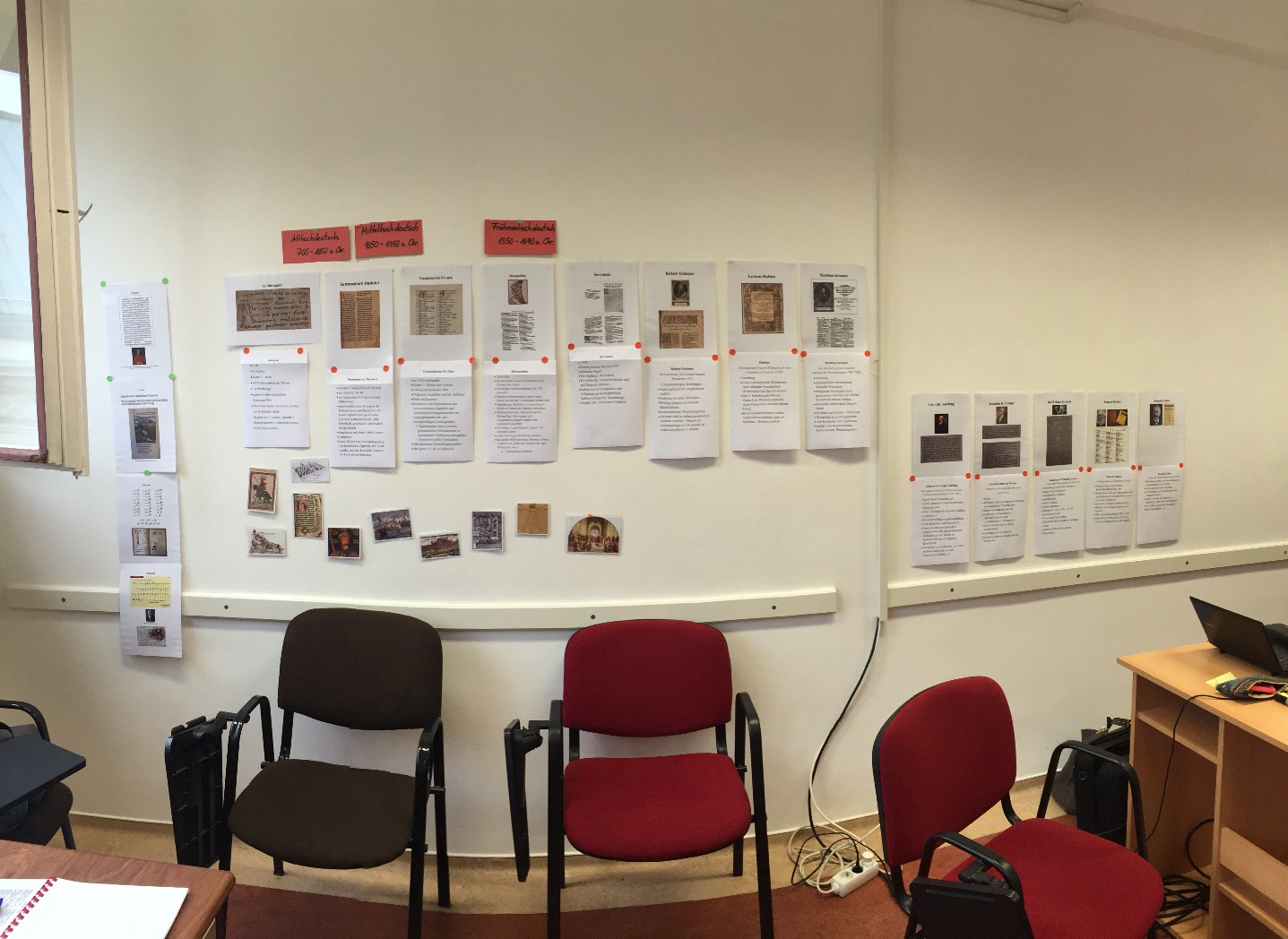 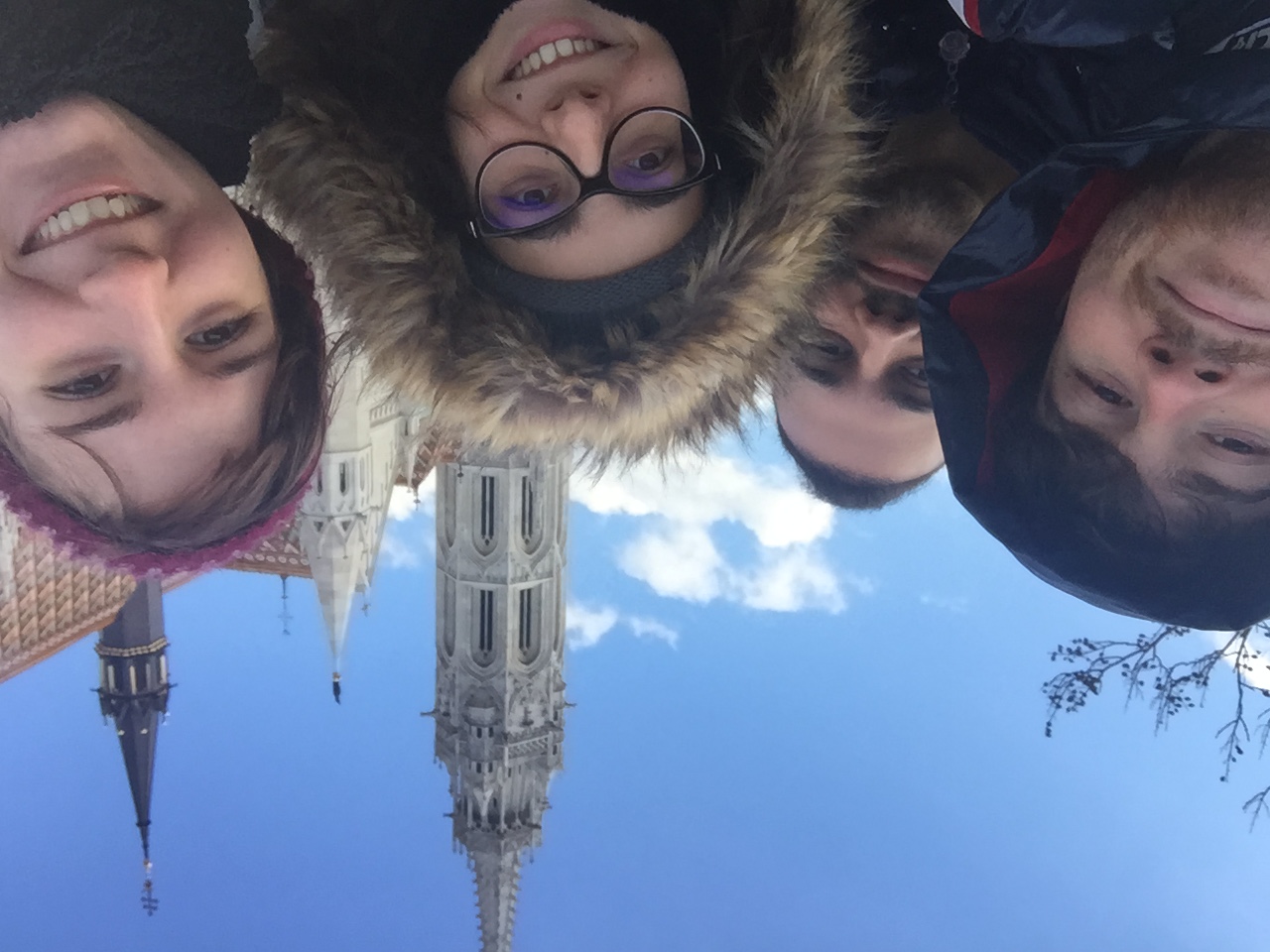 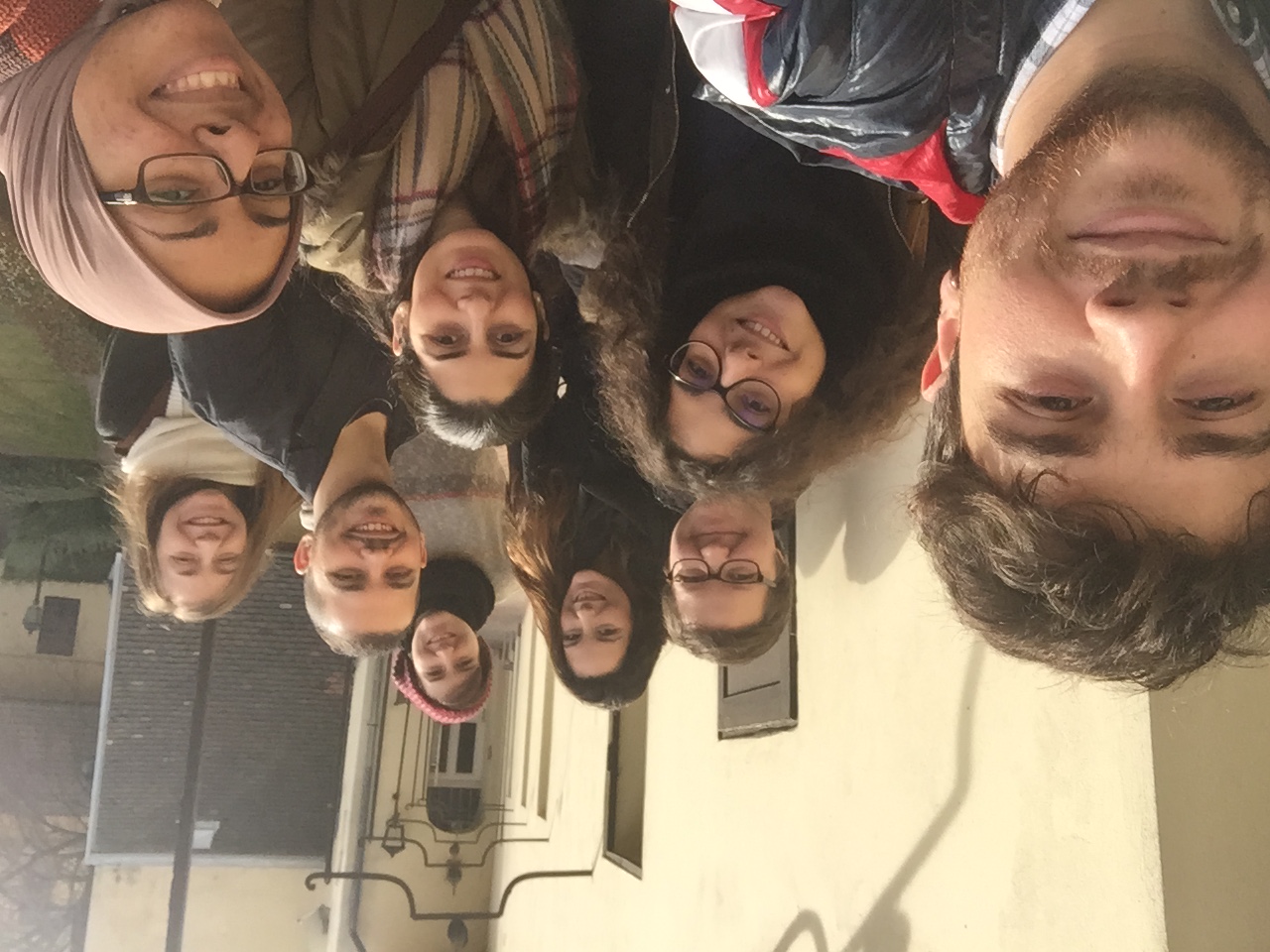 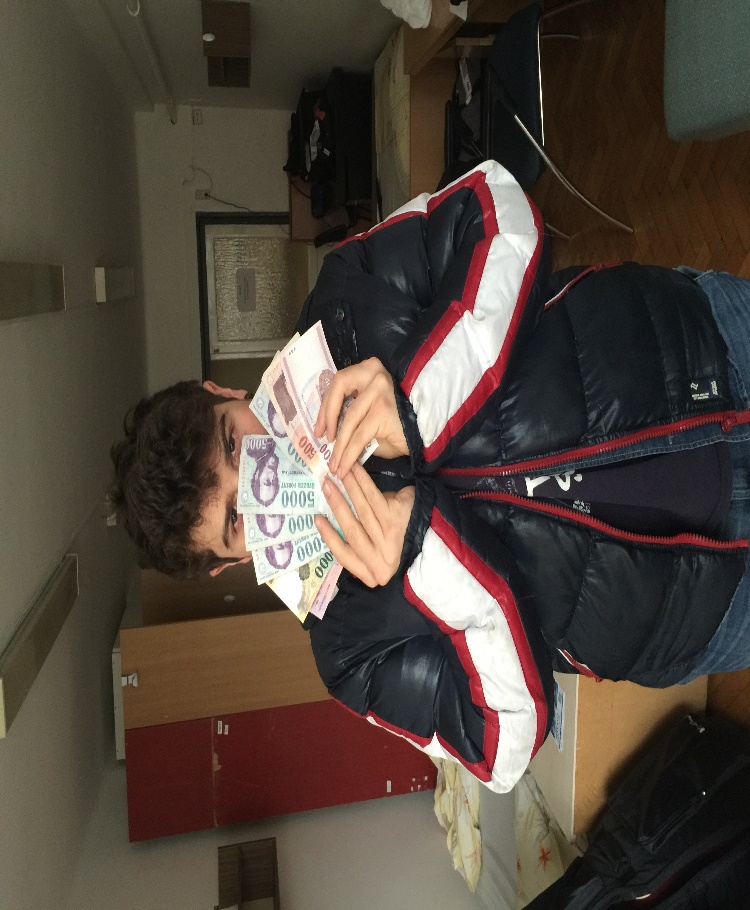 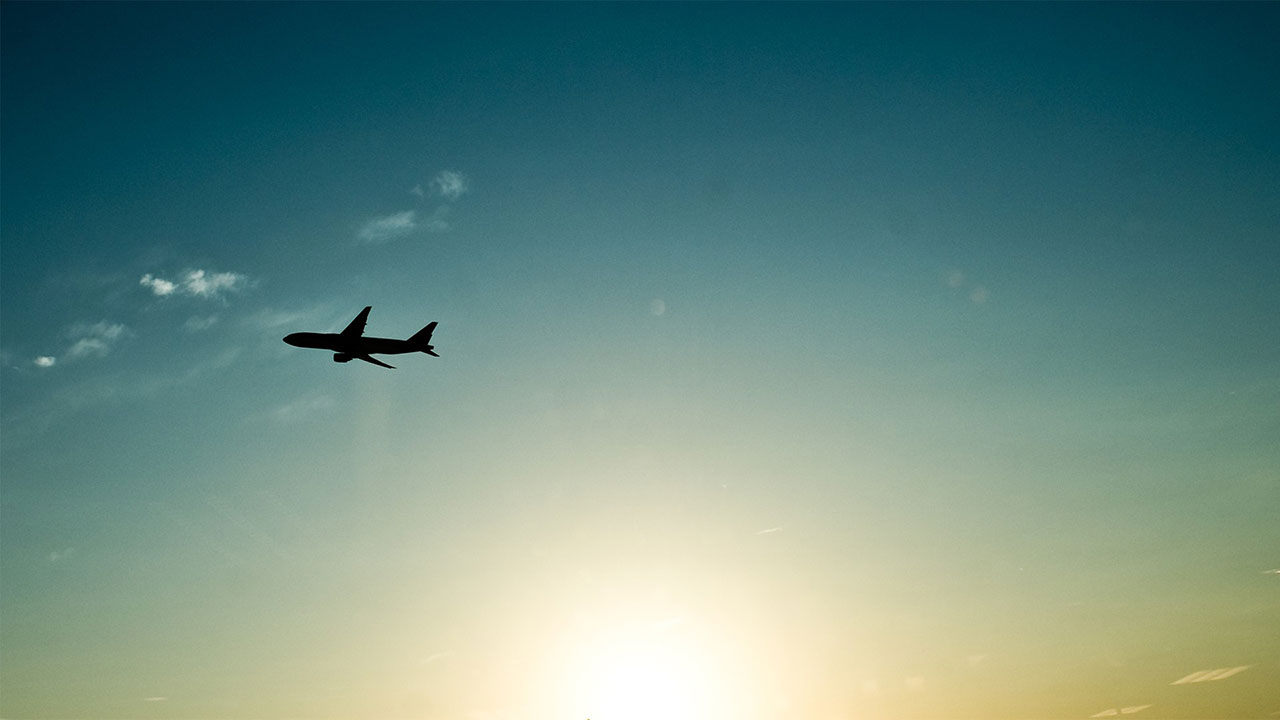 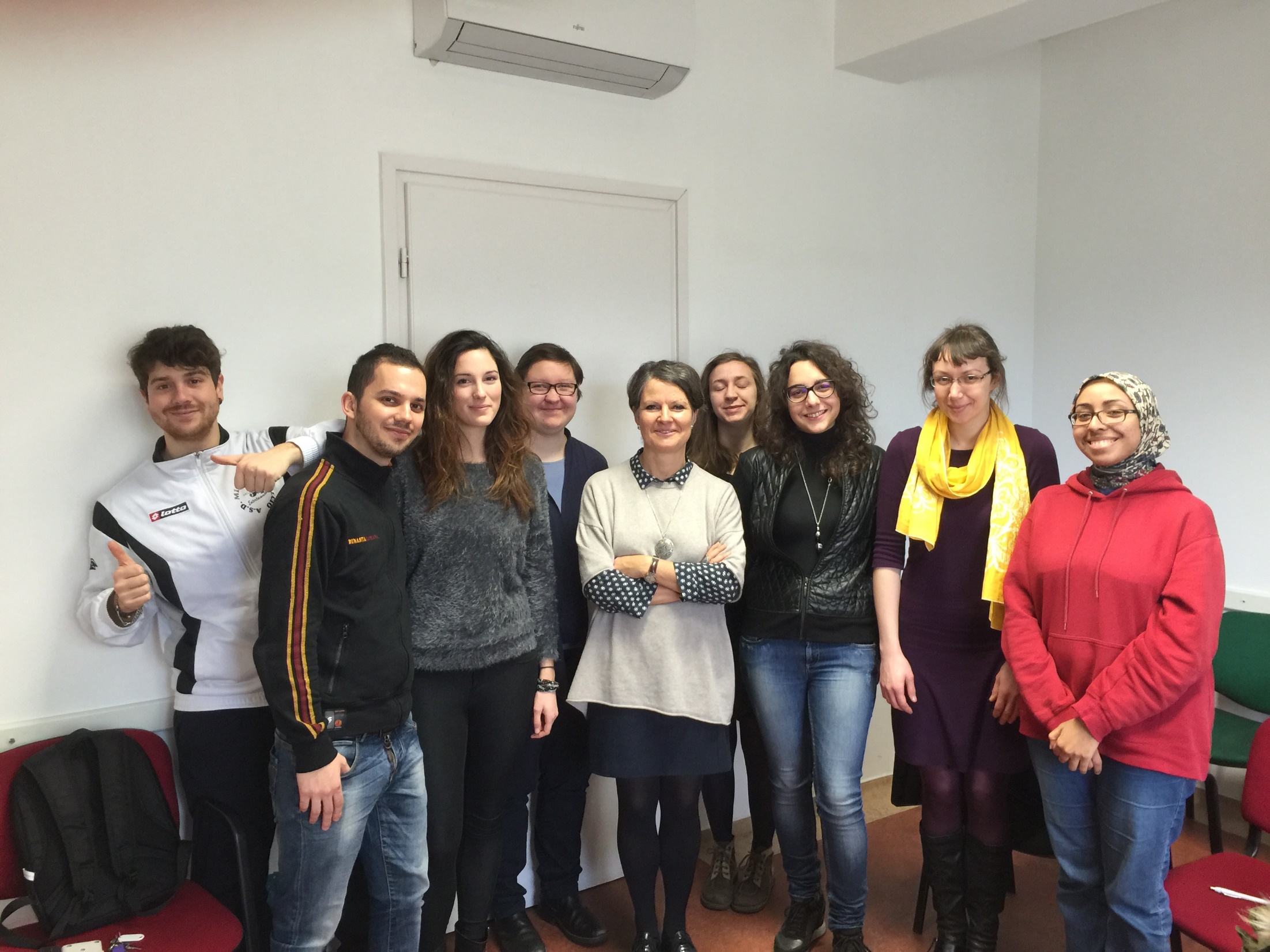 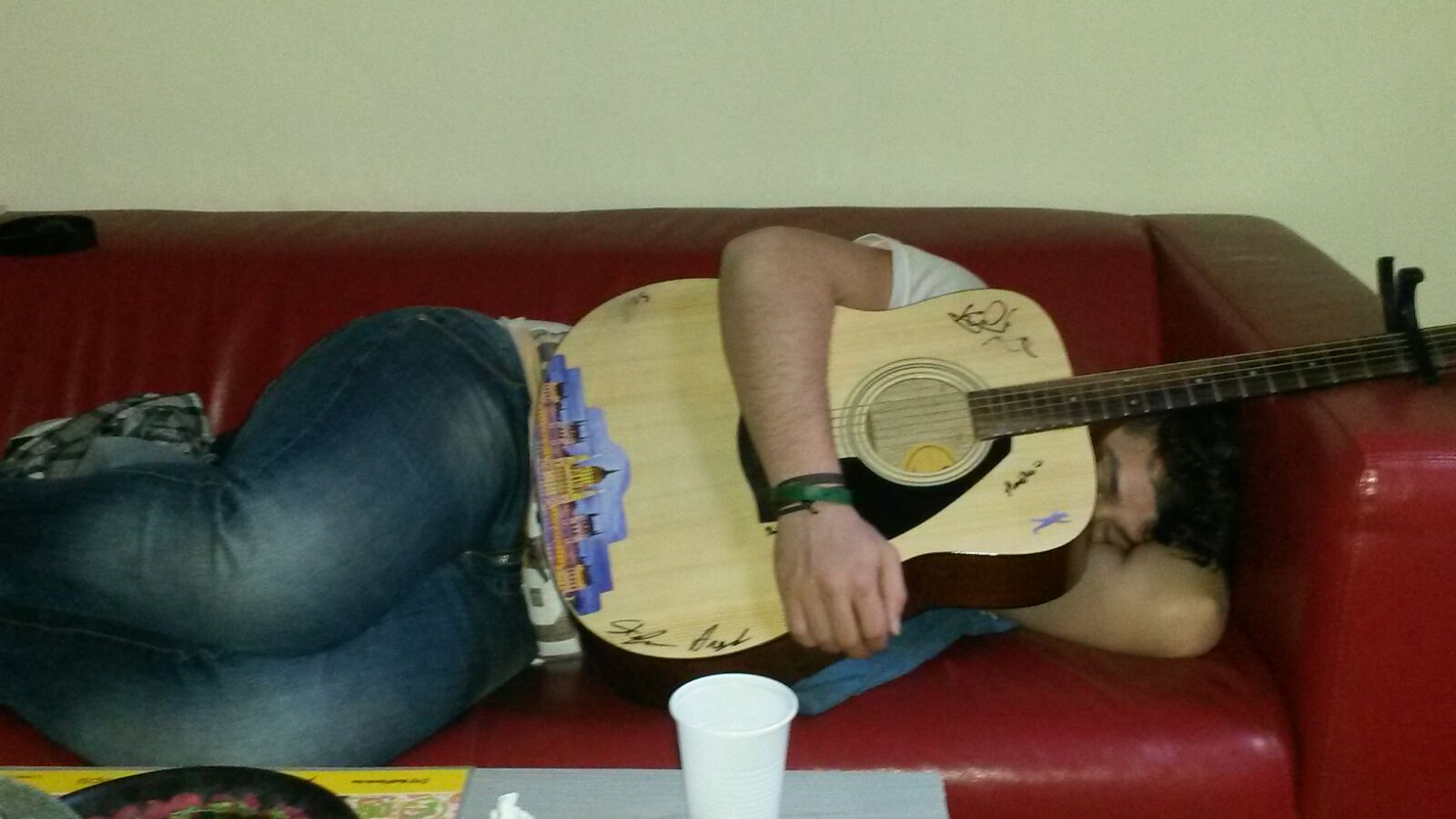 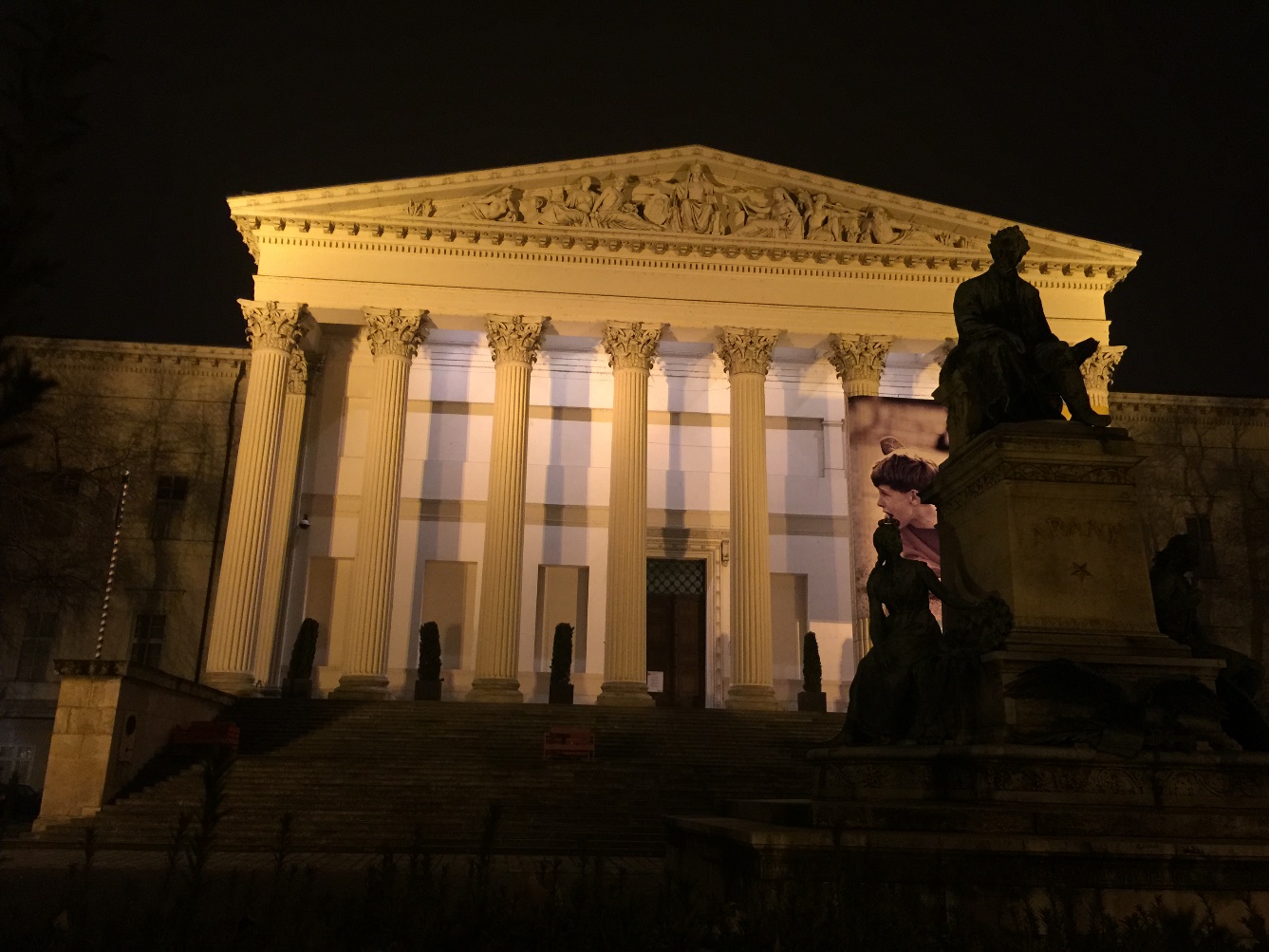 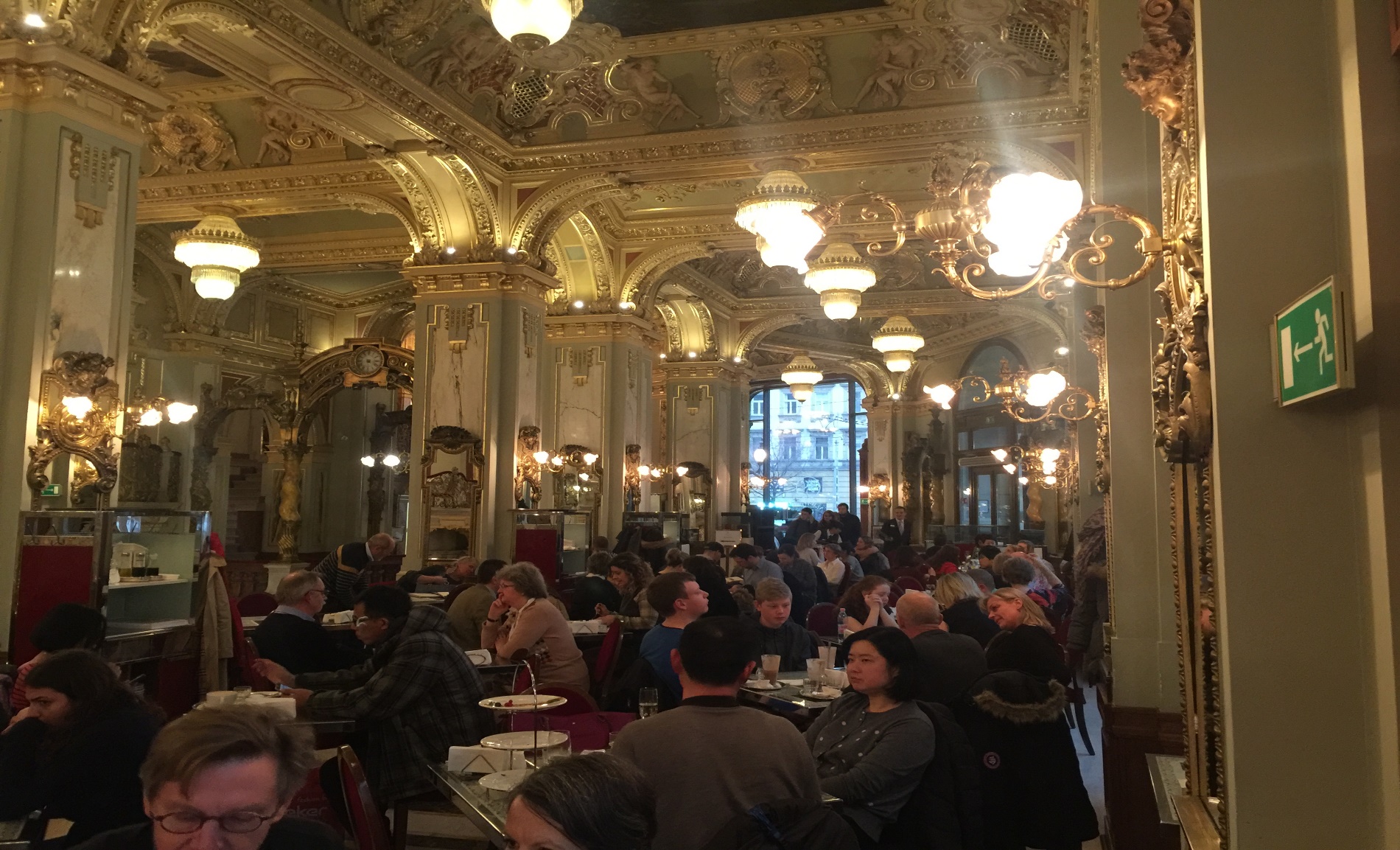 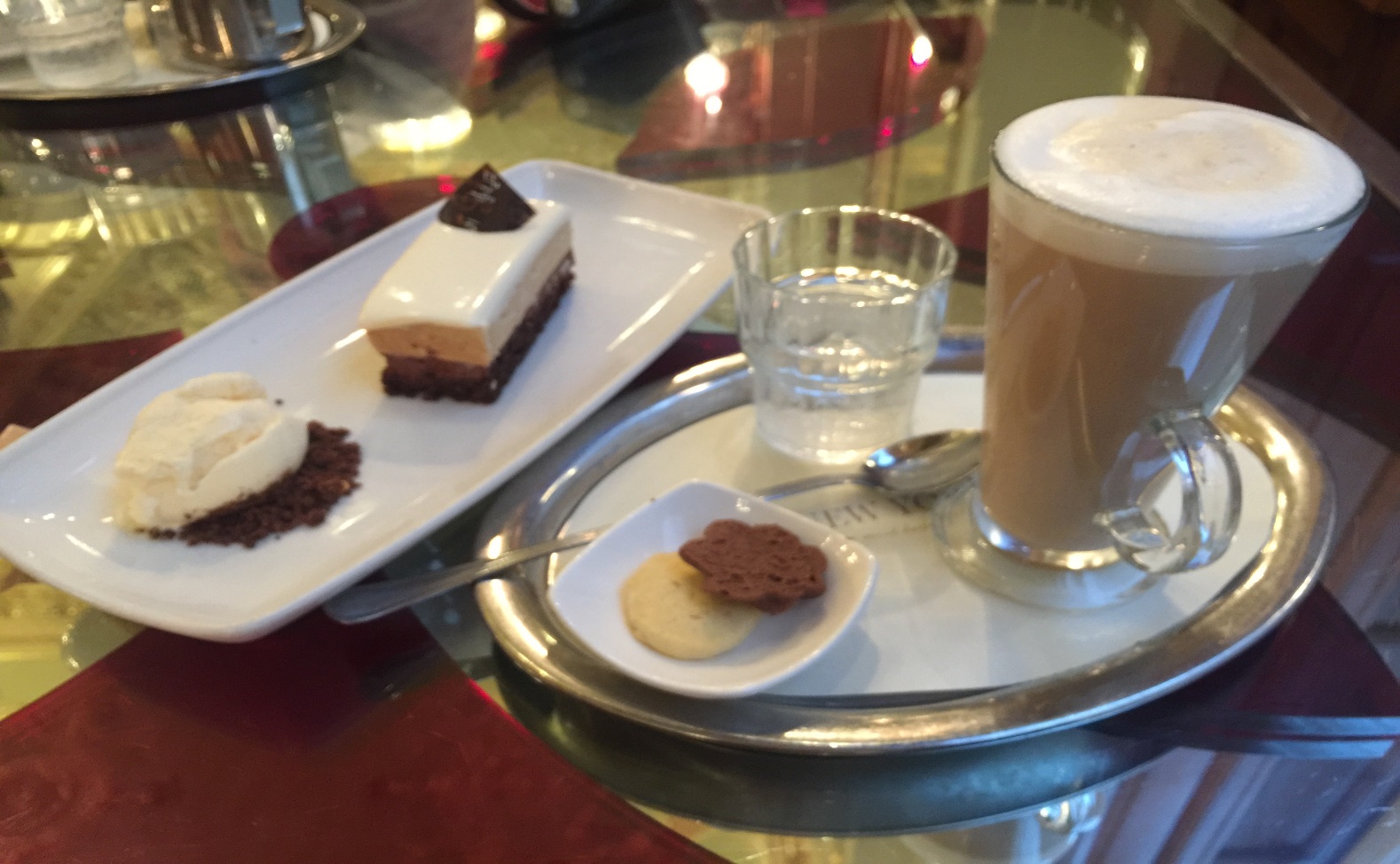 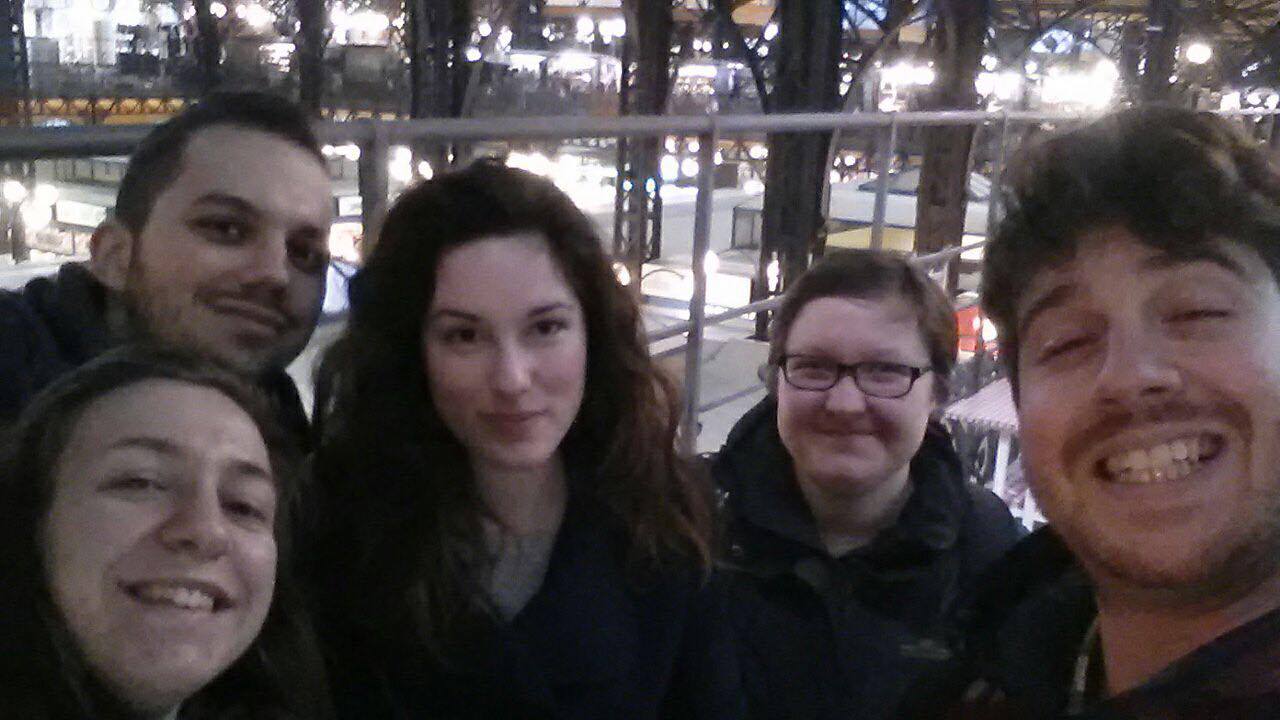 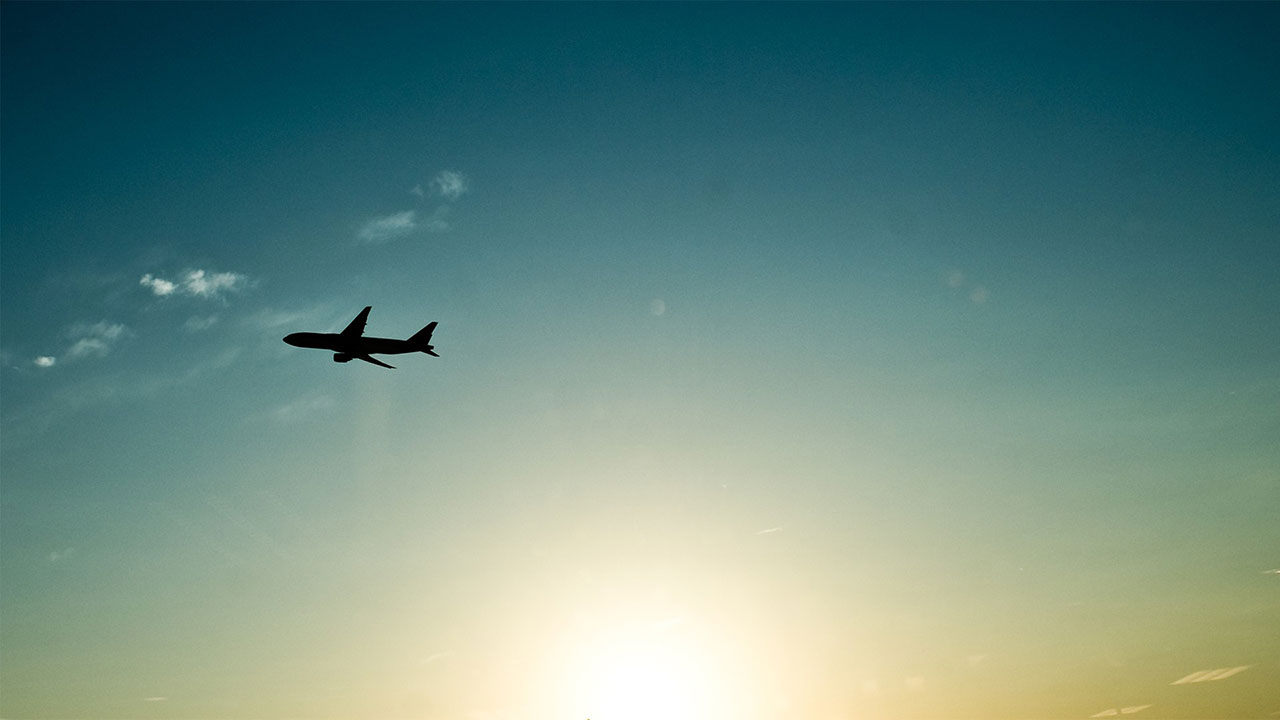 Dritte Woche…
A5: Fachwörterbücher
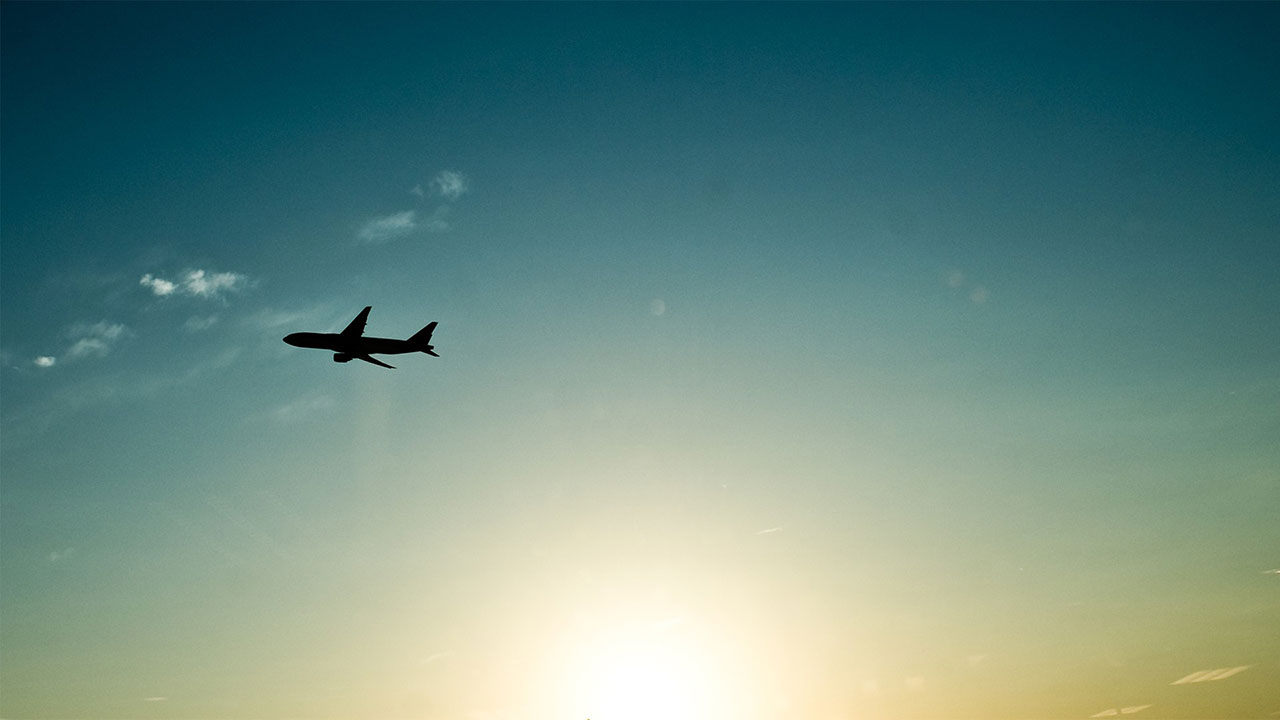 Stefan Schierholz & Idalete Dias
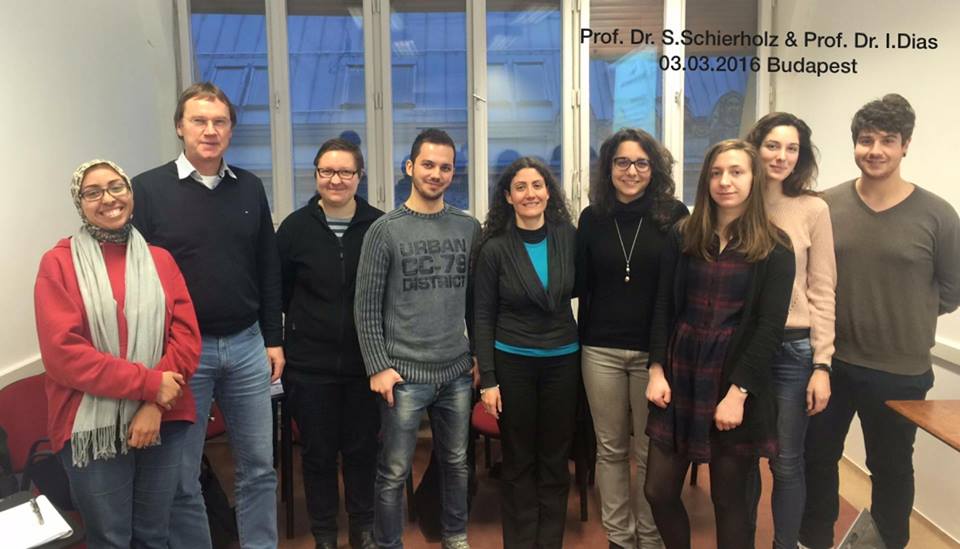 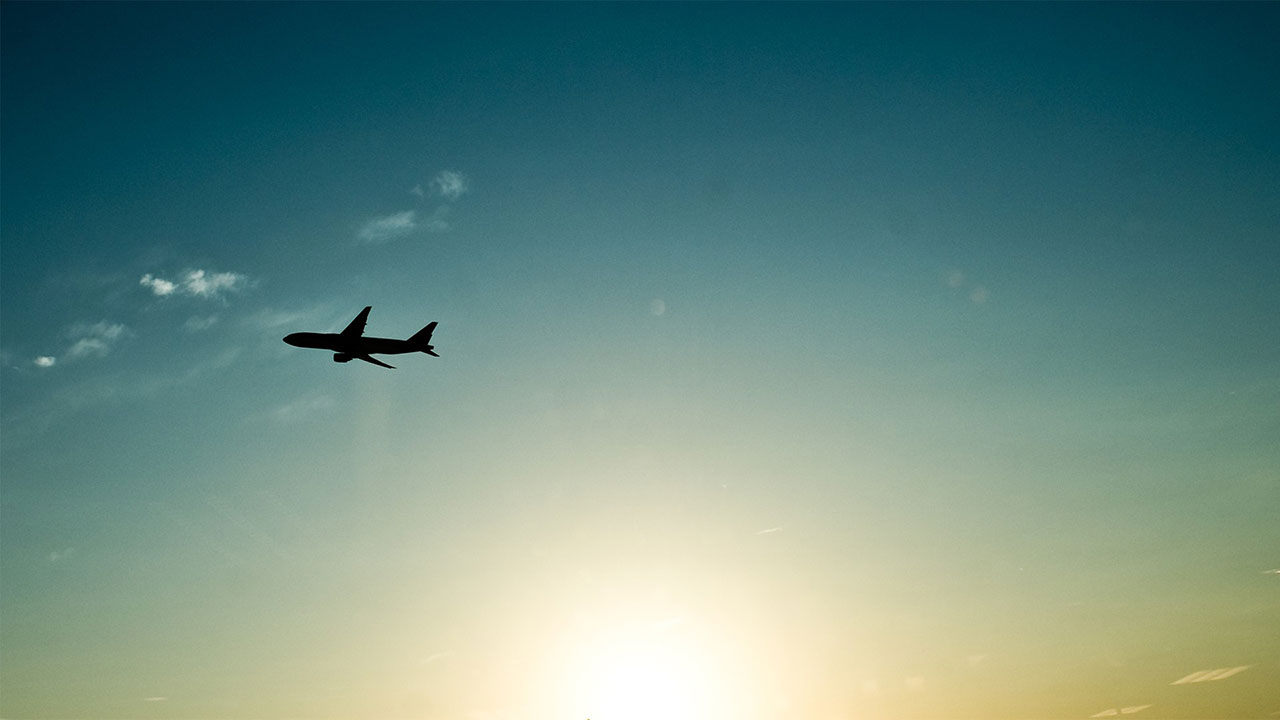 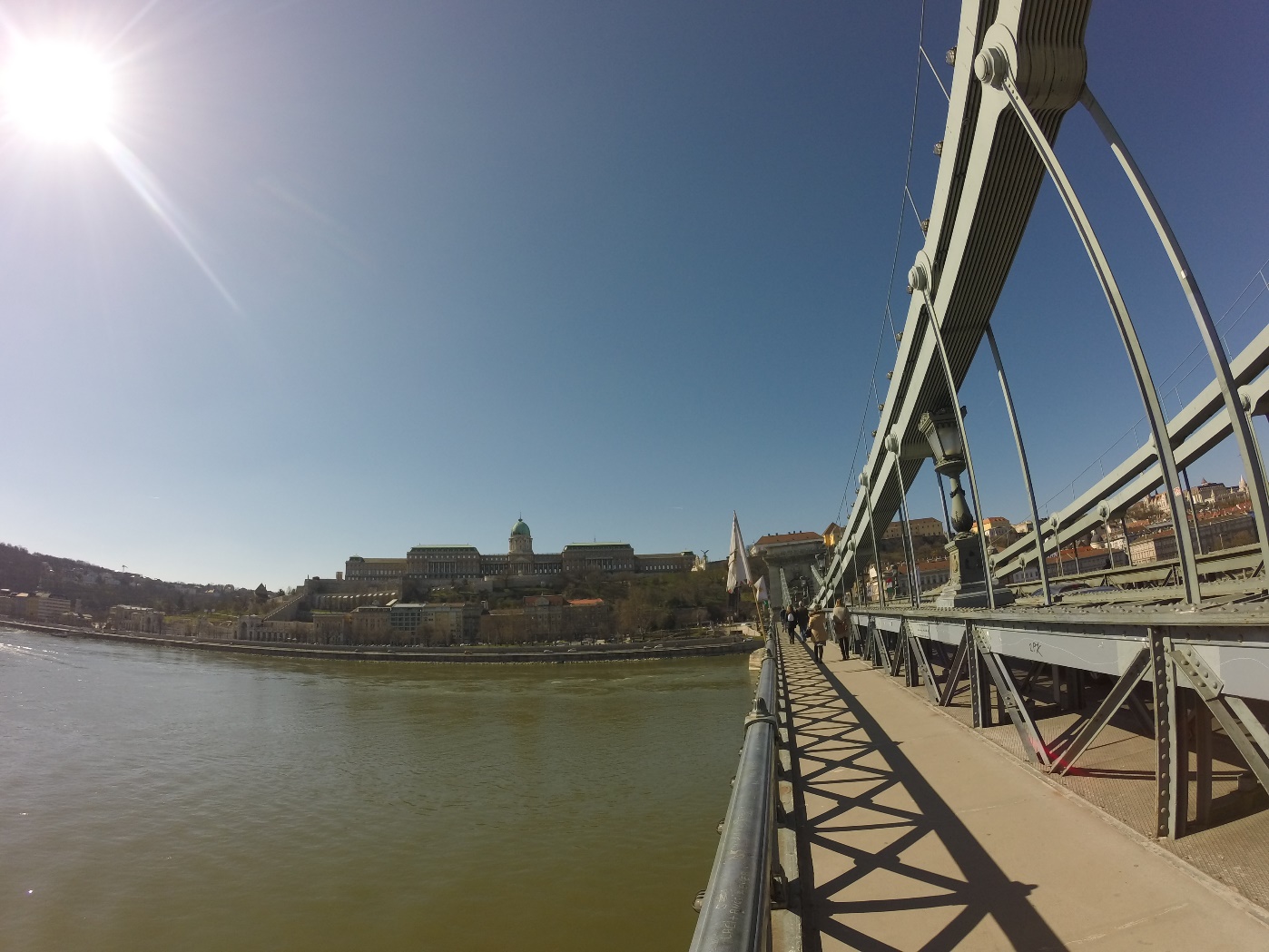 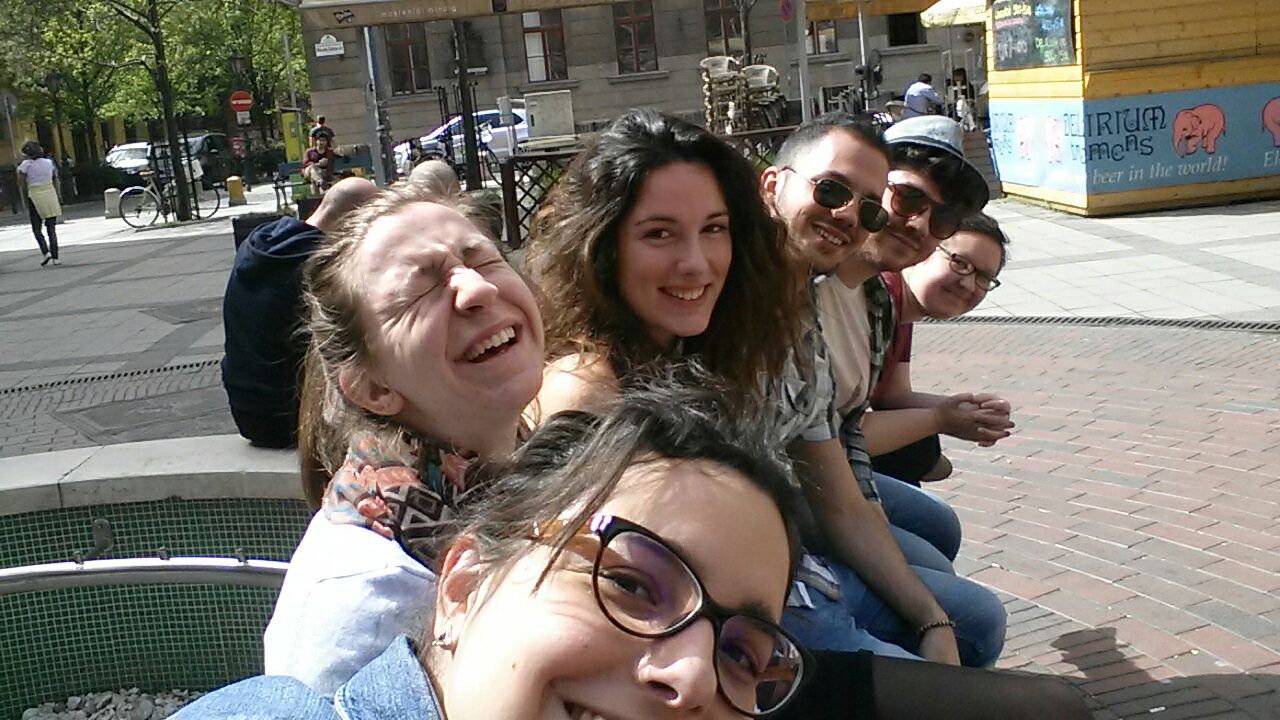 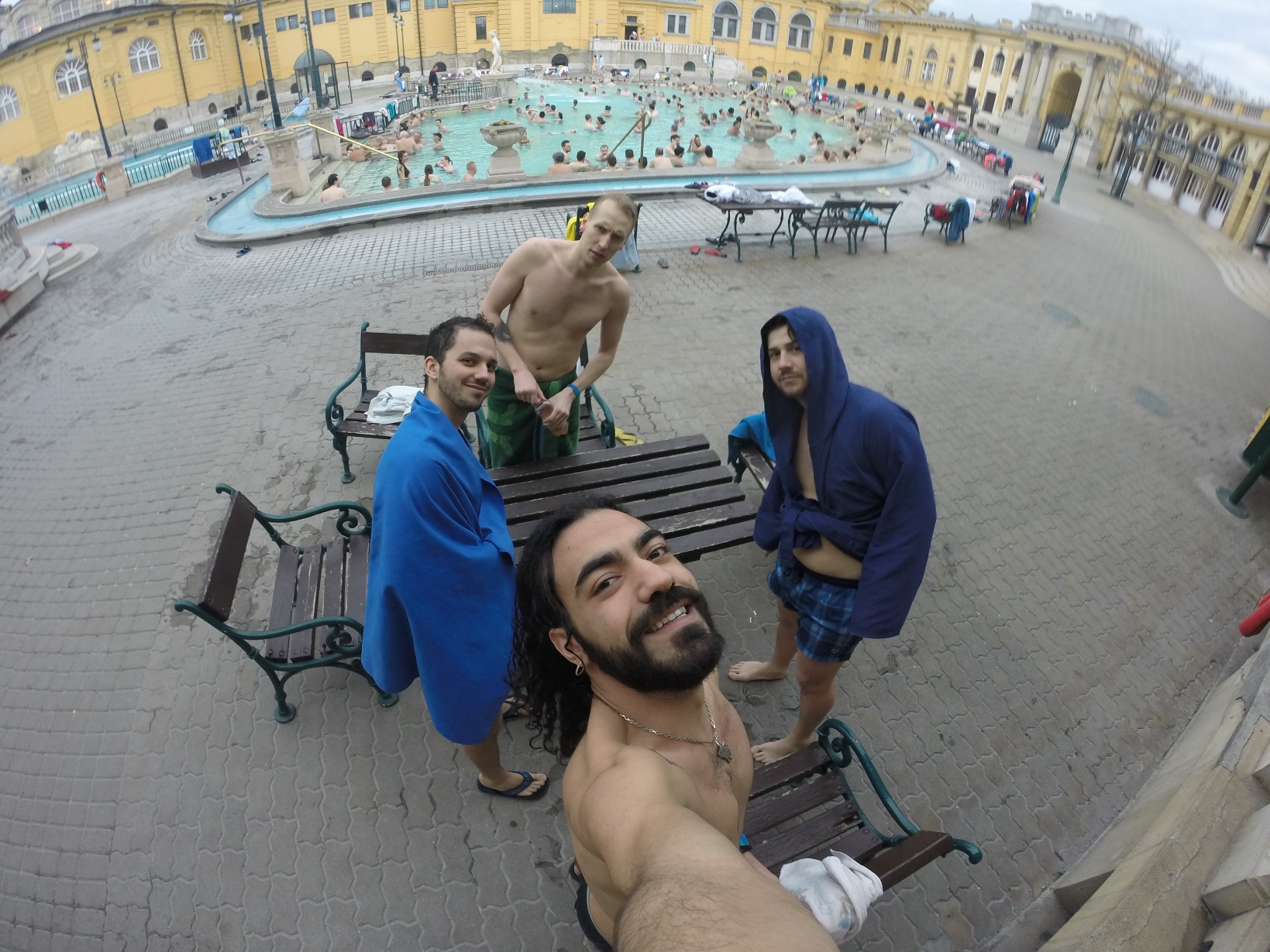 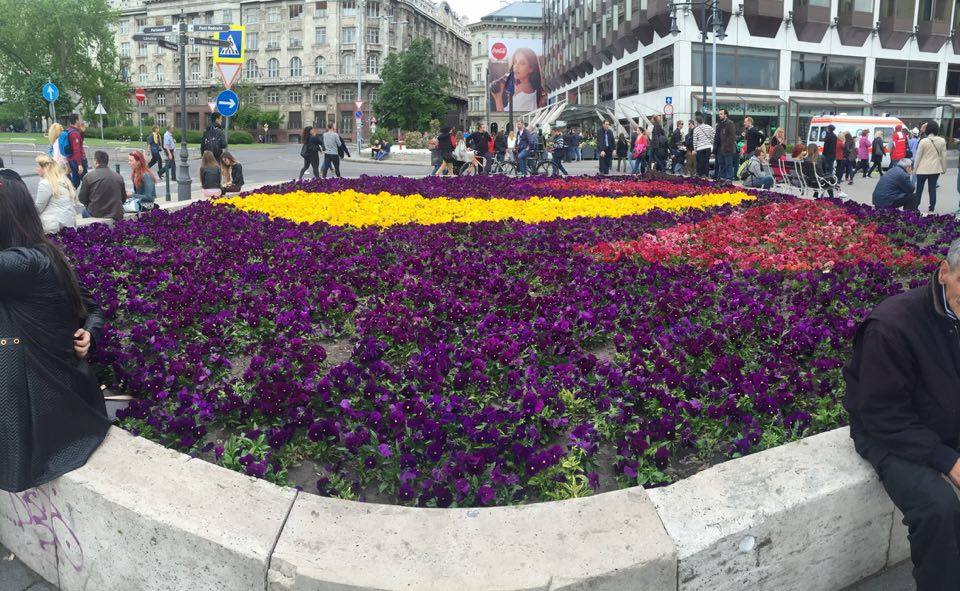 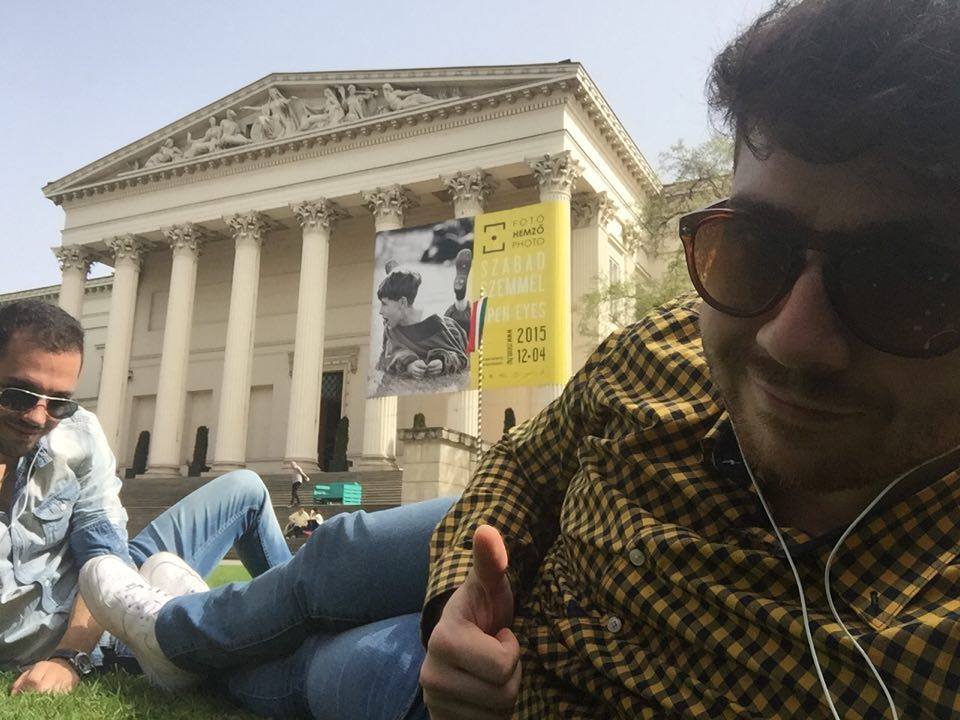 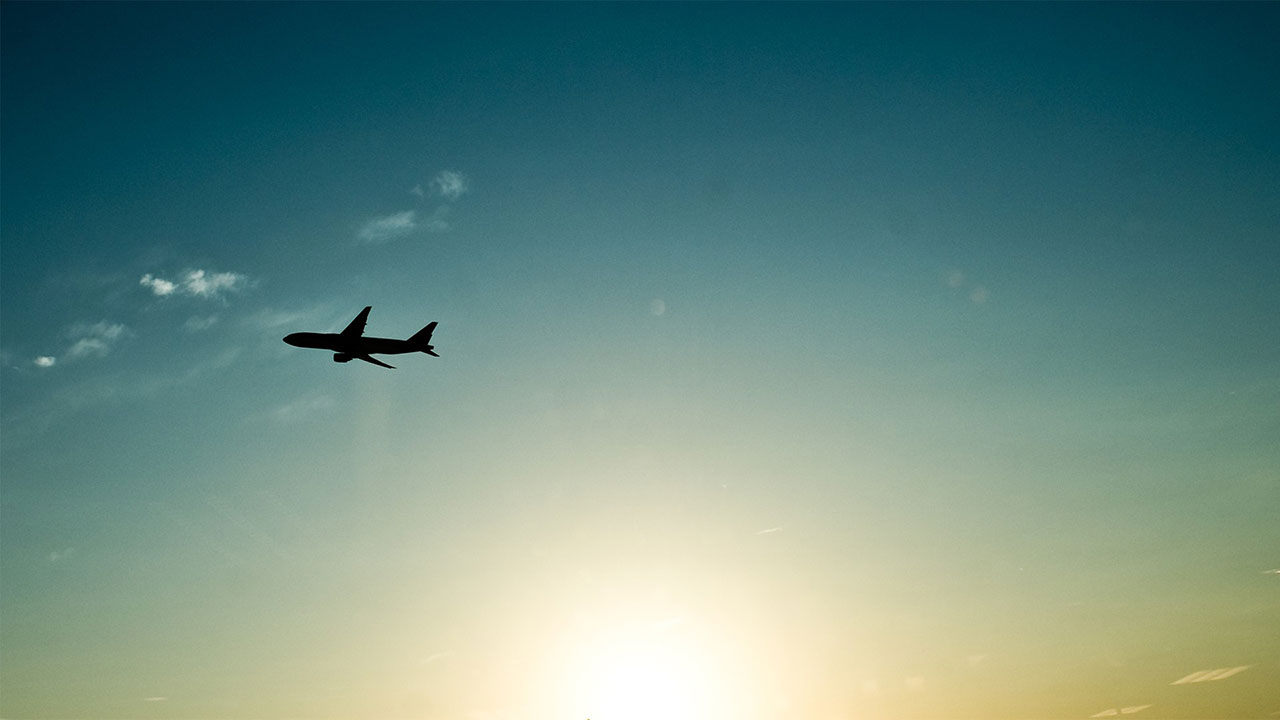 Vierte Woche…
A9: Planning and making a dictionary
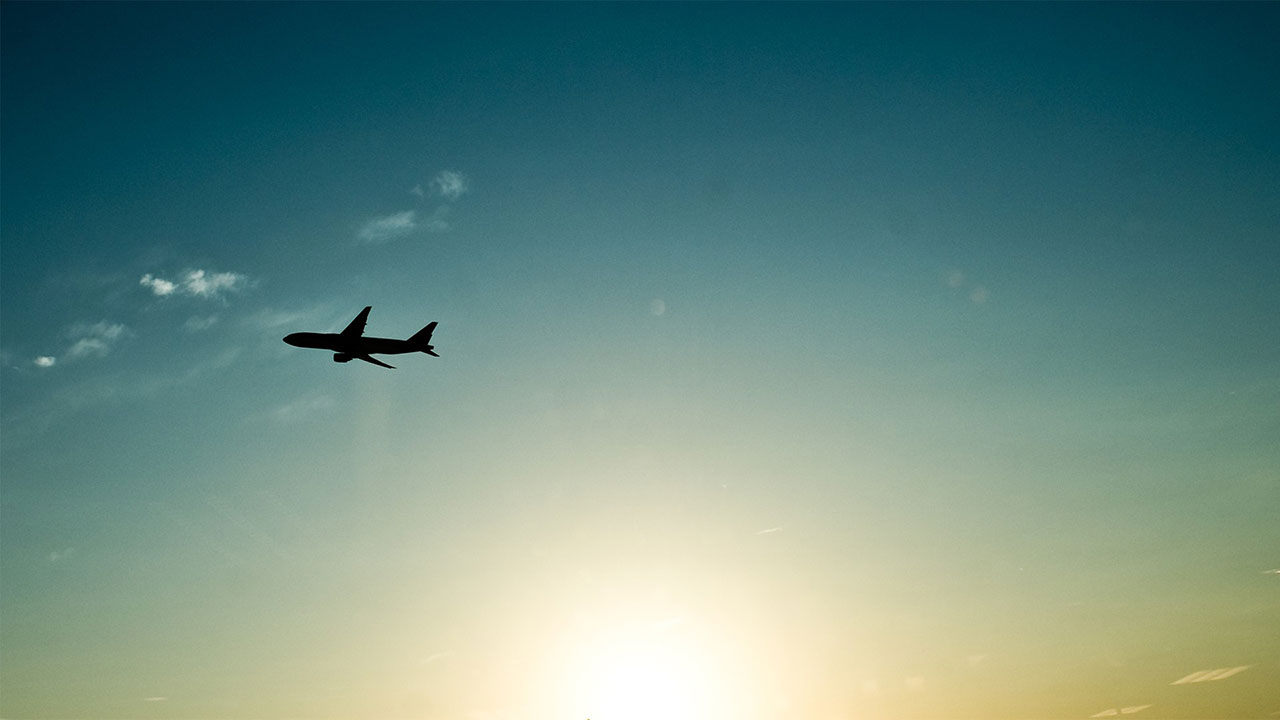 Stefan Engelberg
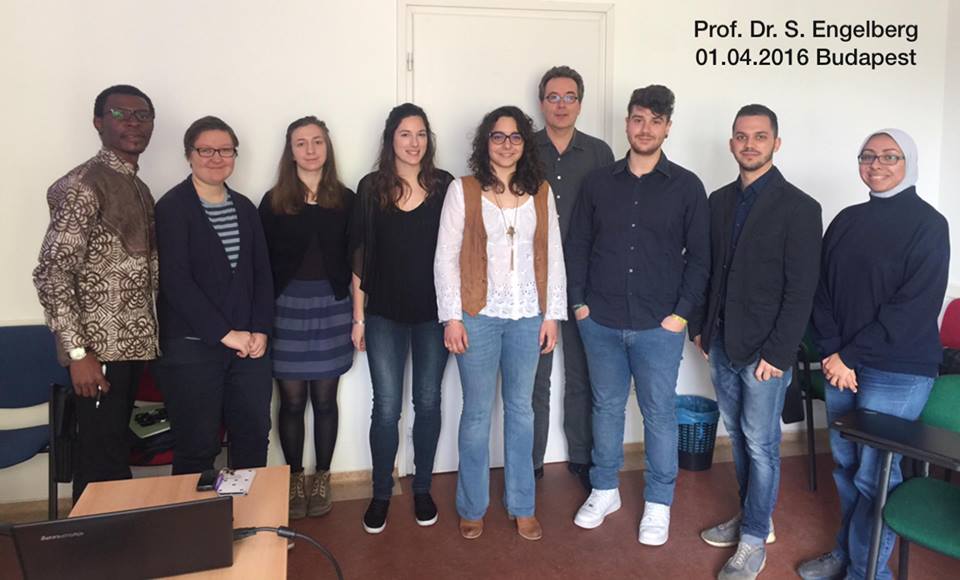 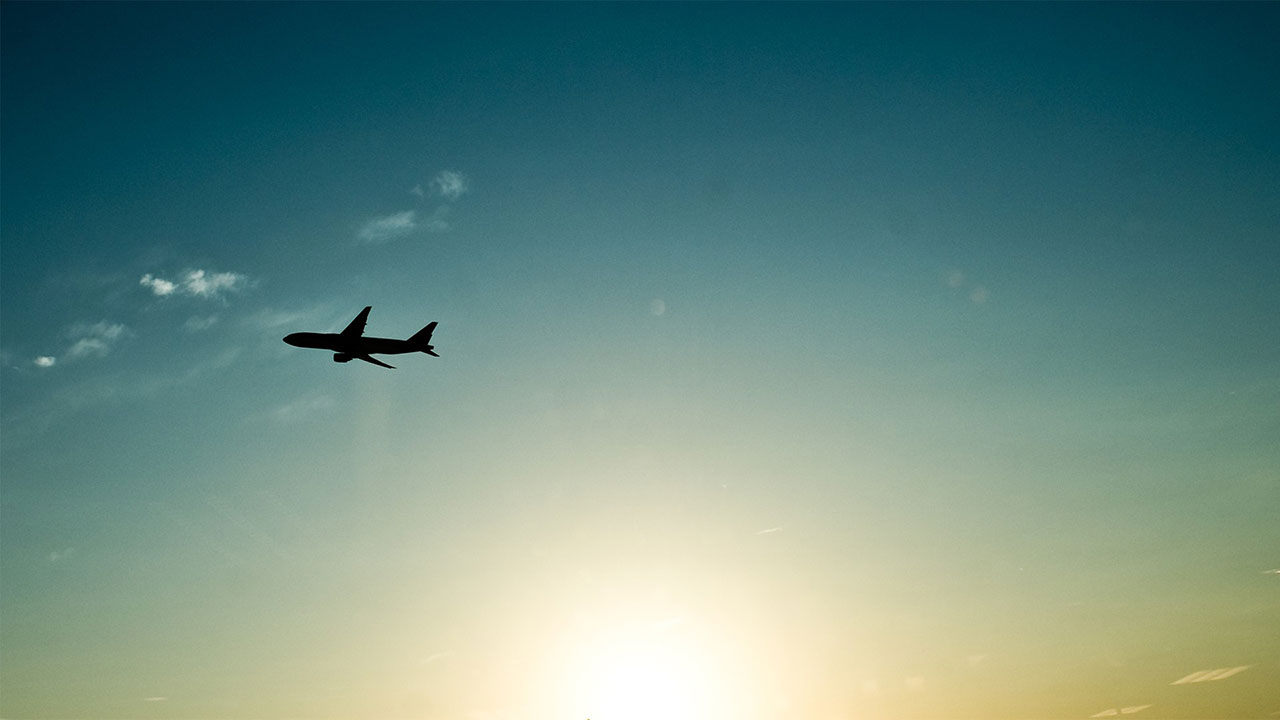 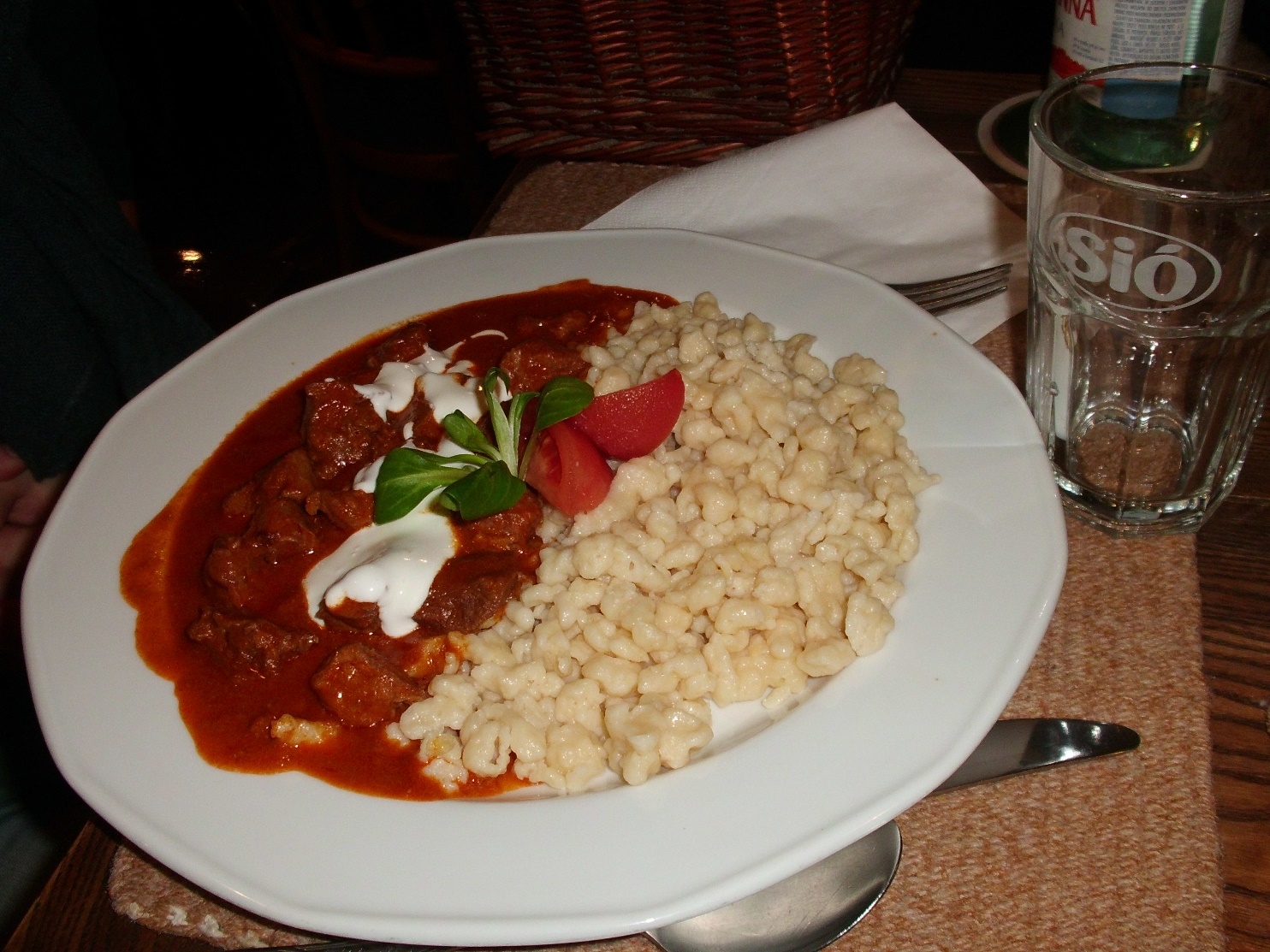 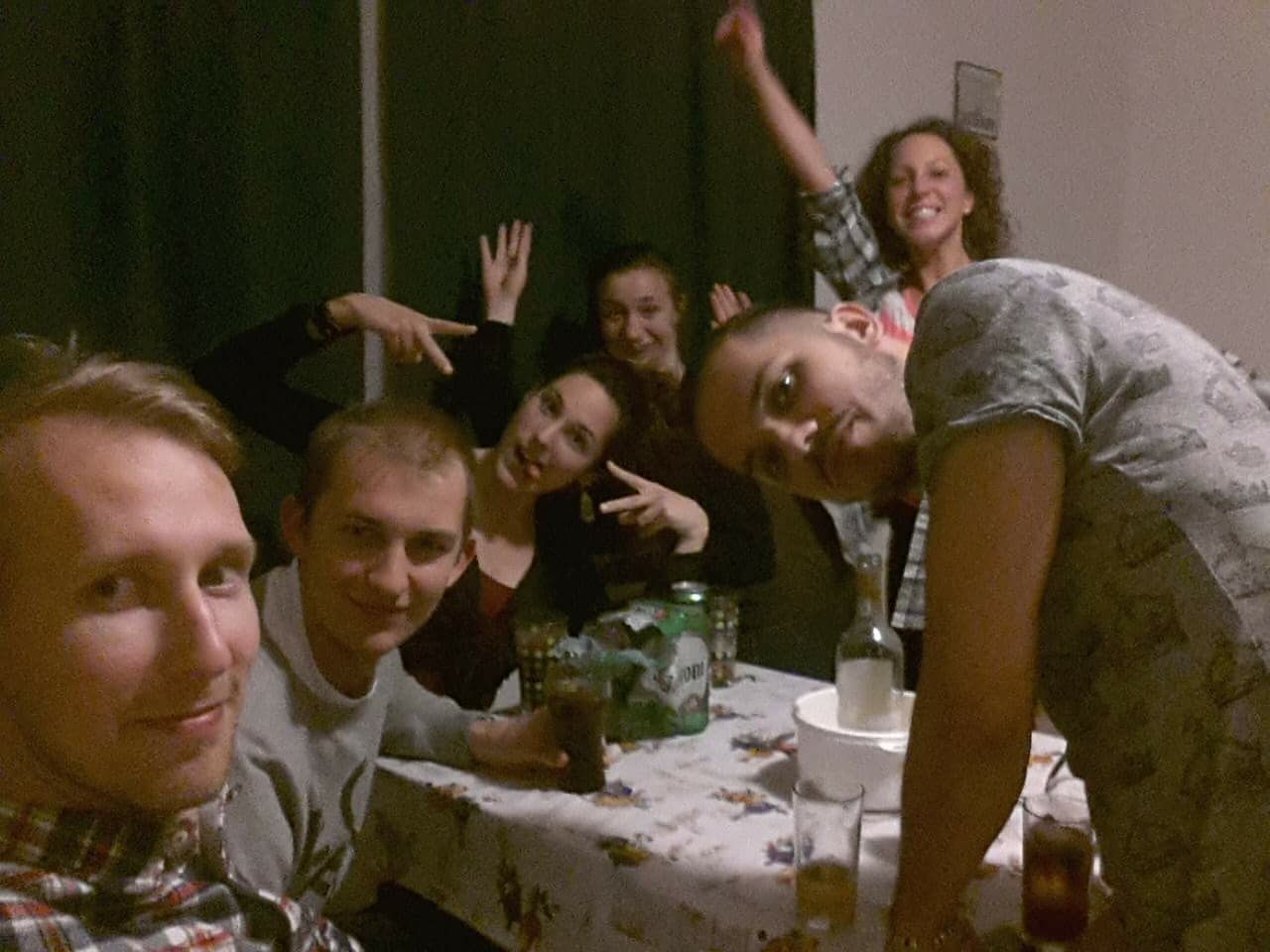 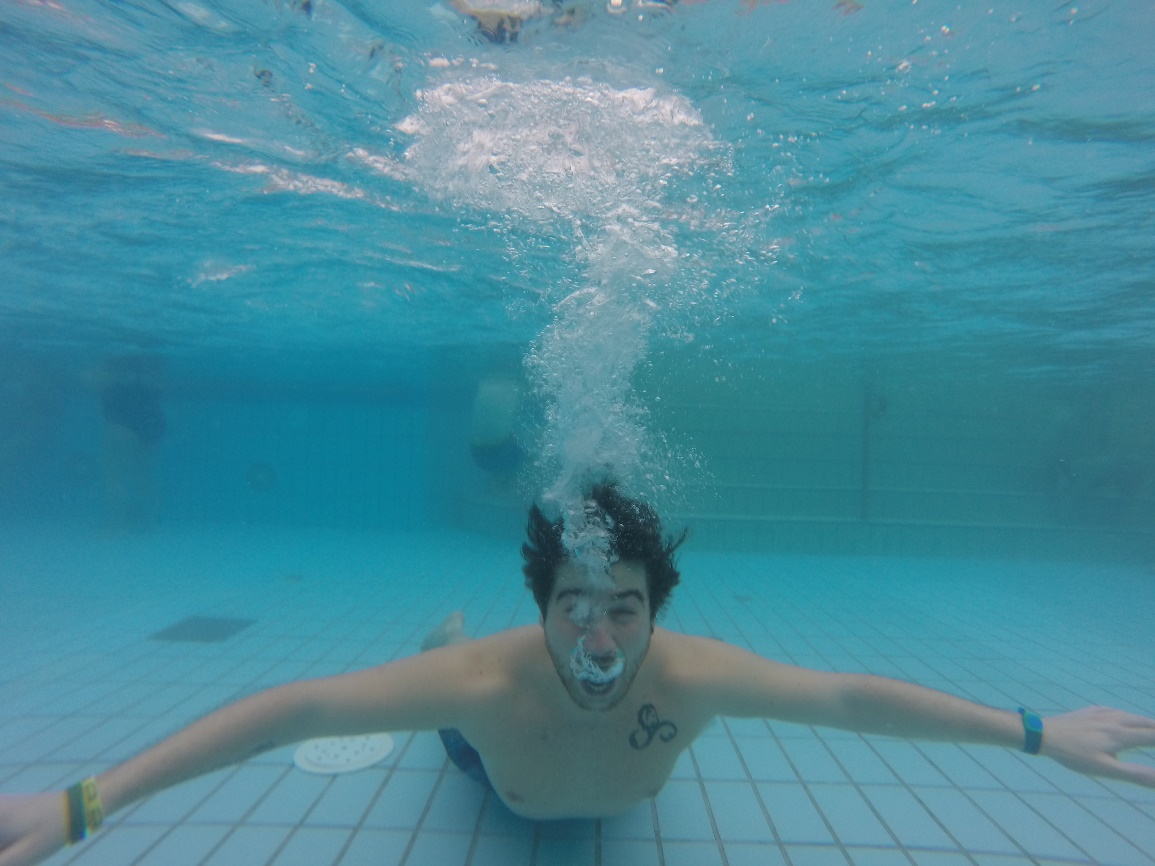 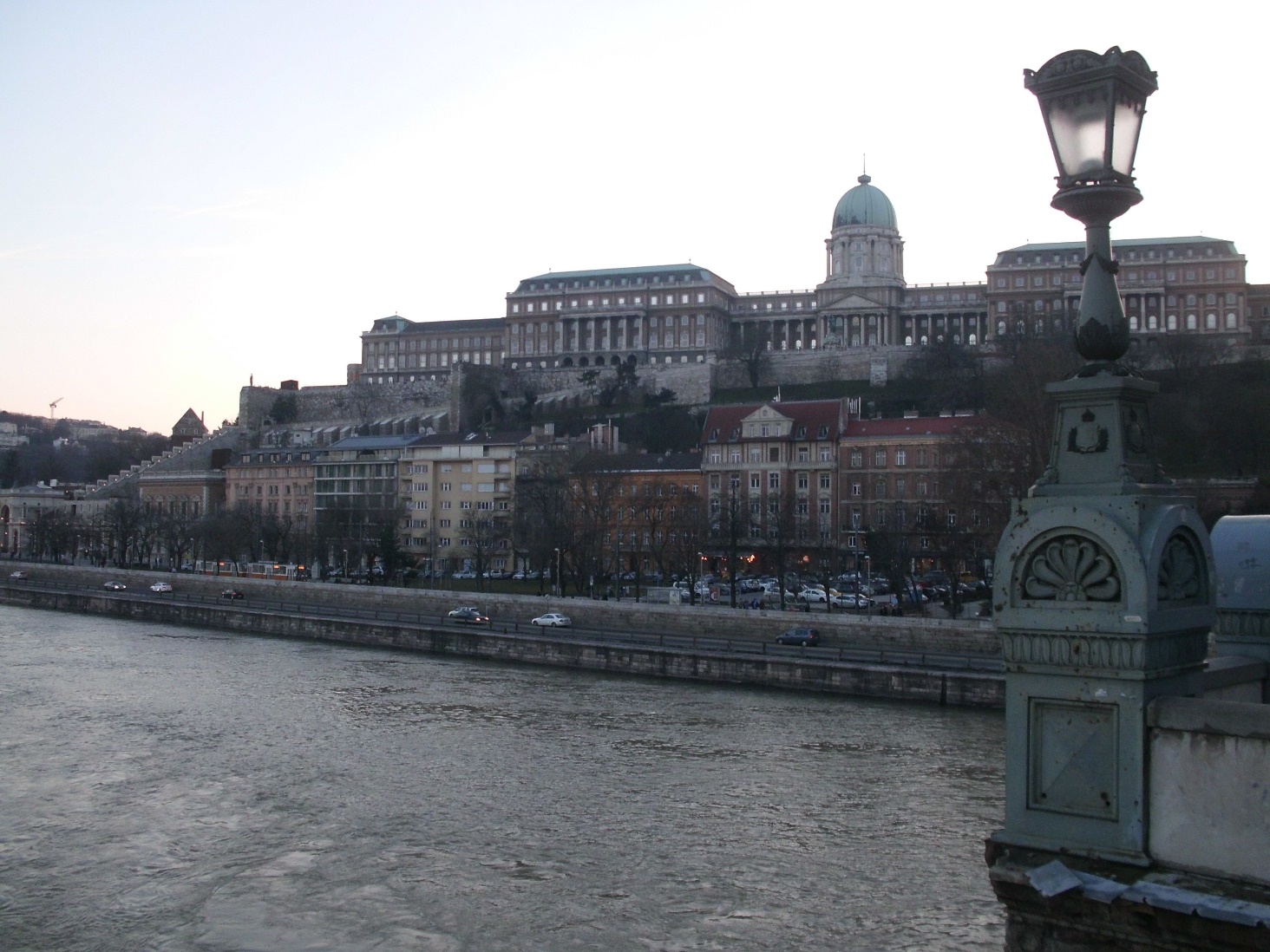 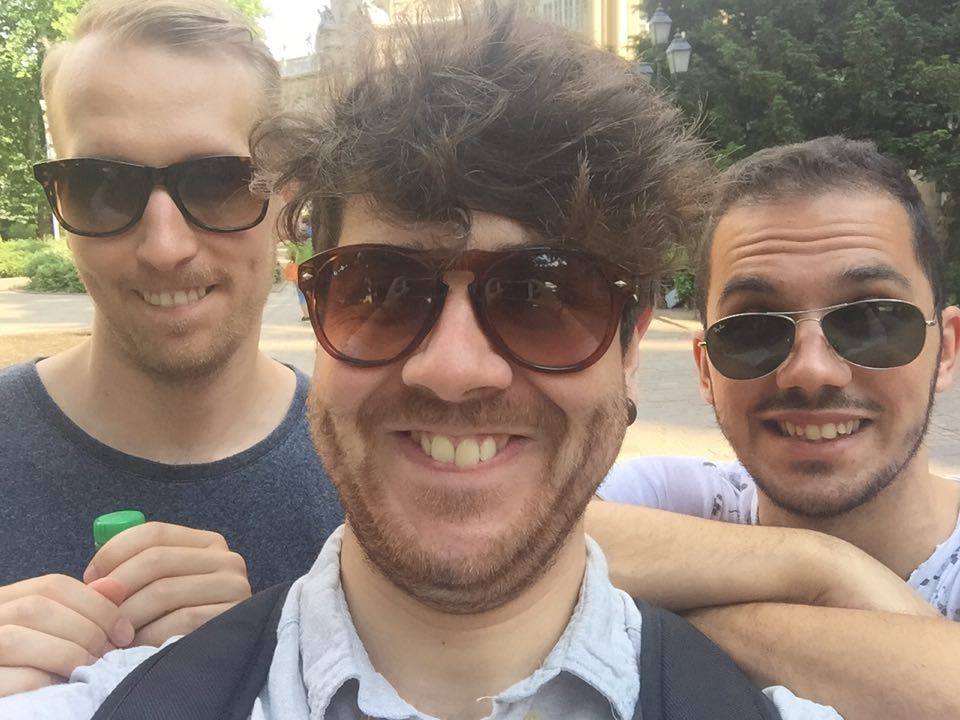 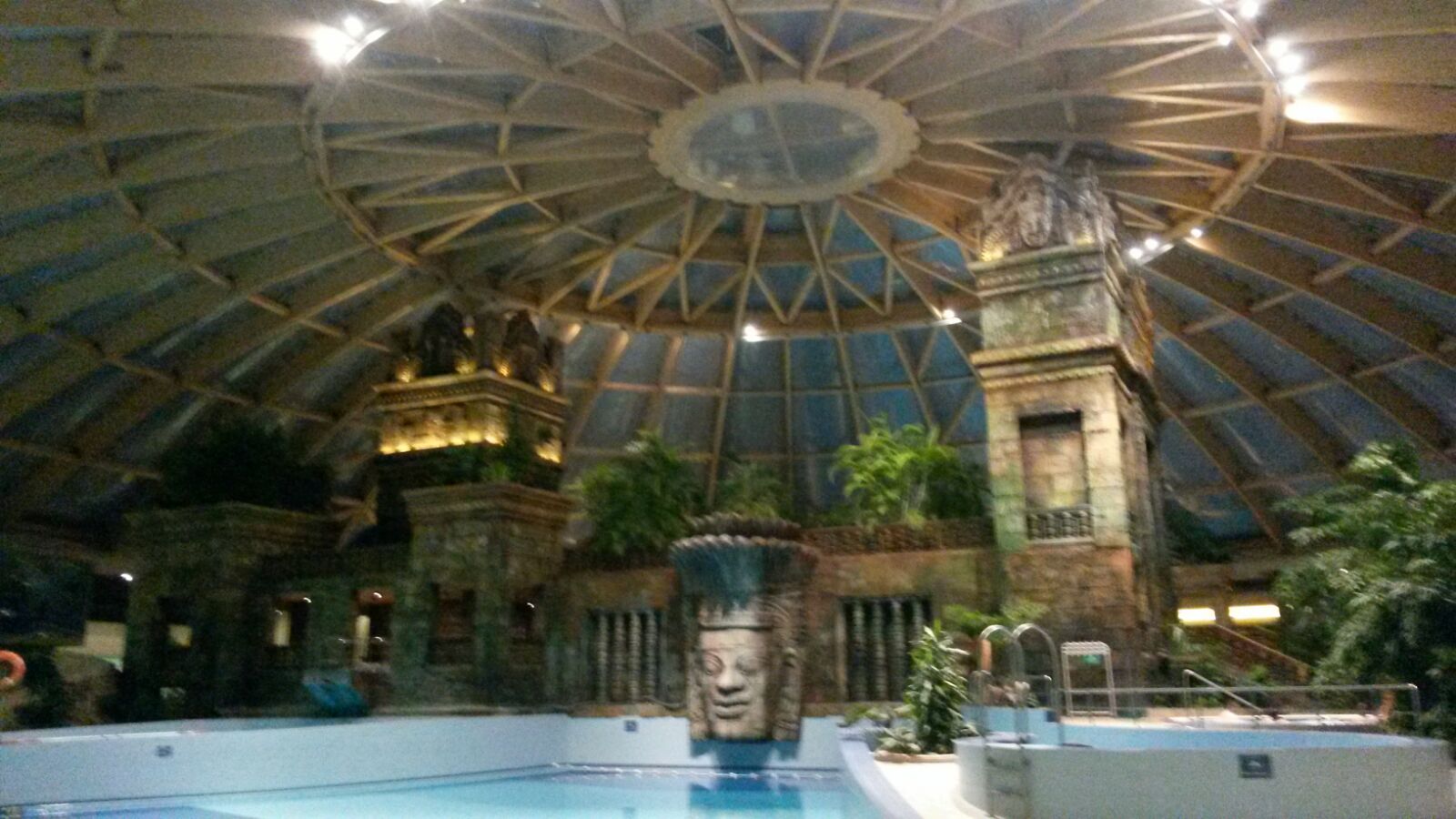 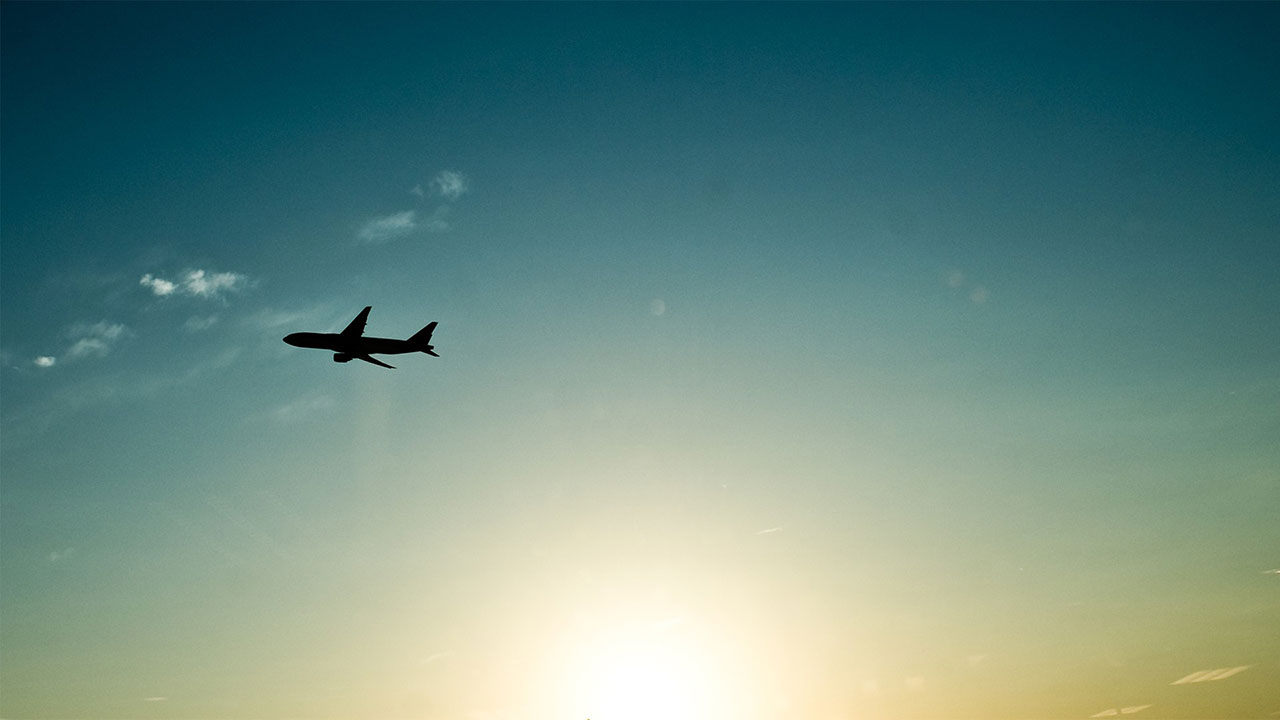 Fünfte Woche…
A4: The dictionary and its use
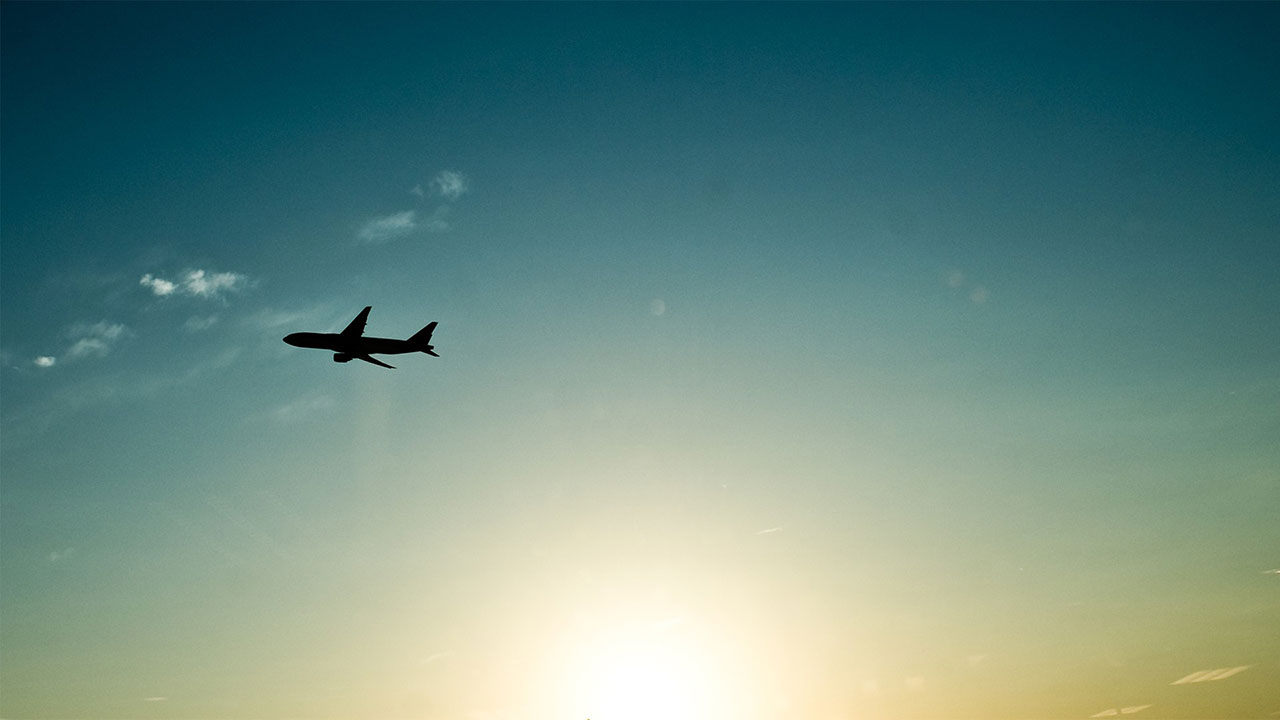 Carolin Müller-Spitzer & Dora Pődör
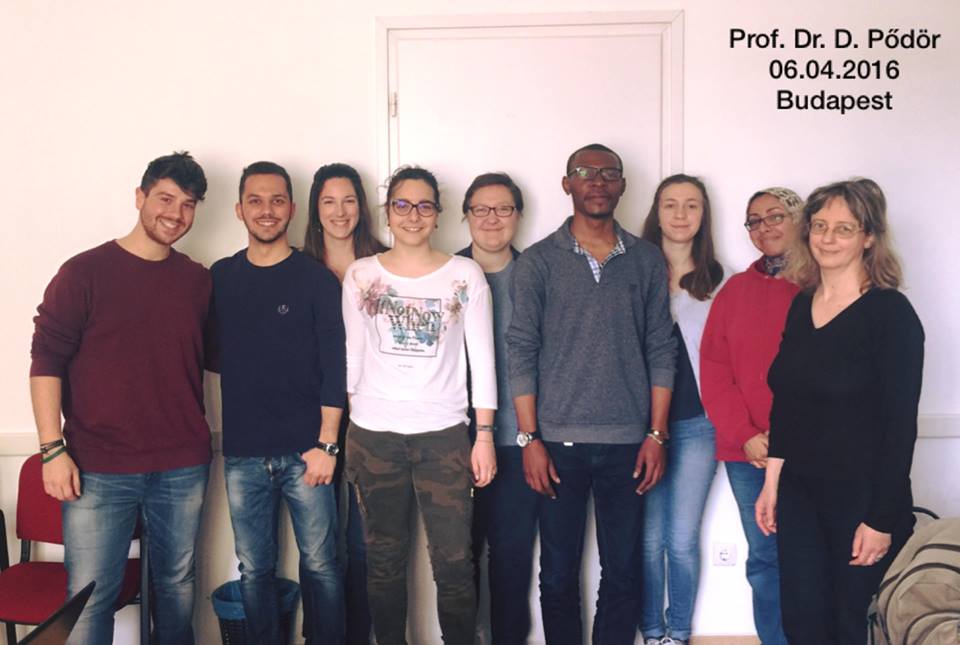 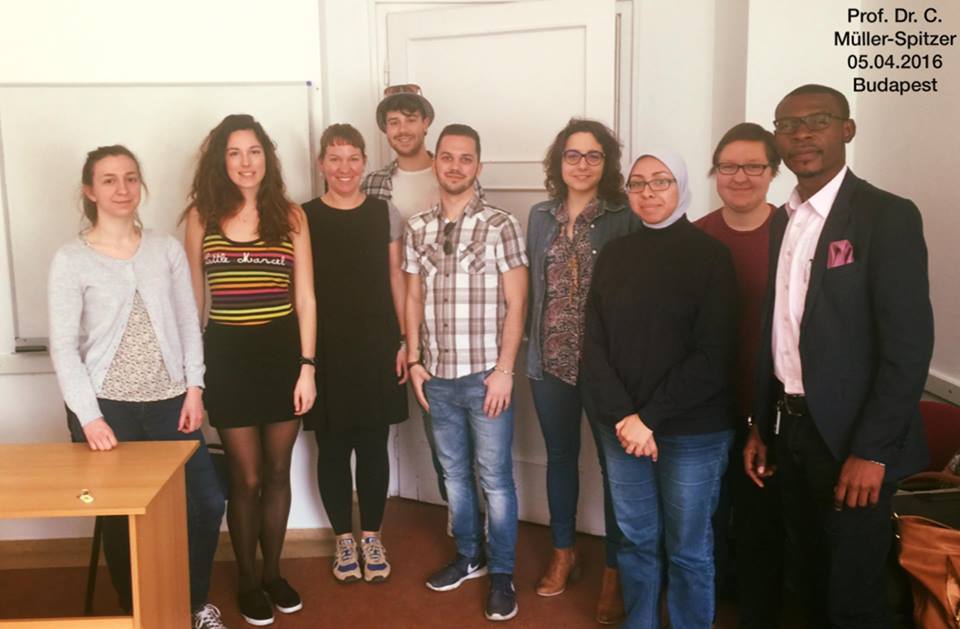 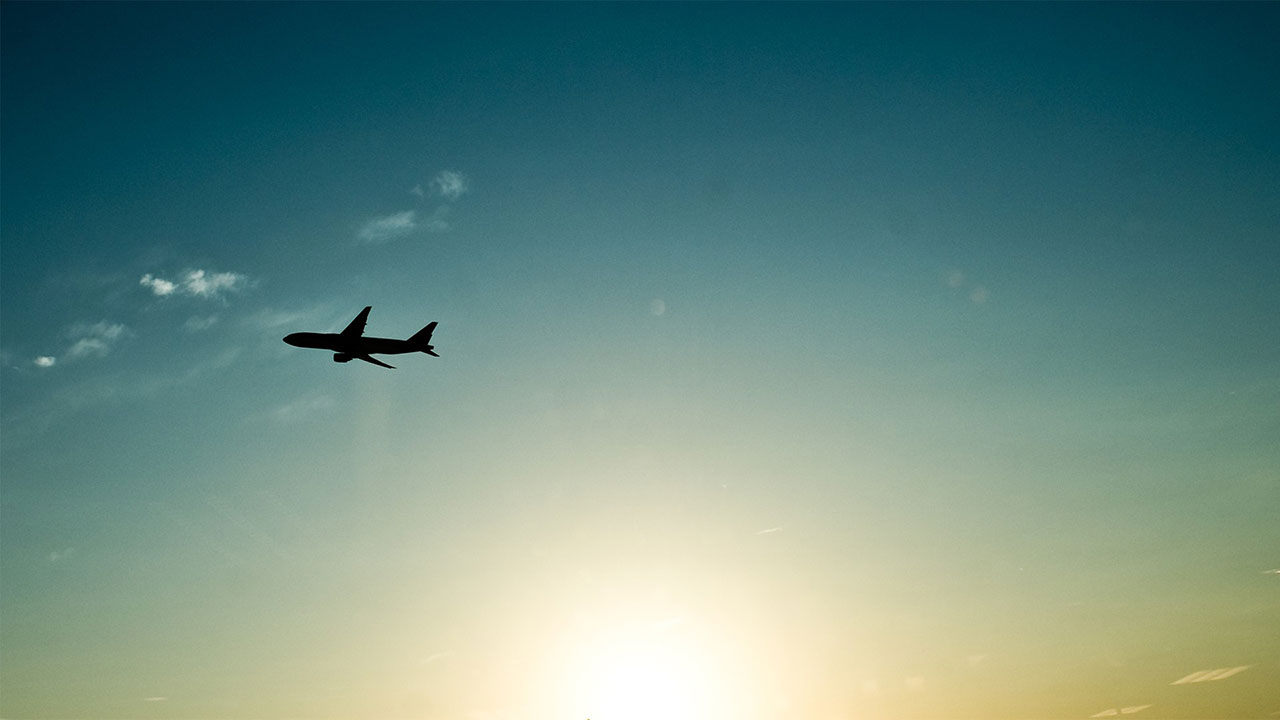 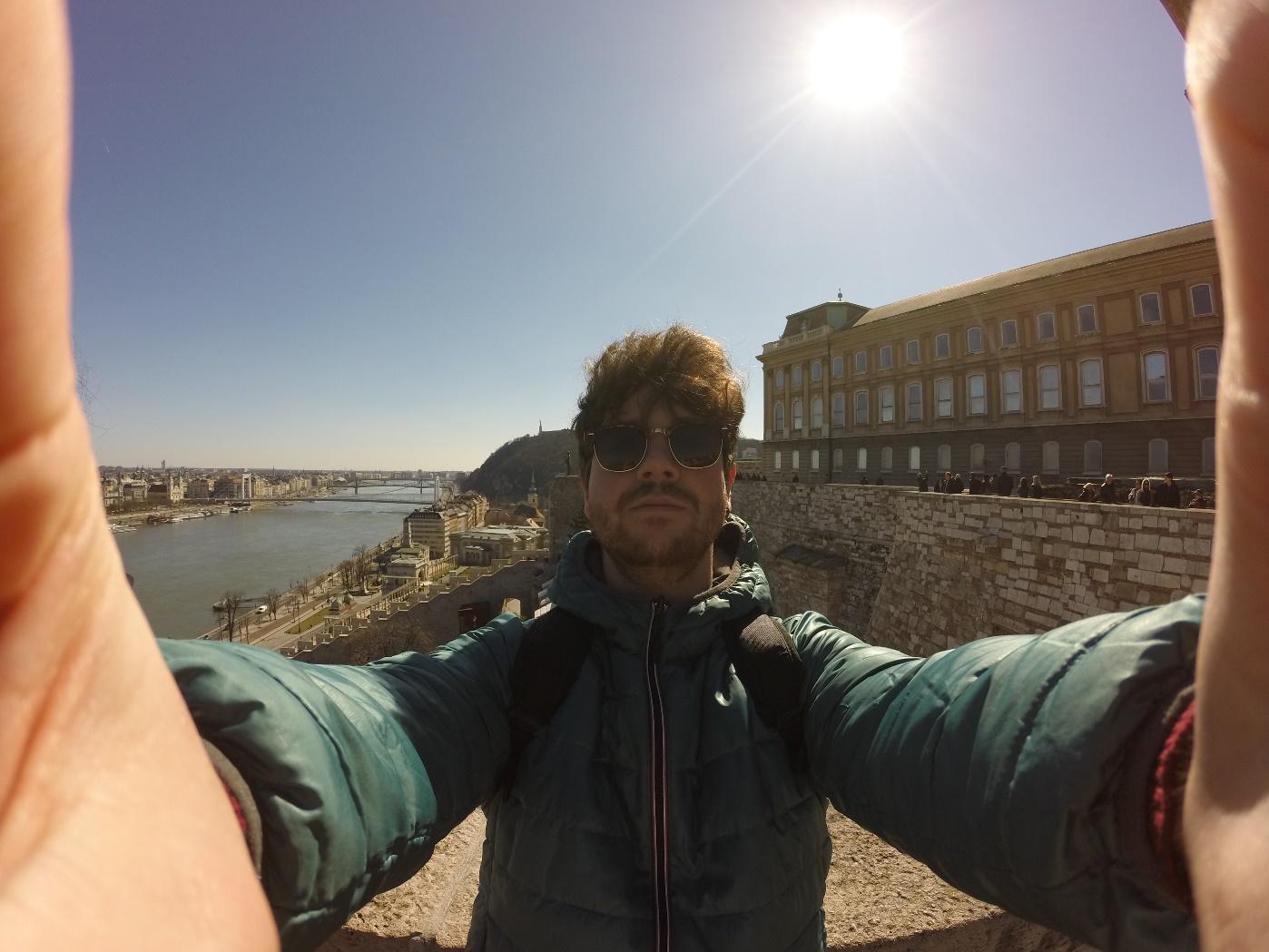 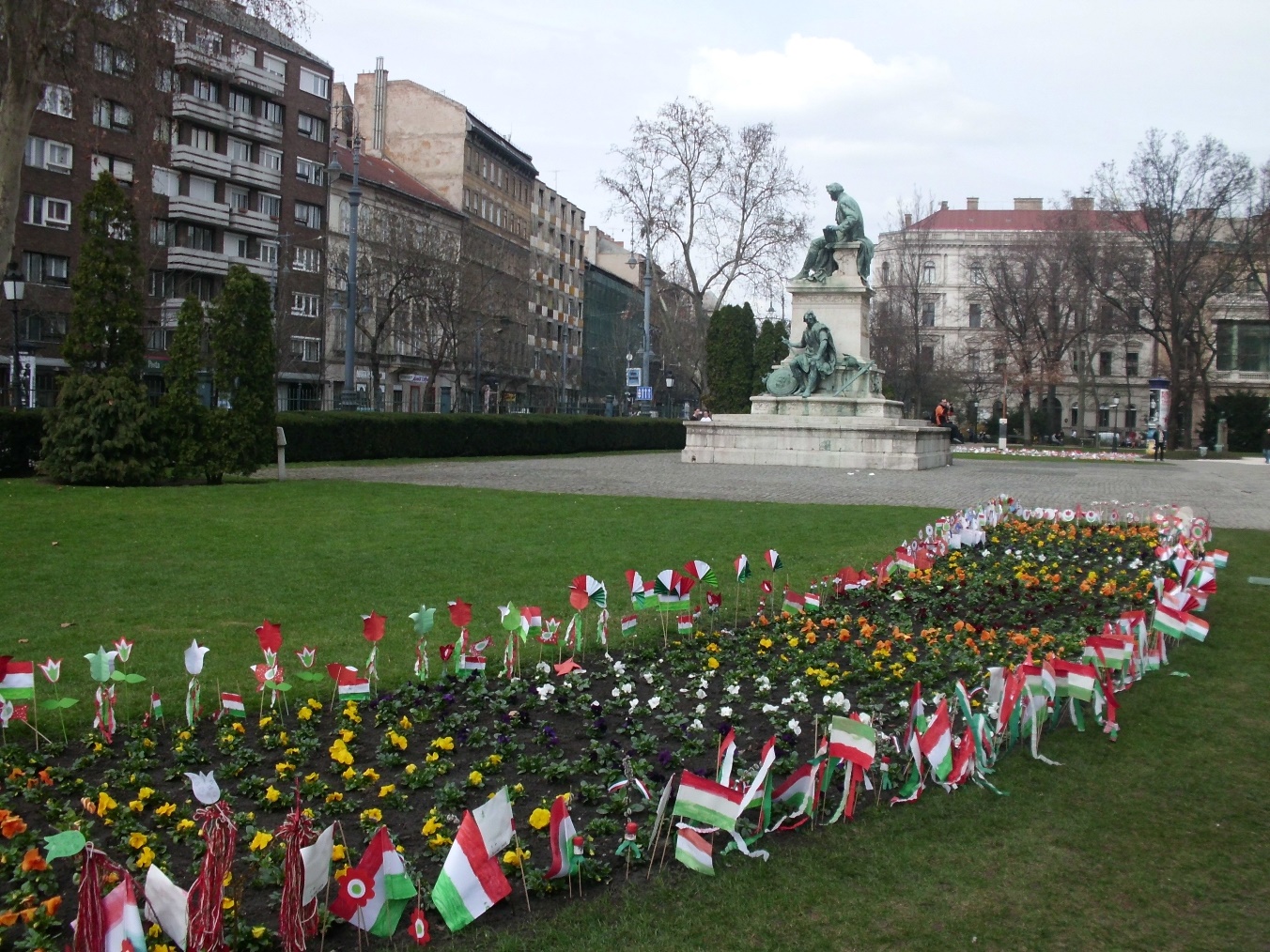 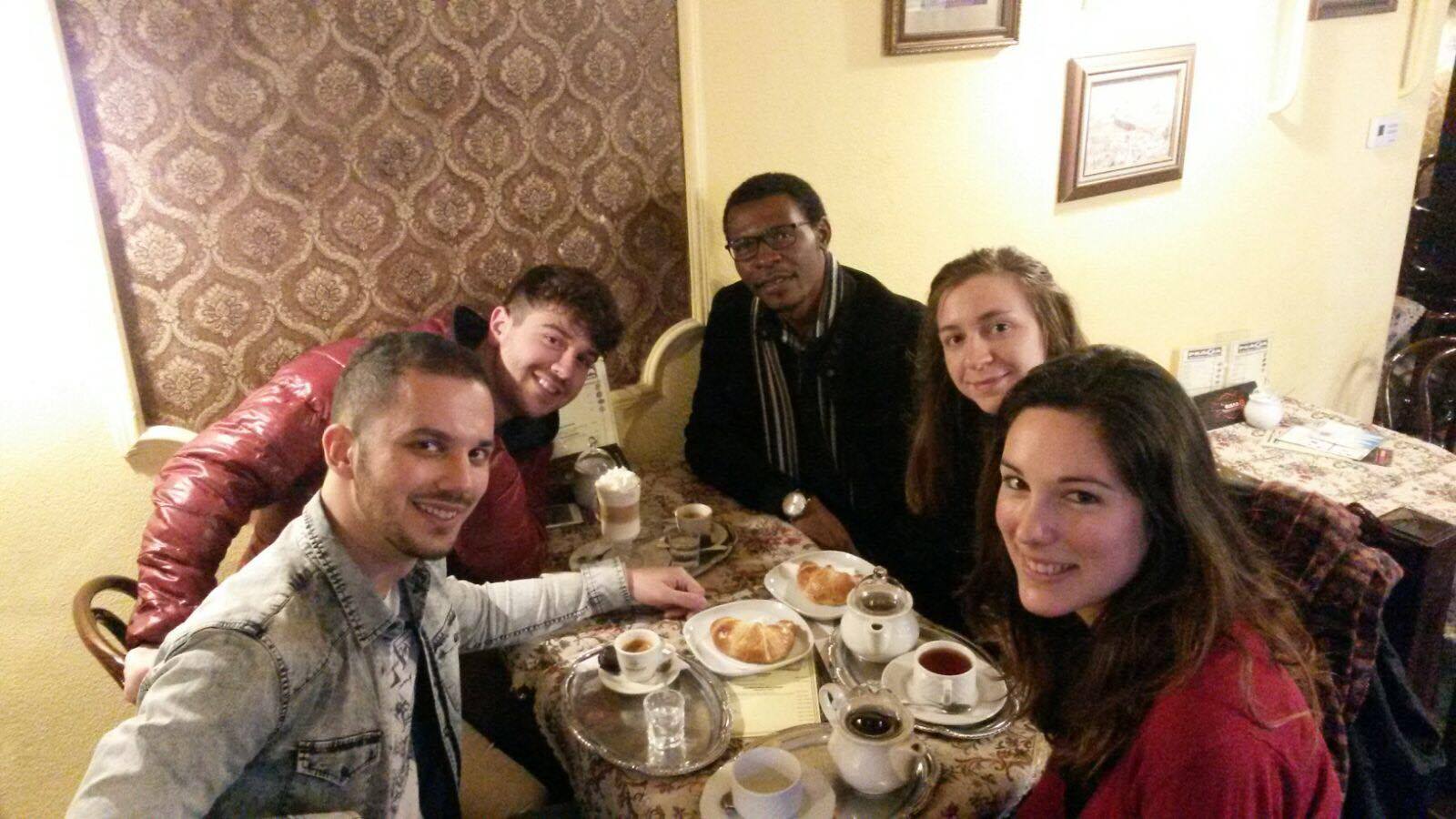 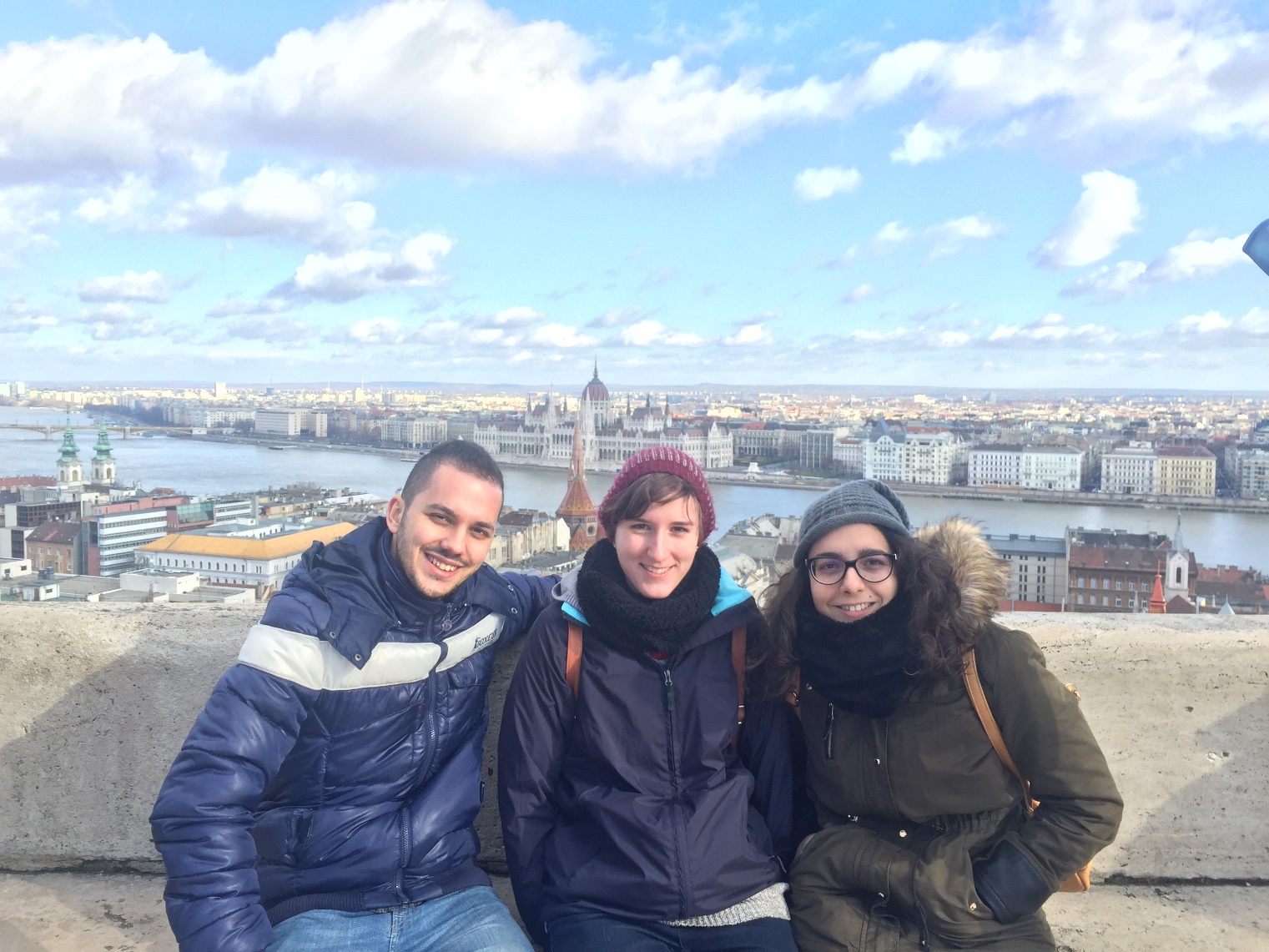 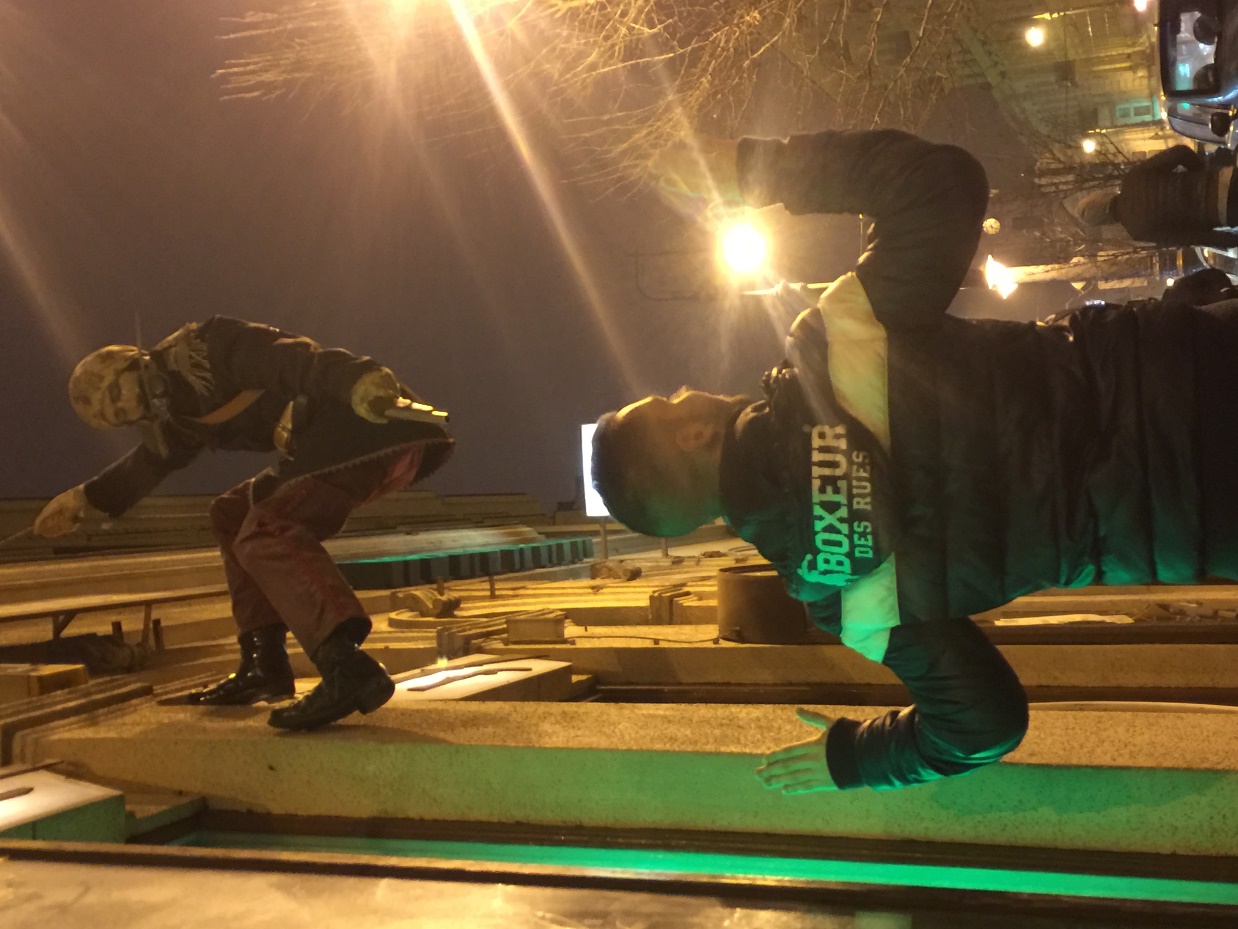 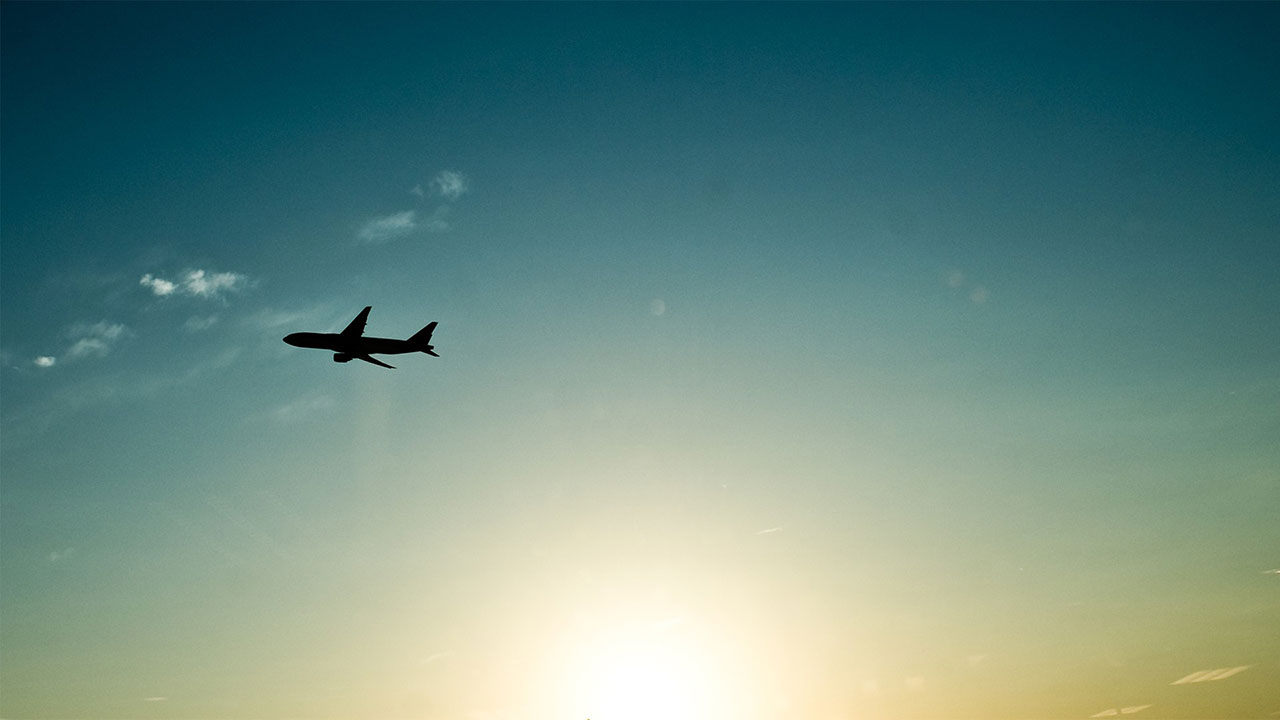 Sechste Woche…
A6: Computational Lexikography
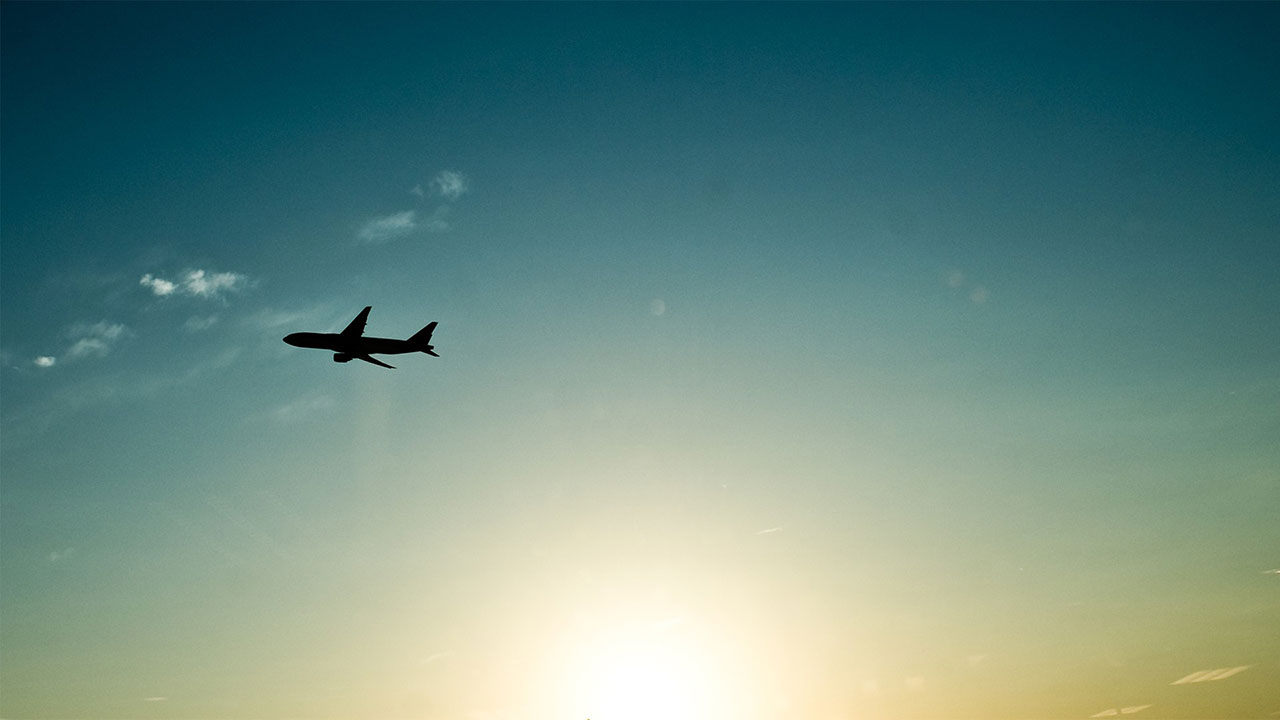 Stefan Evert & Ulrich Heid
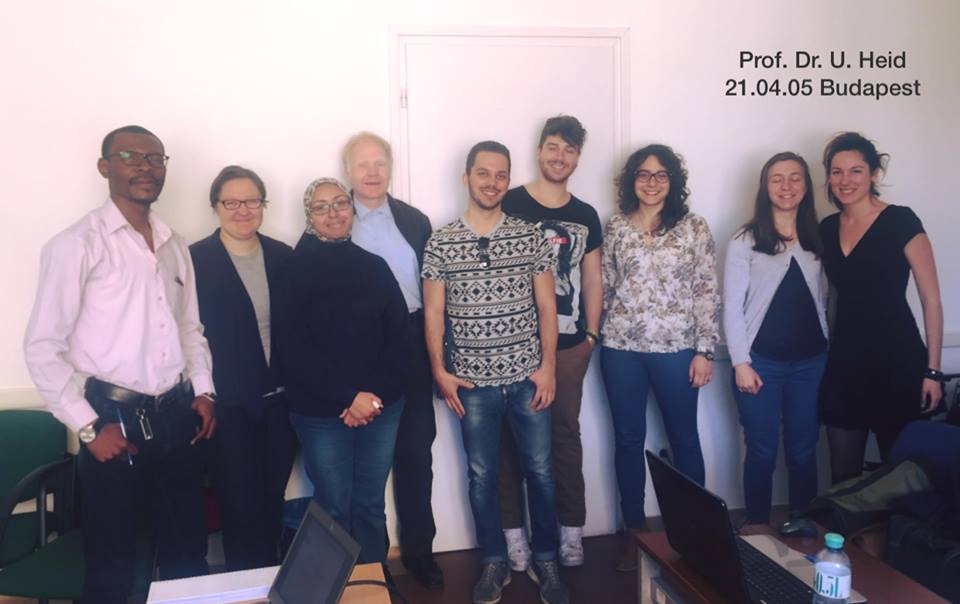 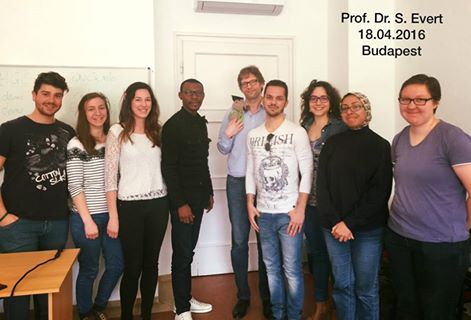 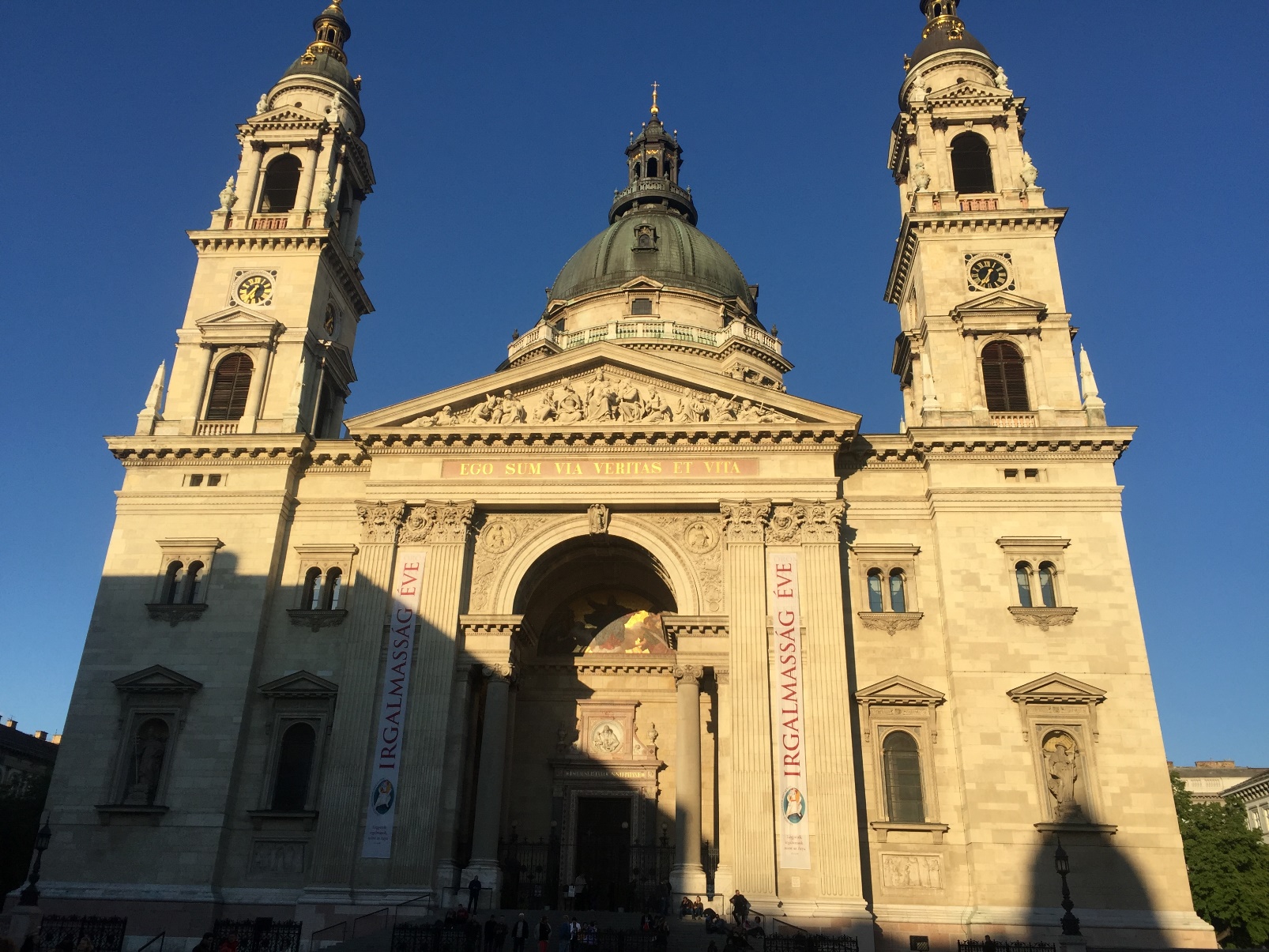 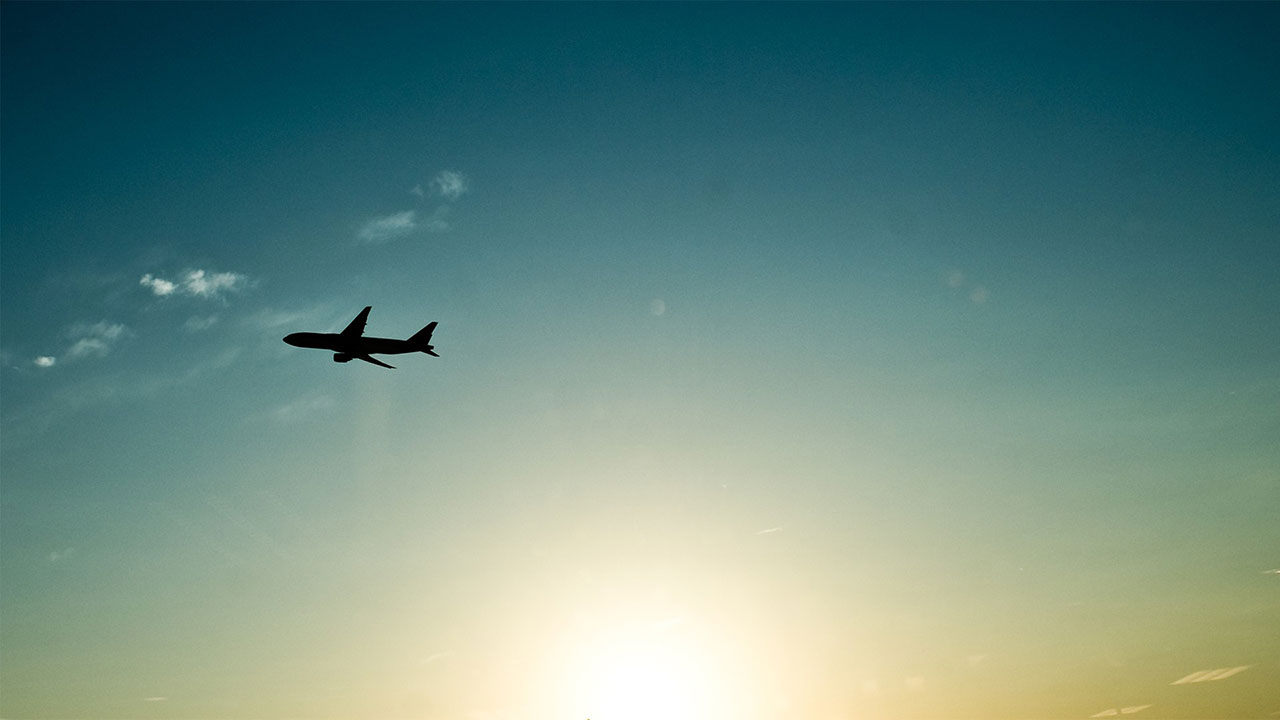 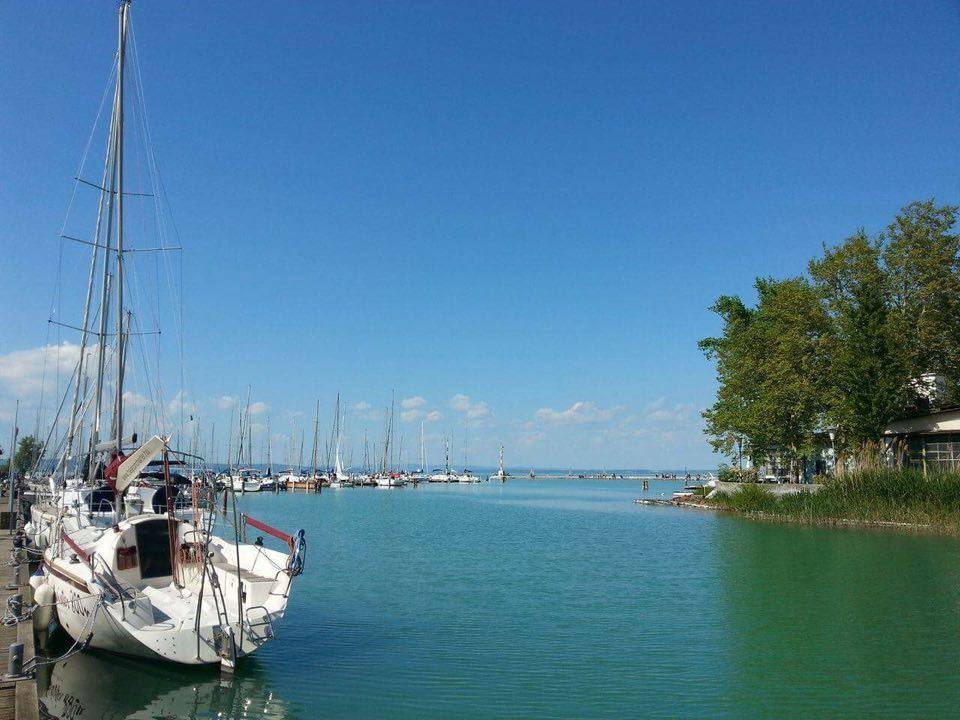 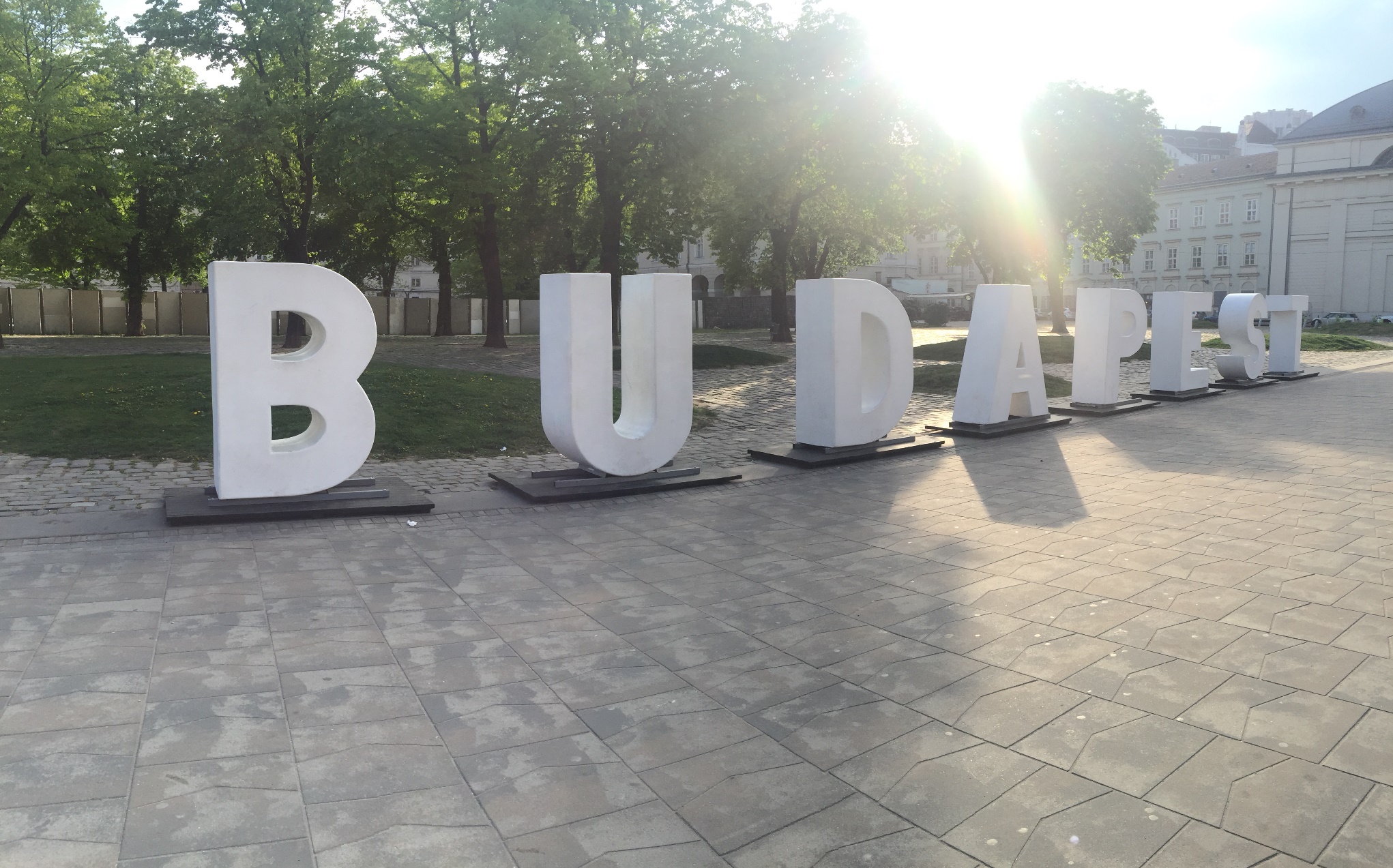 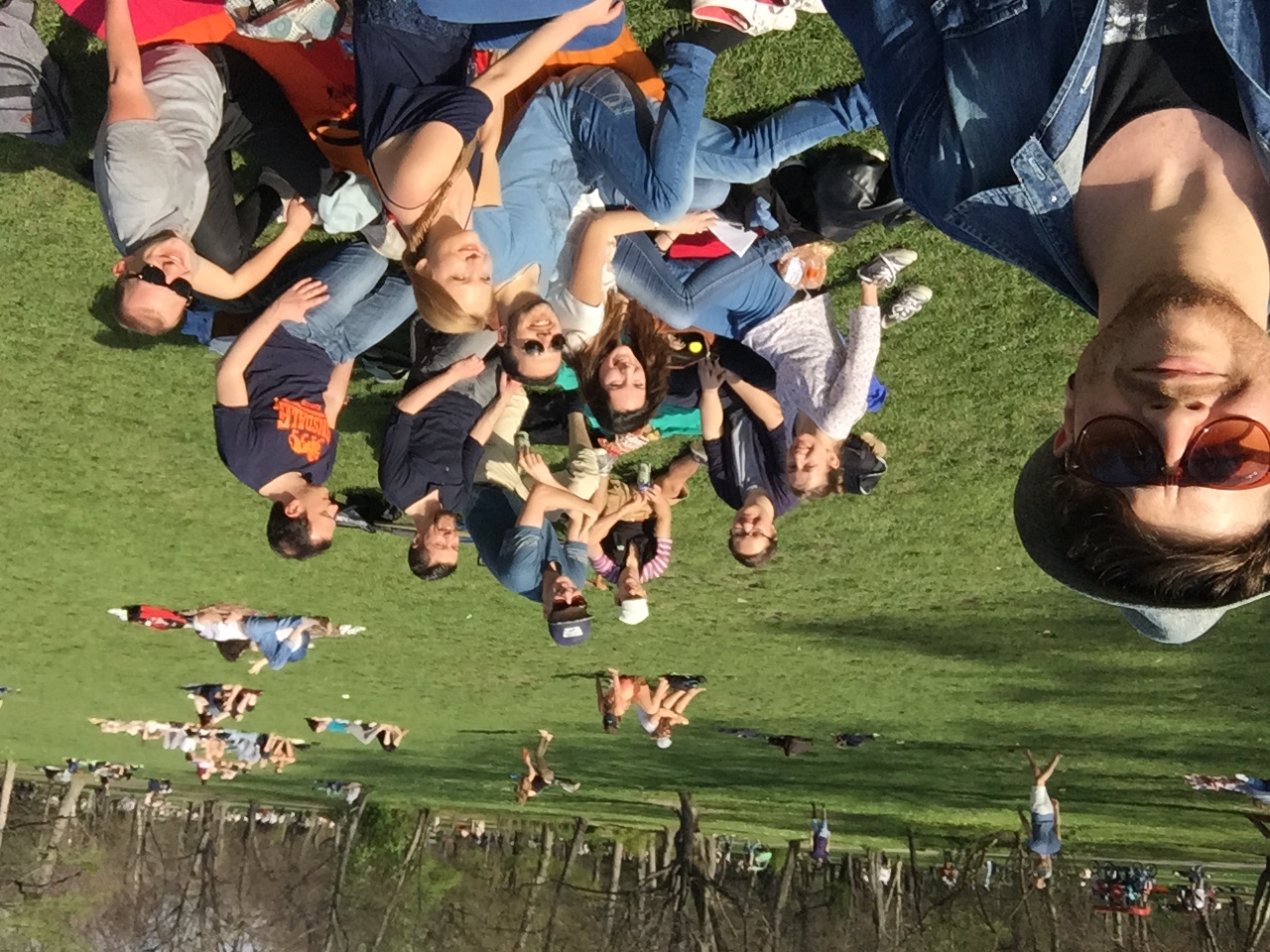 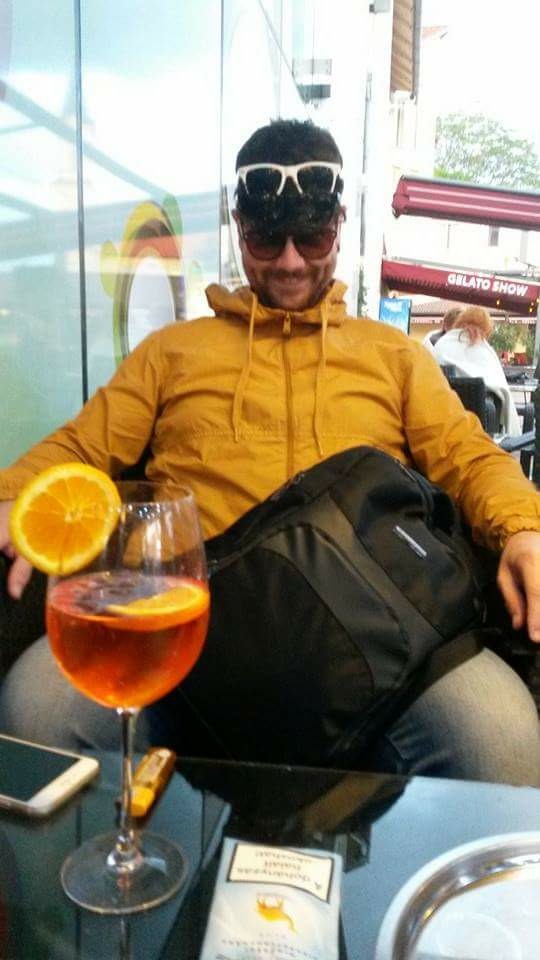 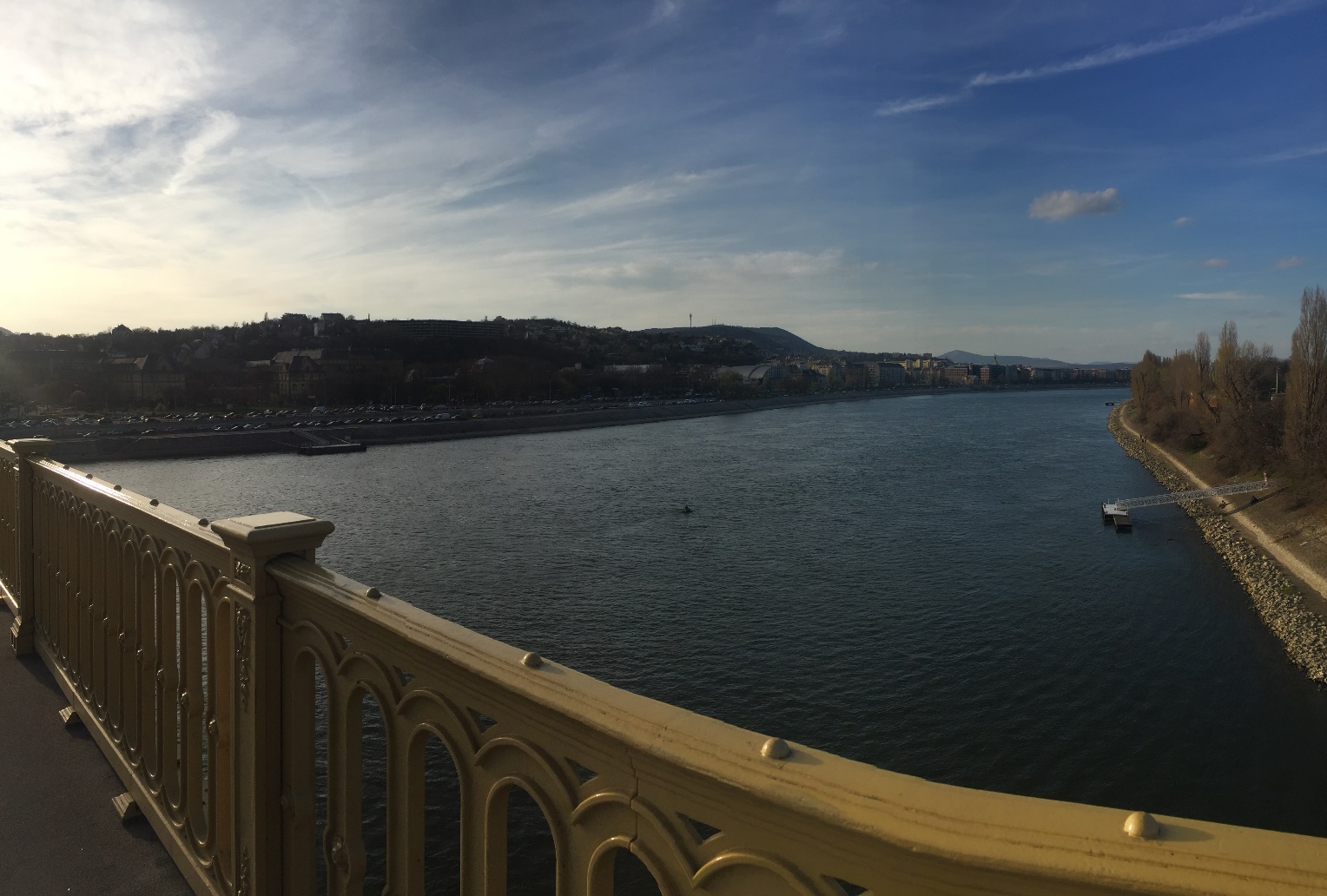 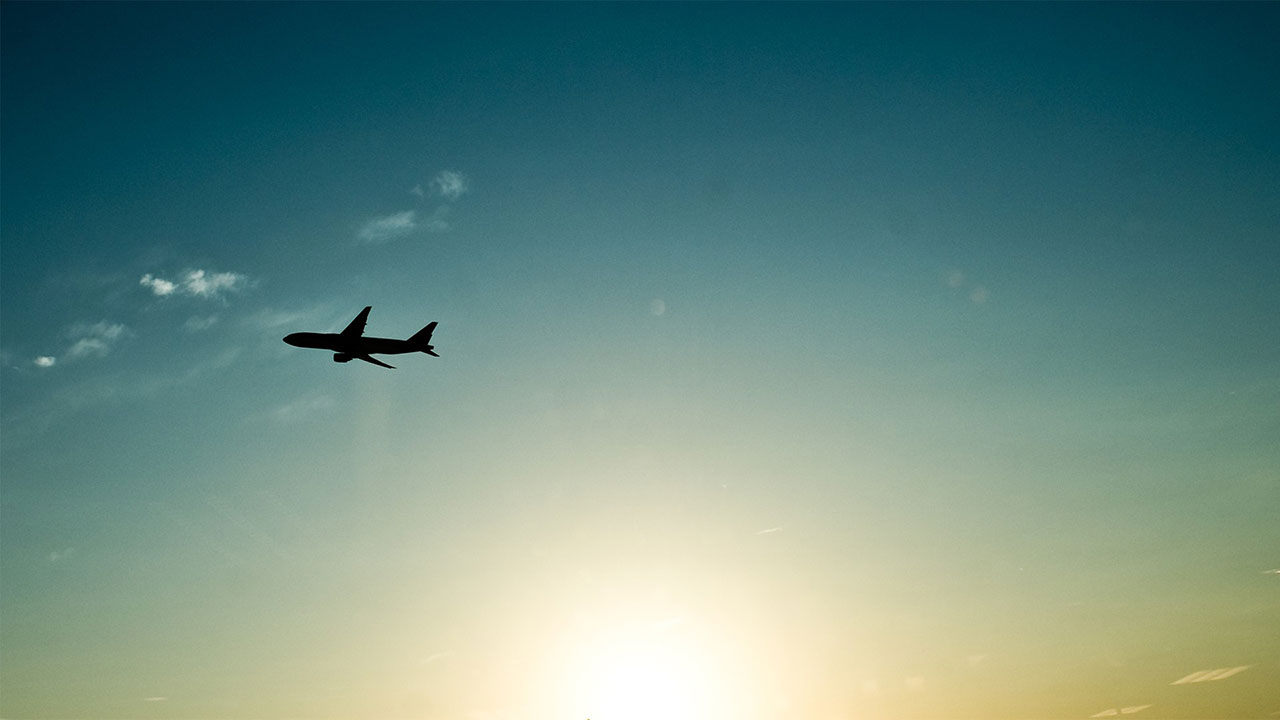 Siebte Woche…
A7: Wörterbücher bei der Übersetzung
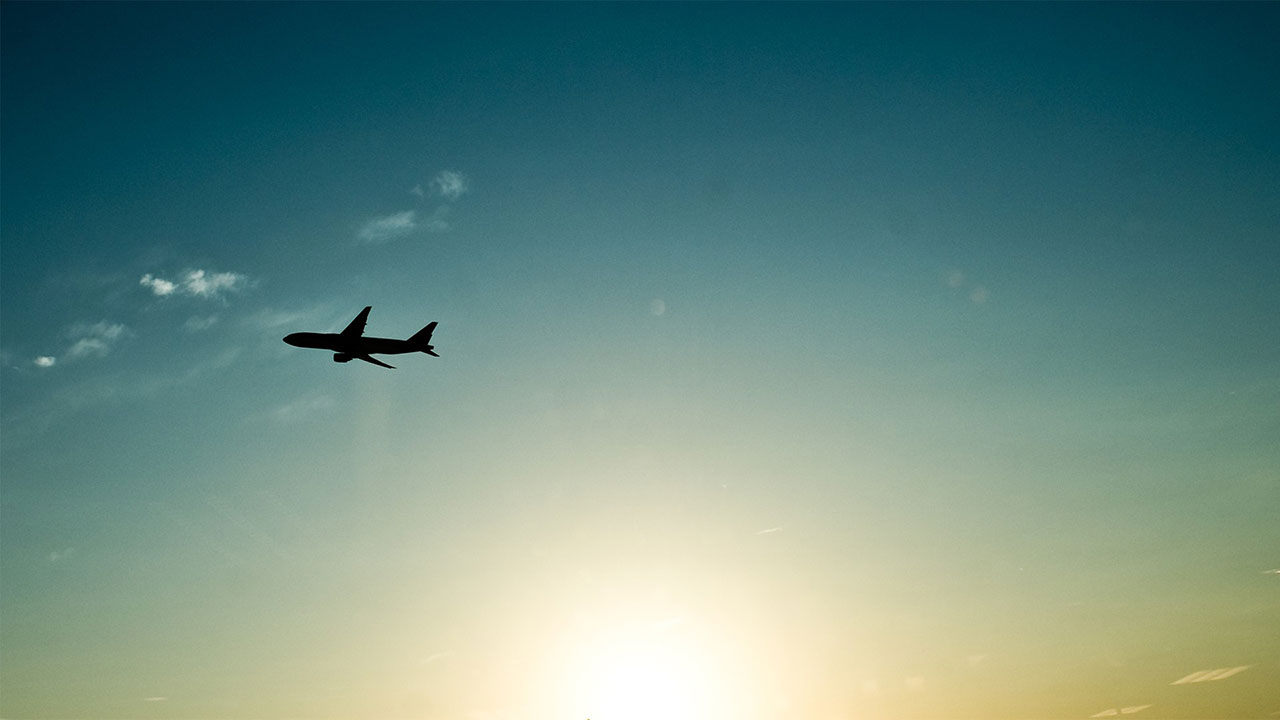 Maria J. Dominguez & Ewa Myrczek
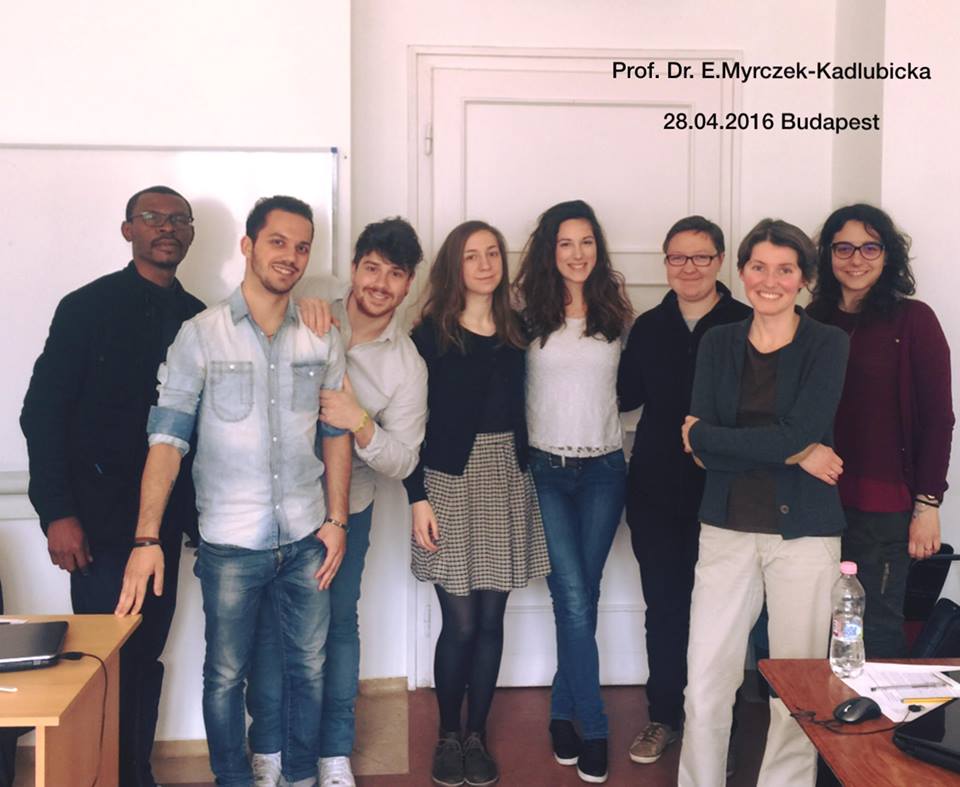 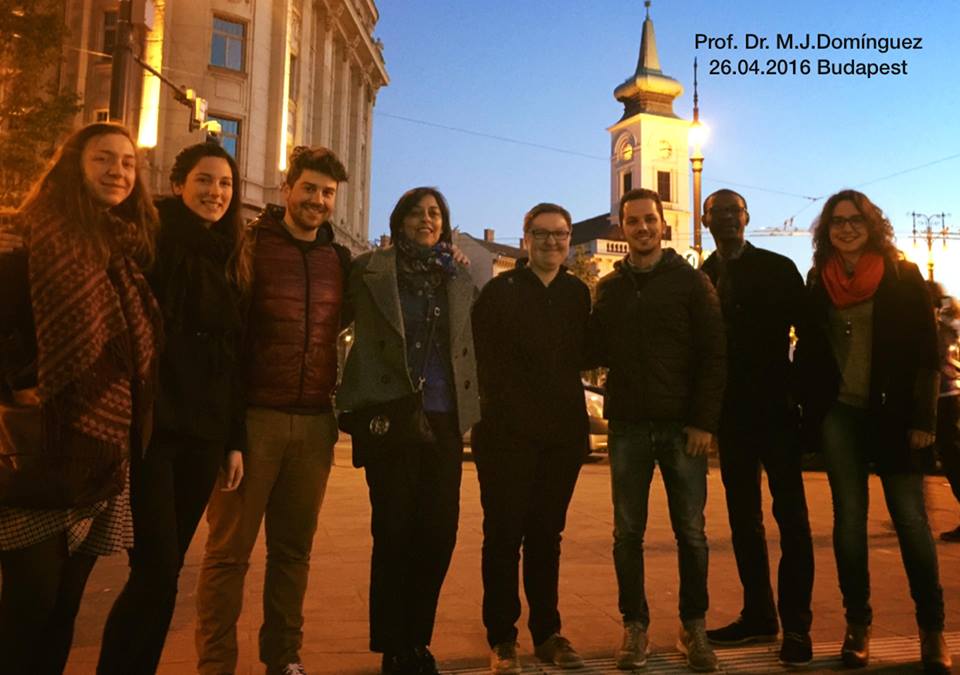 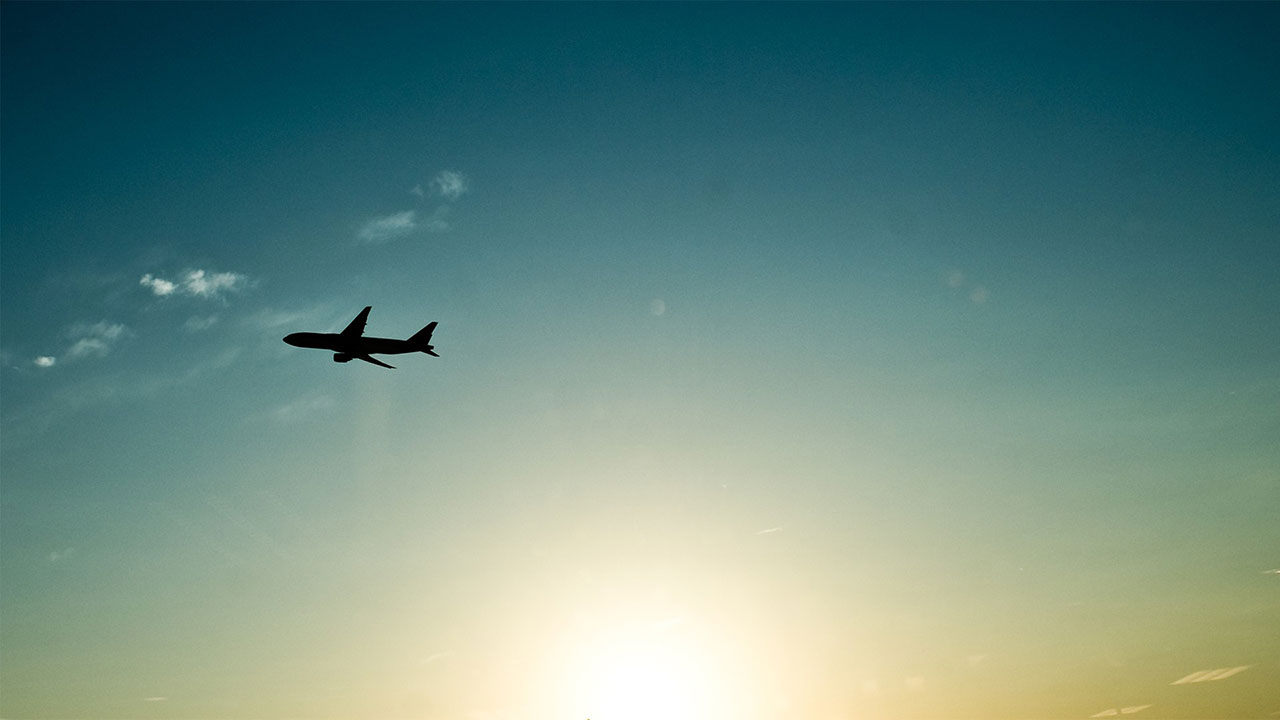 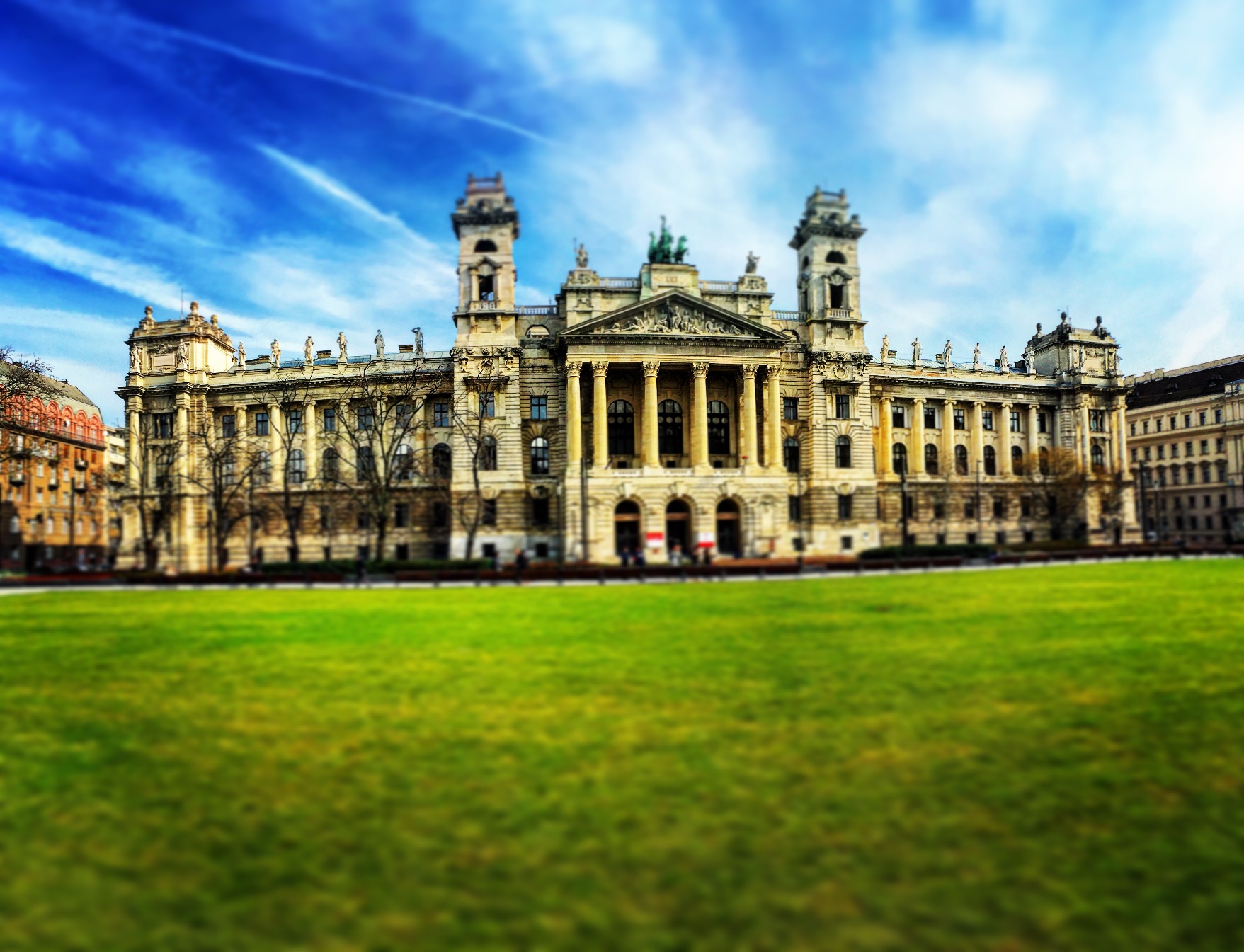 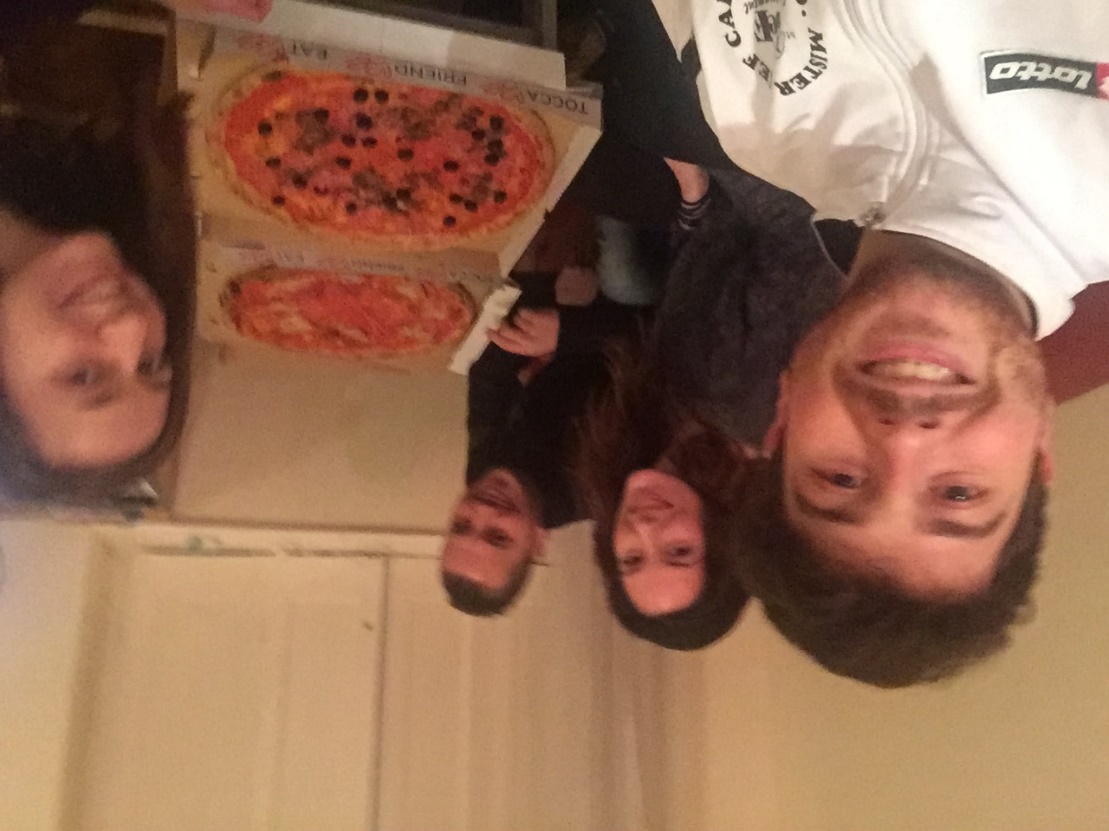 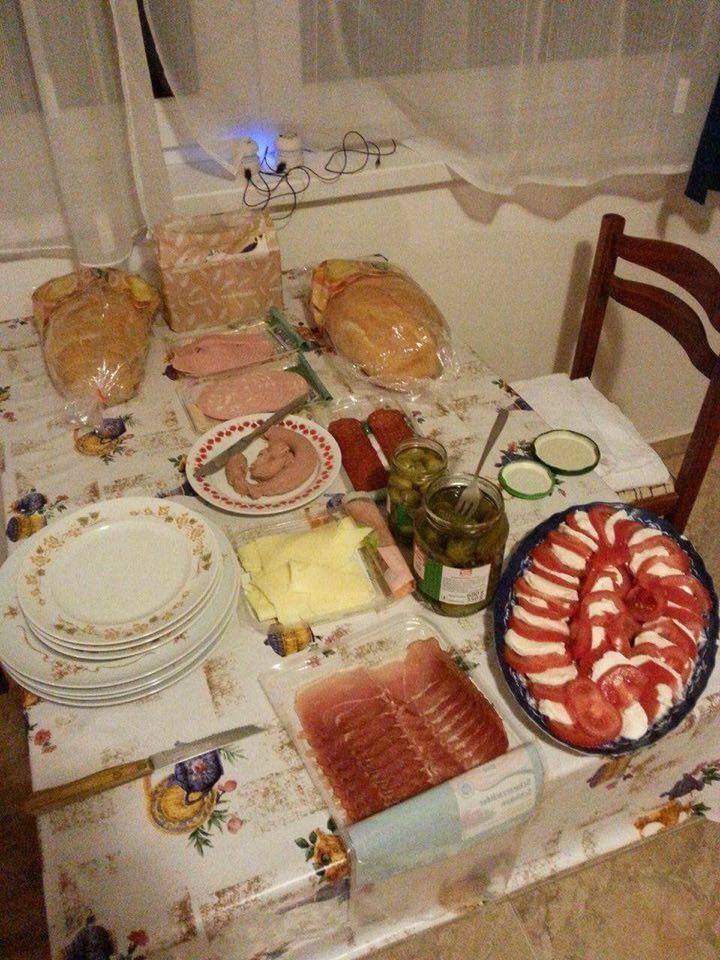 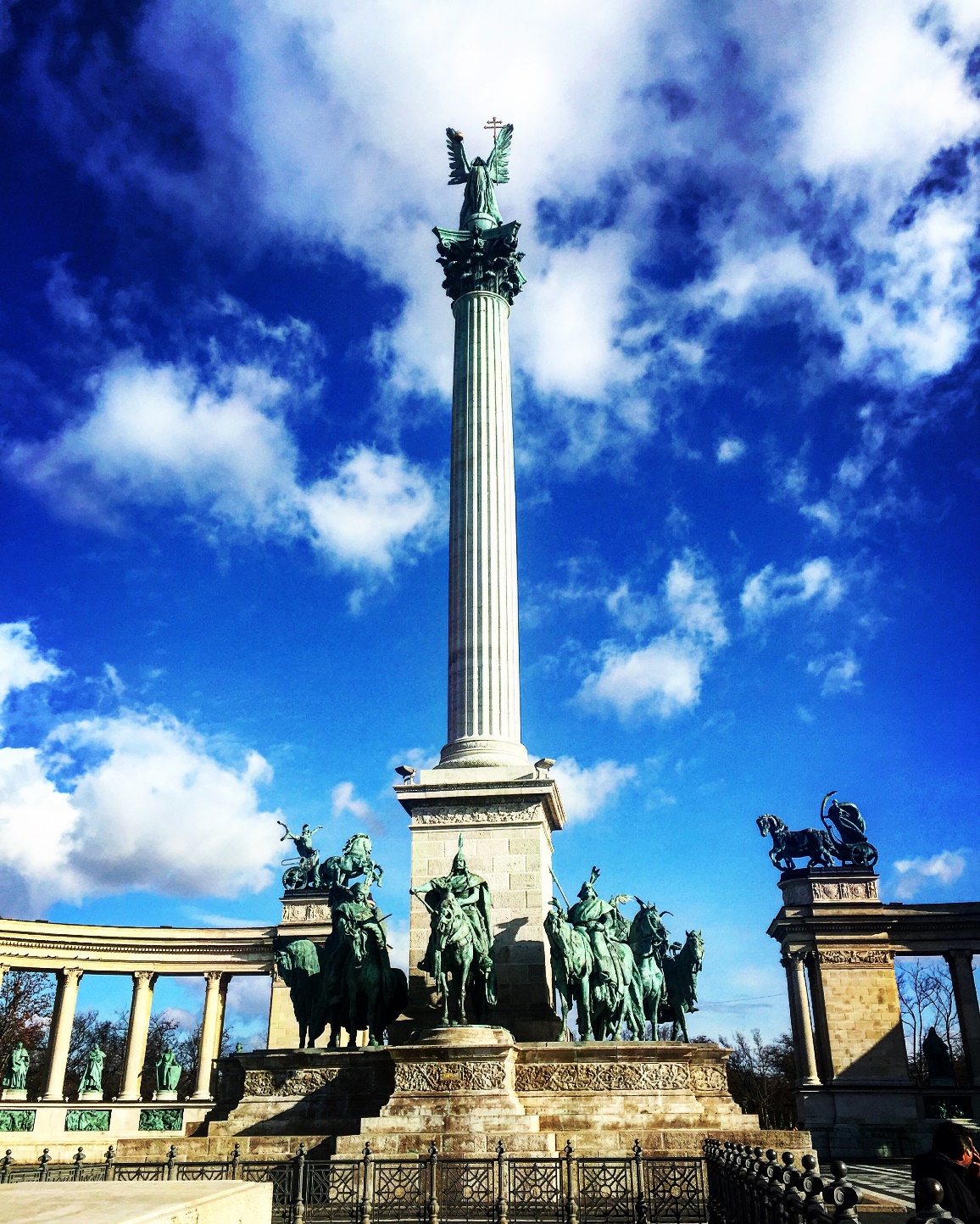 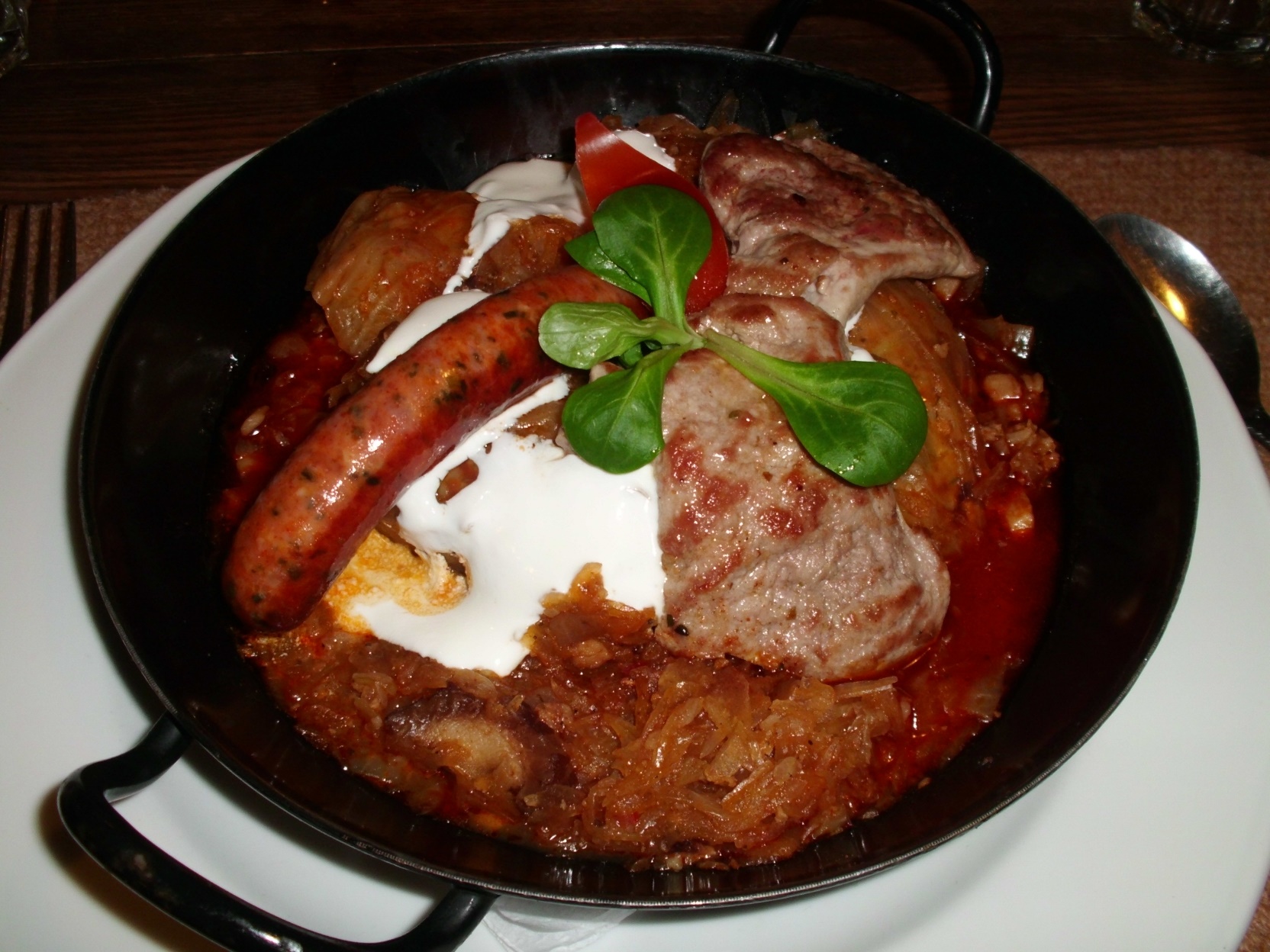 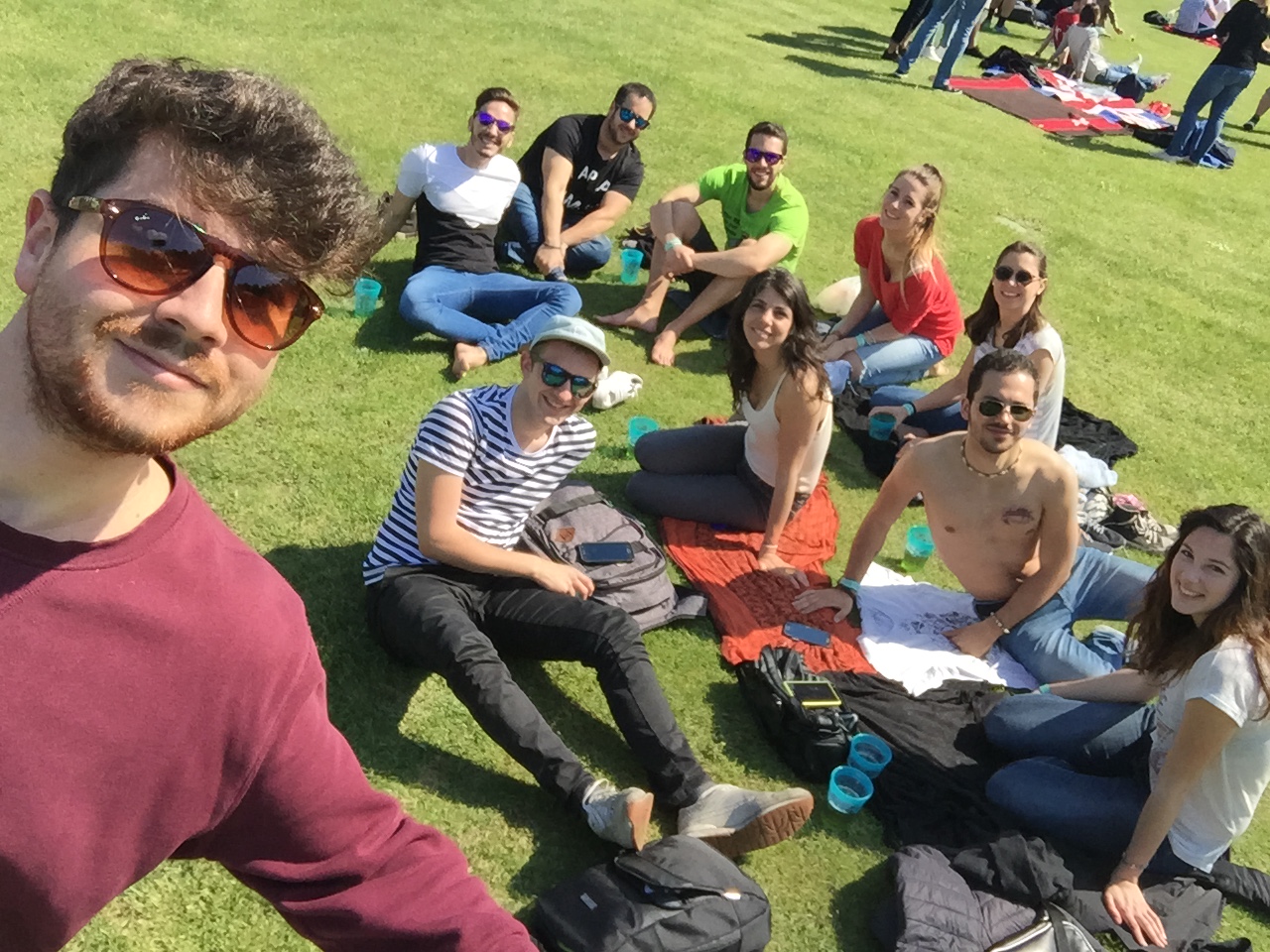 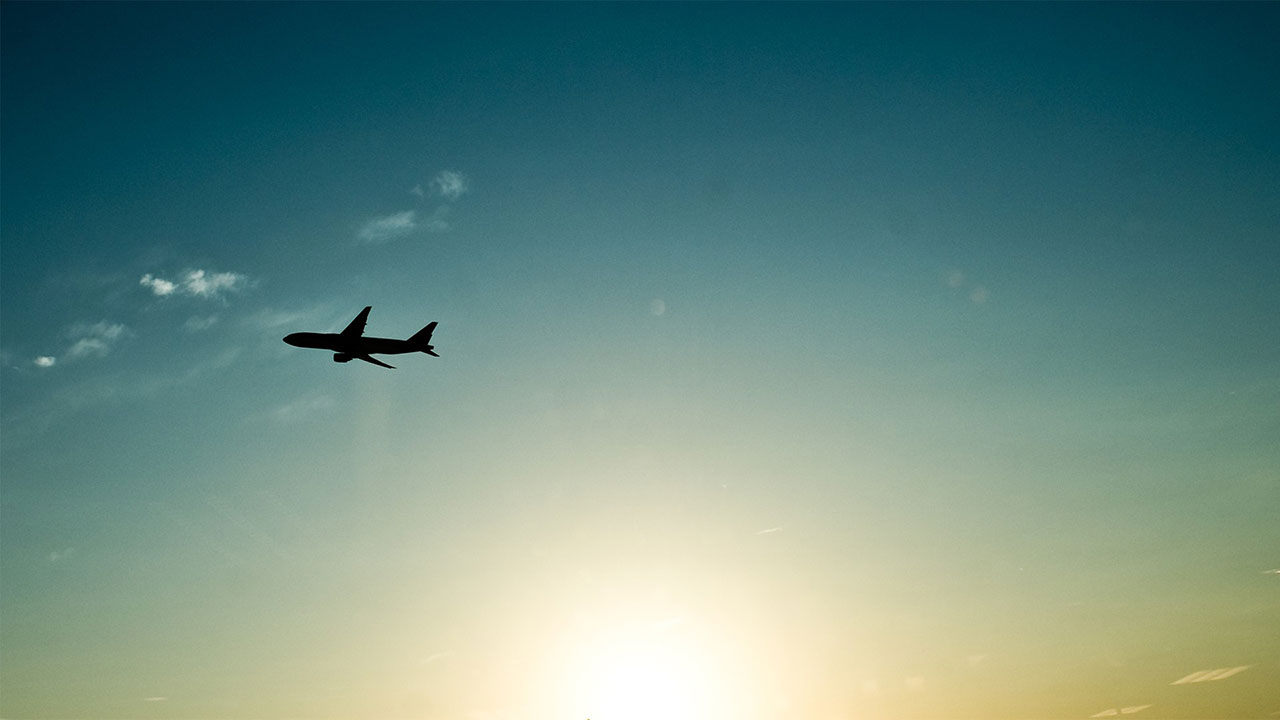 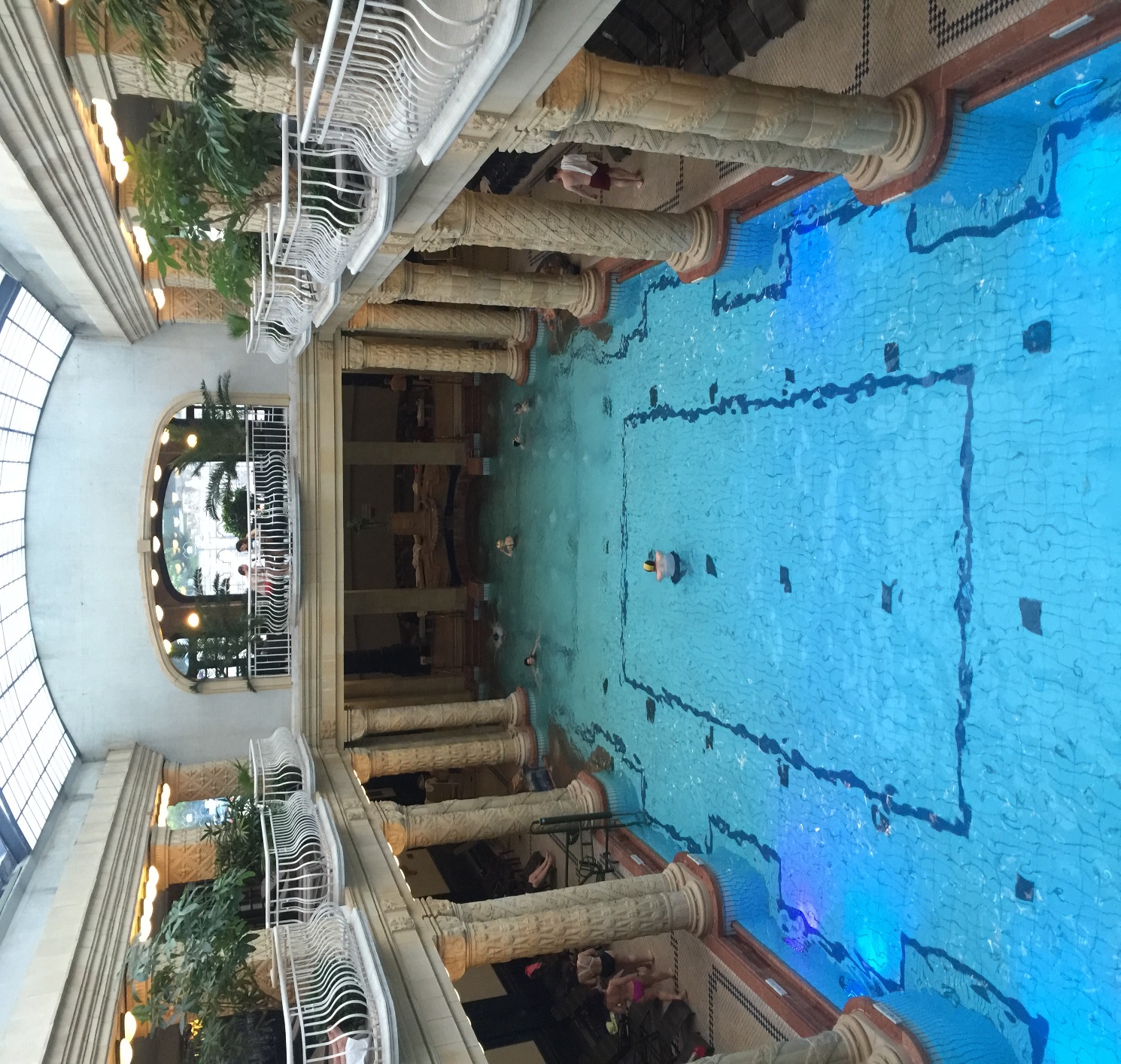 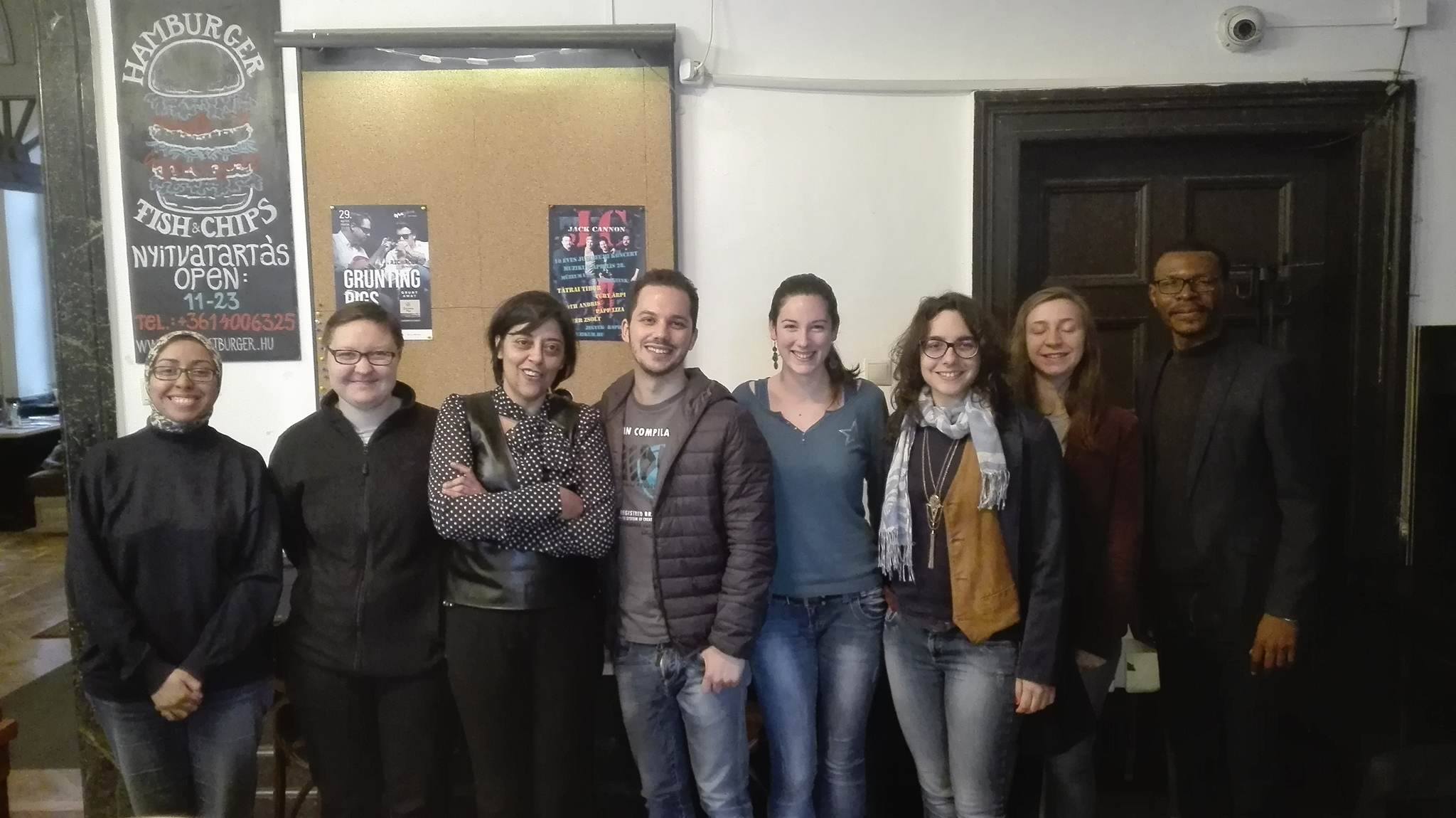 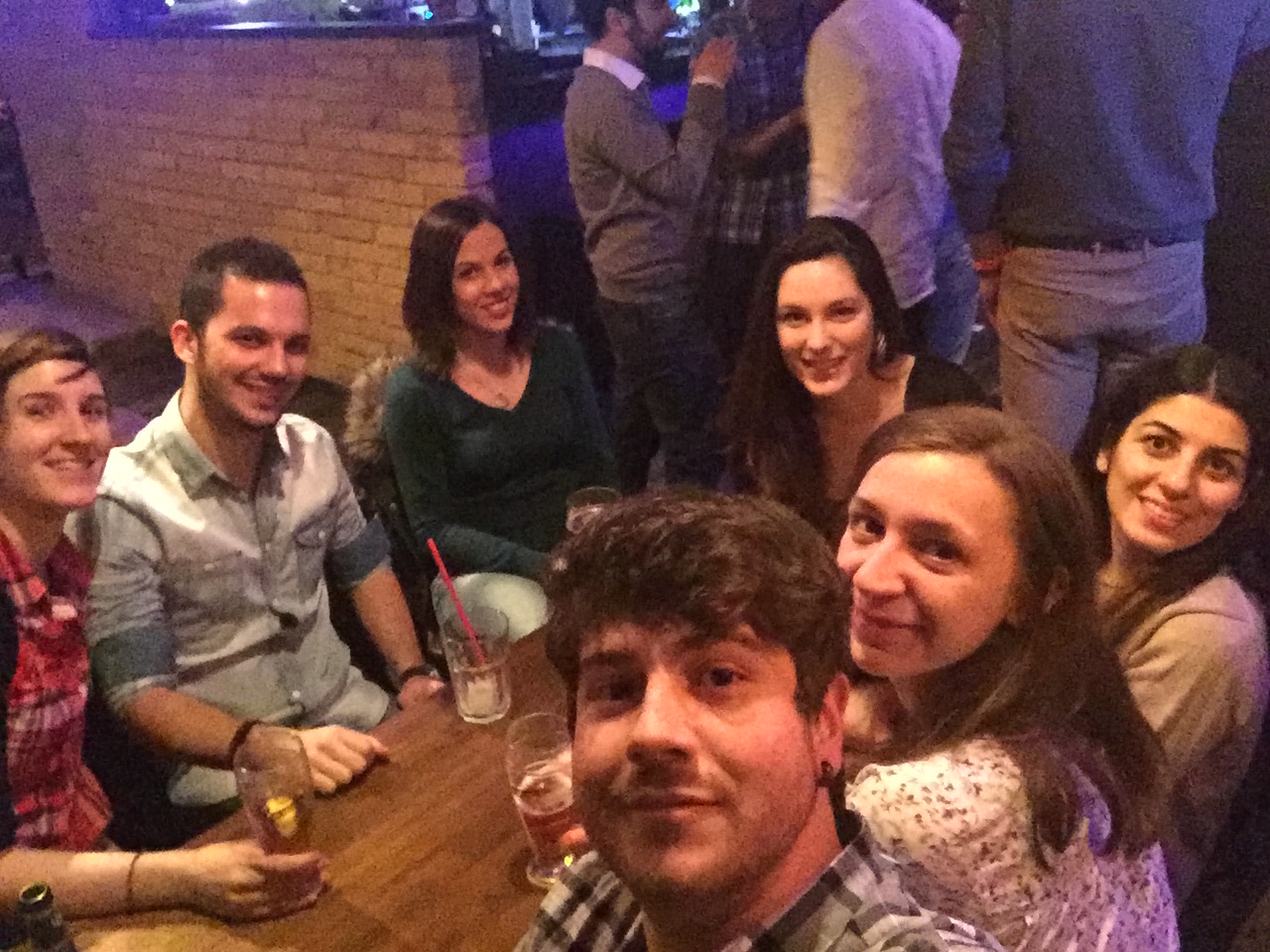 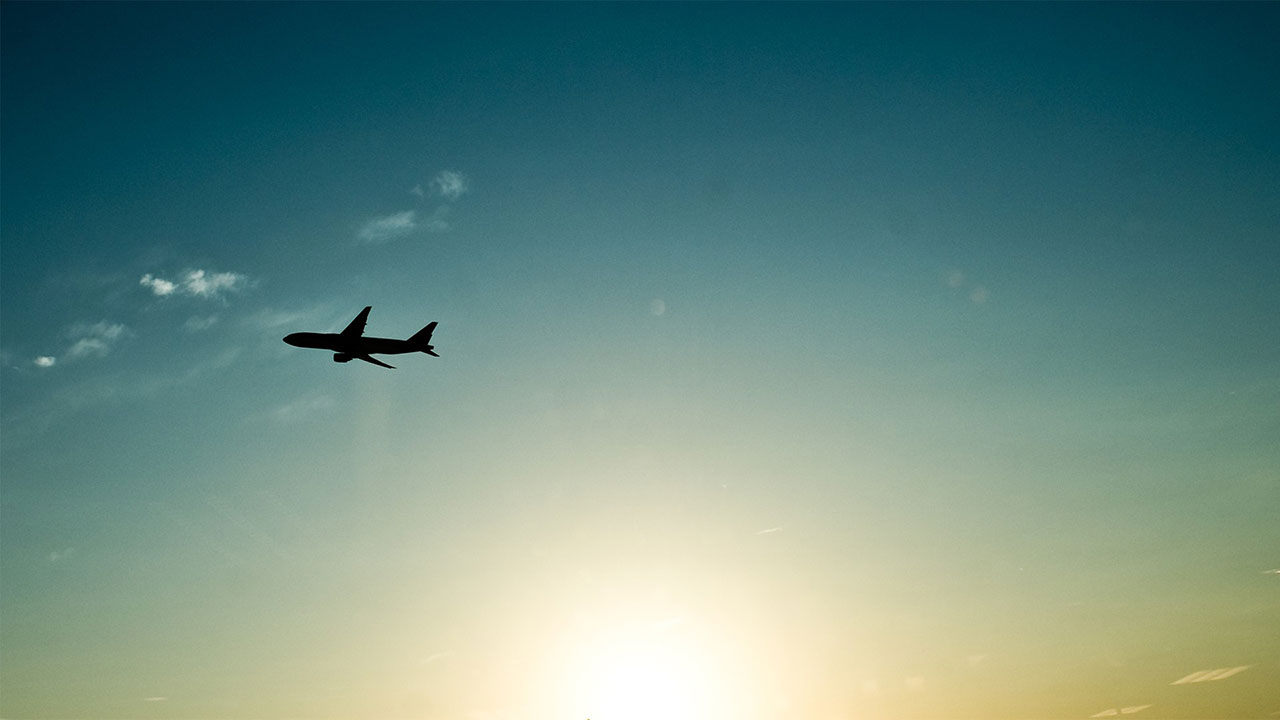 Achte Woche…
A8: Lexicography and Lexicology
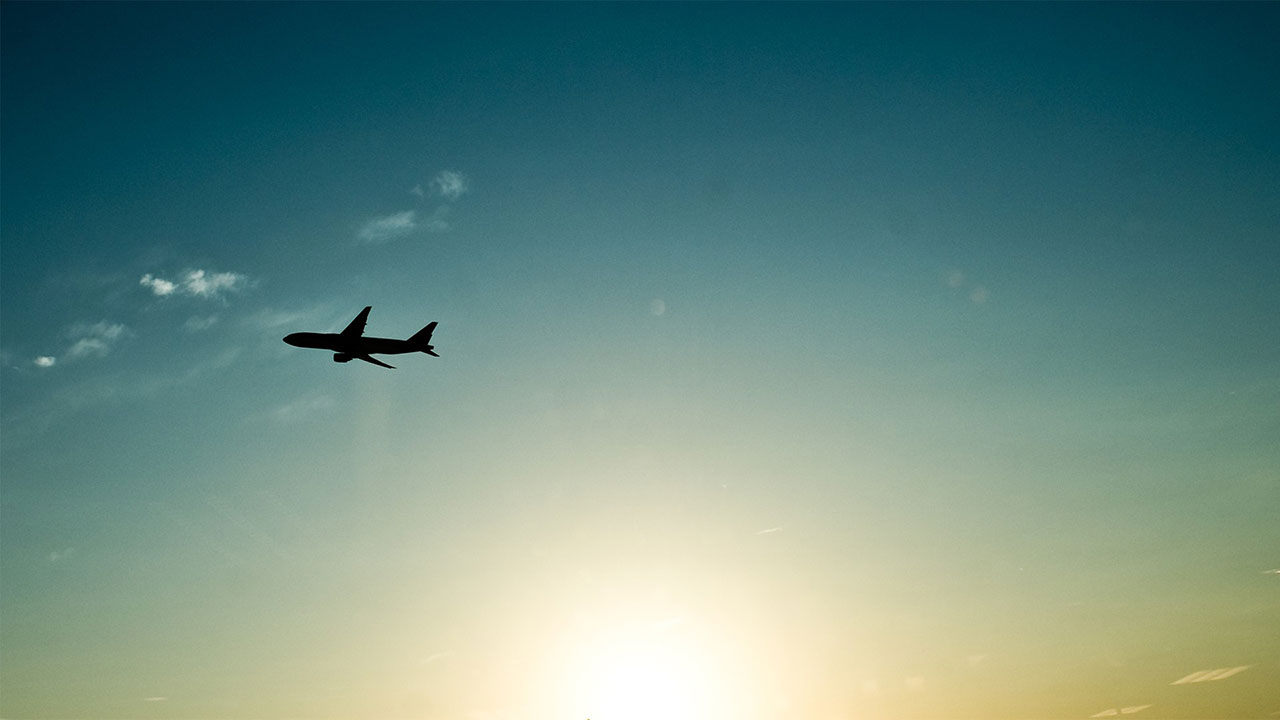 Eva Buchi & Carlos Valcárcel
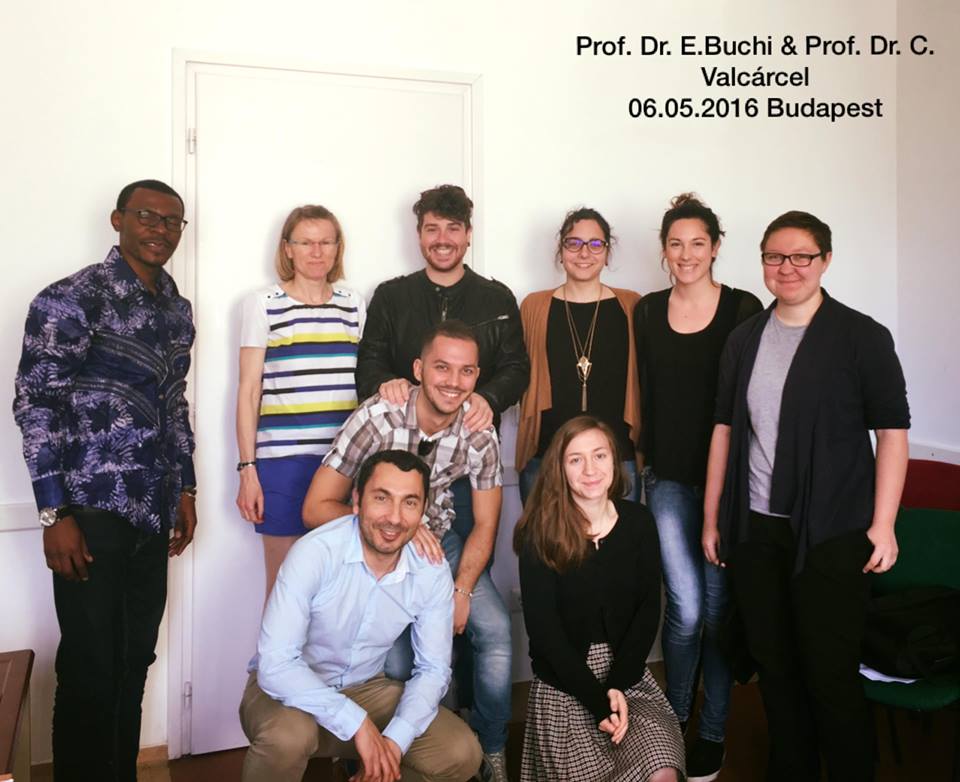 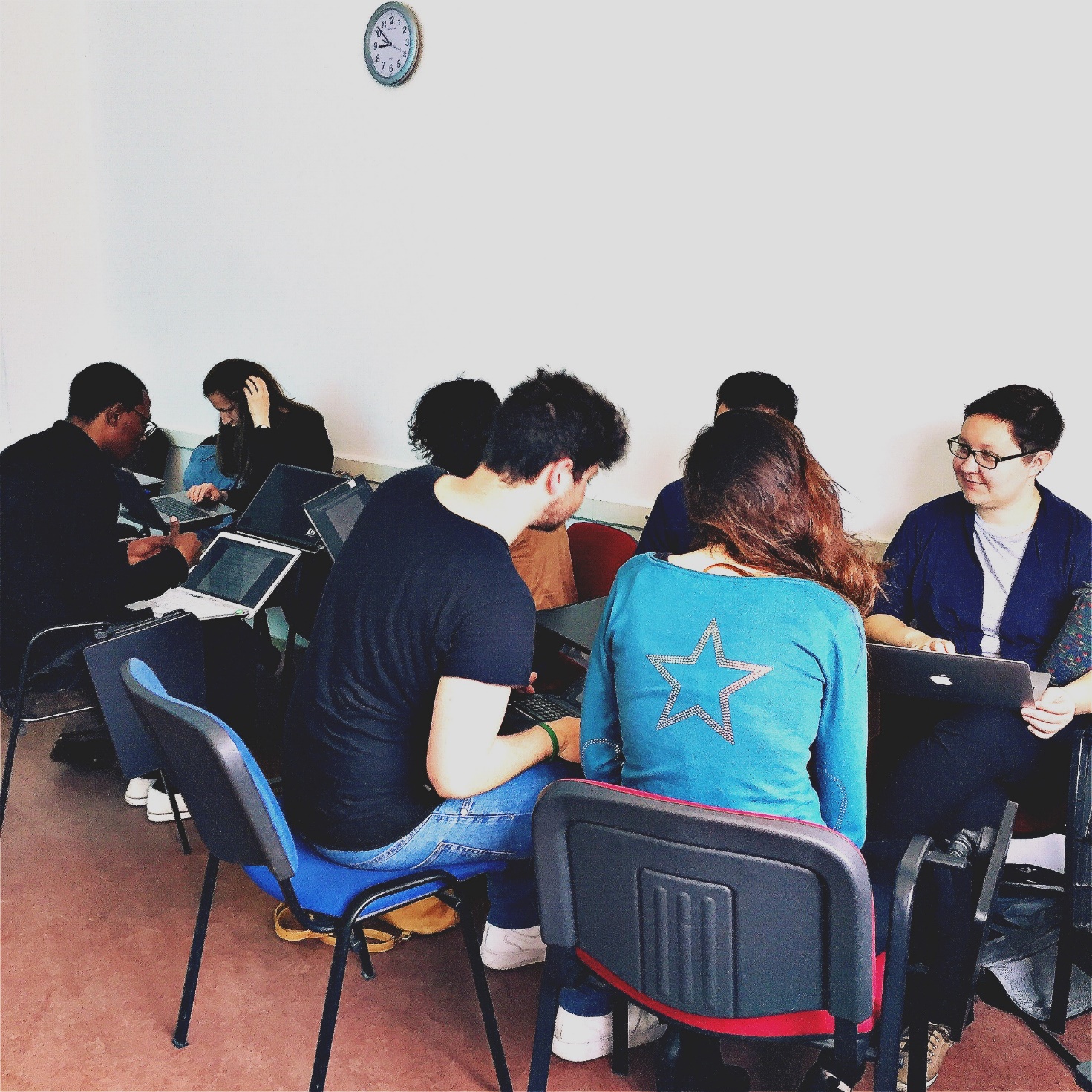 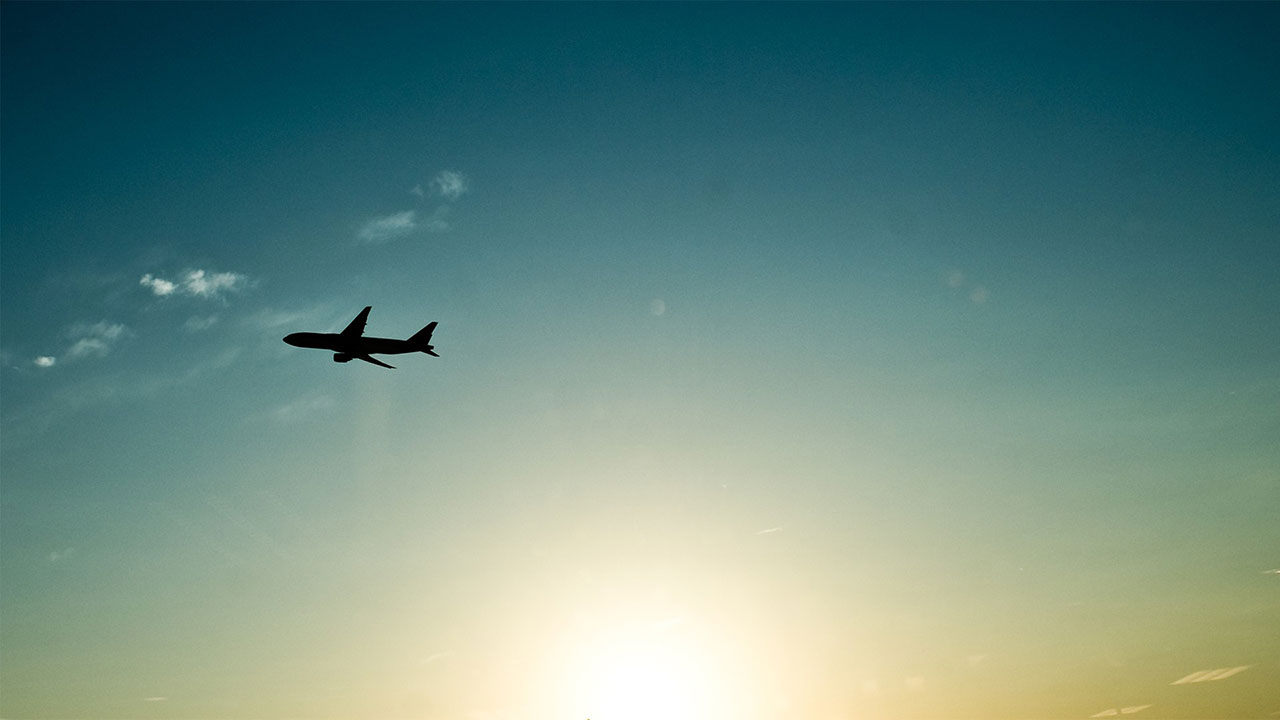 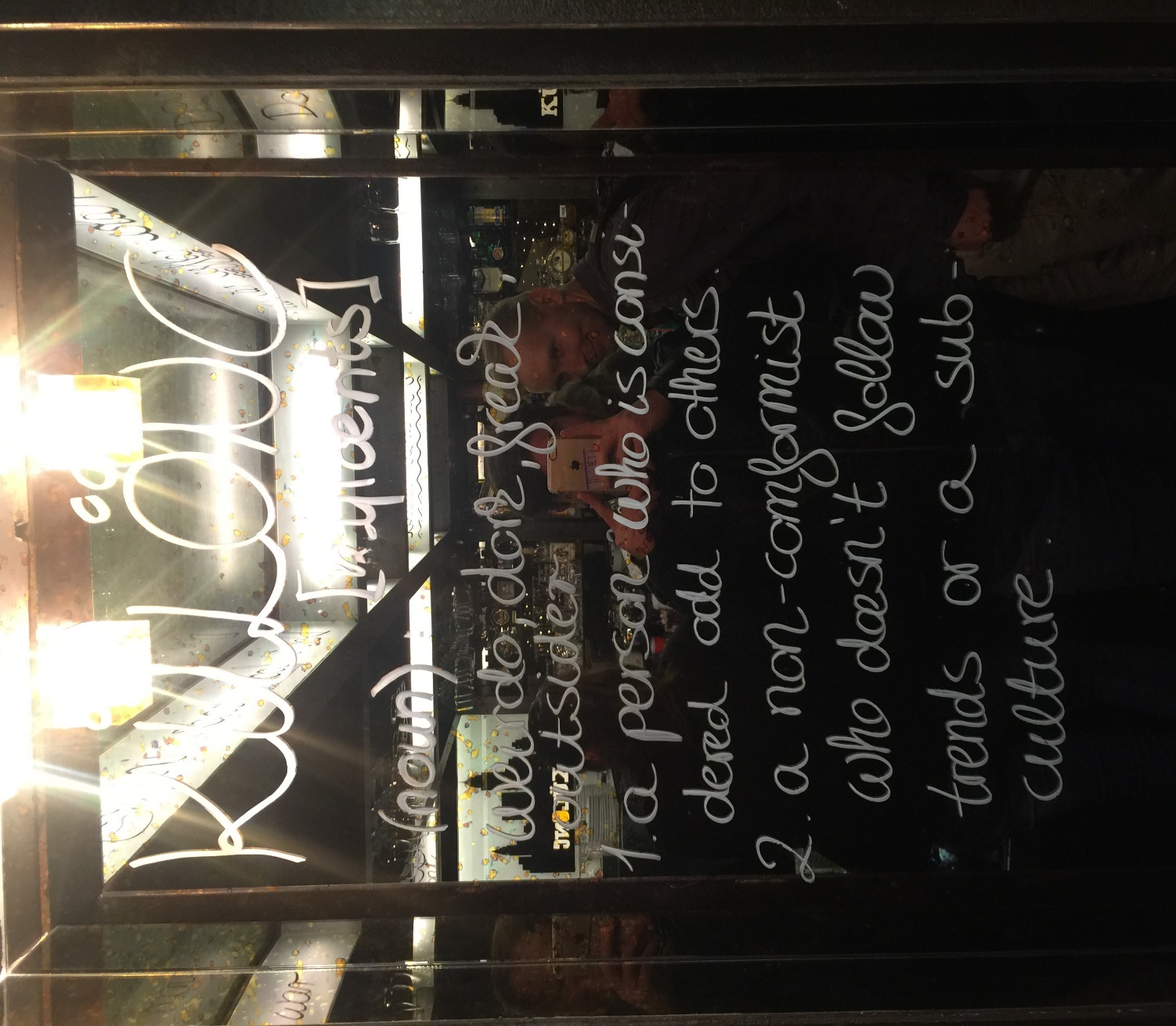 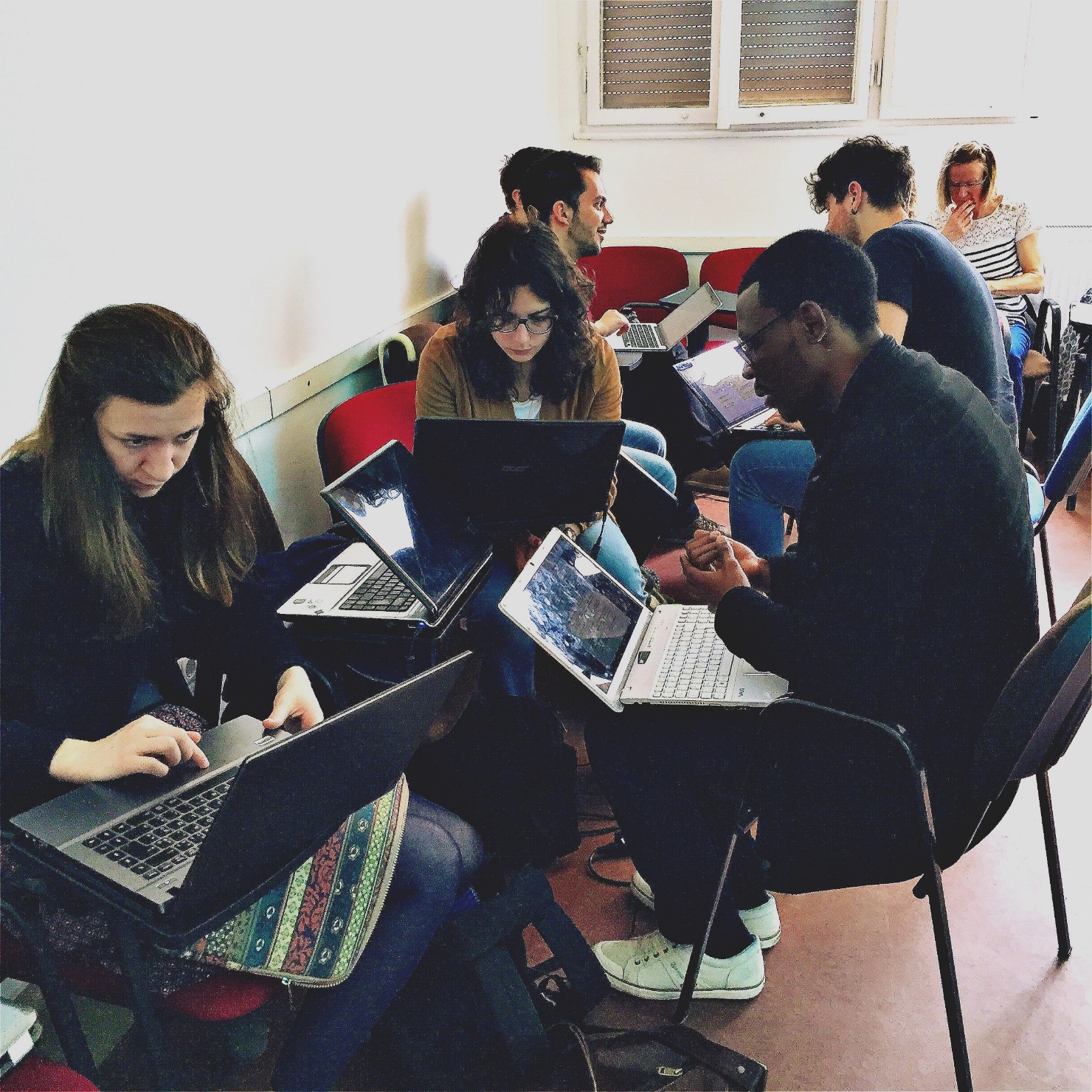 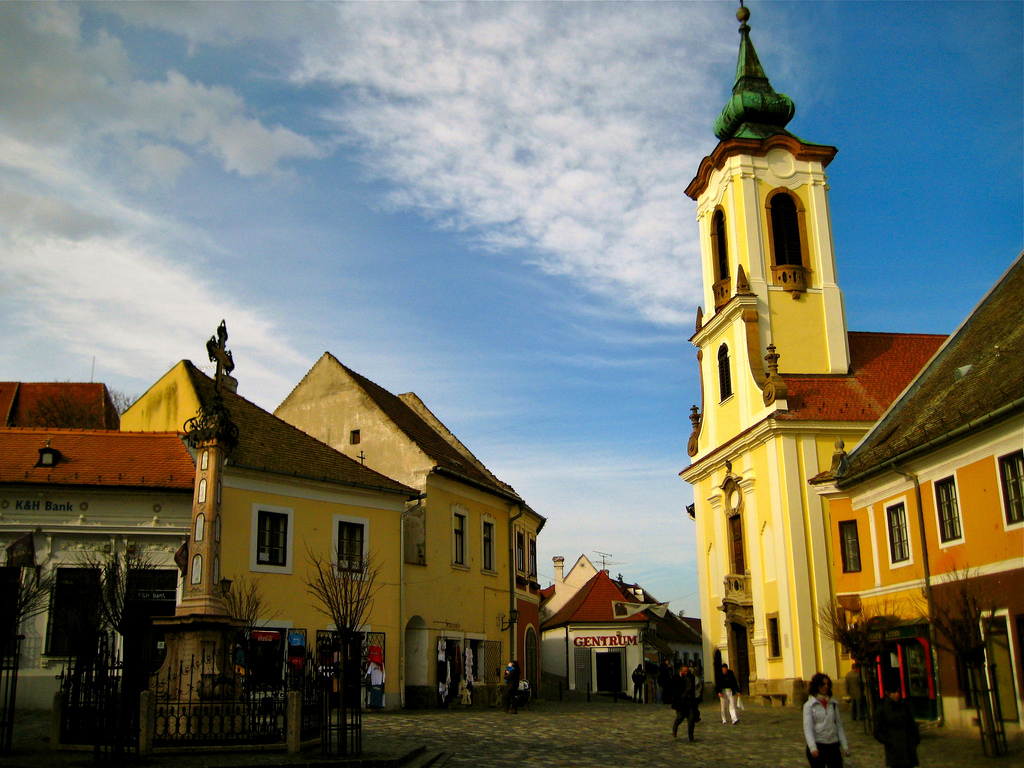 Trip to Szentendre!
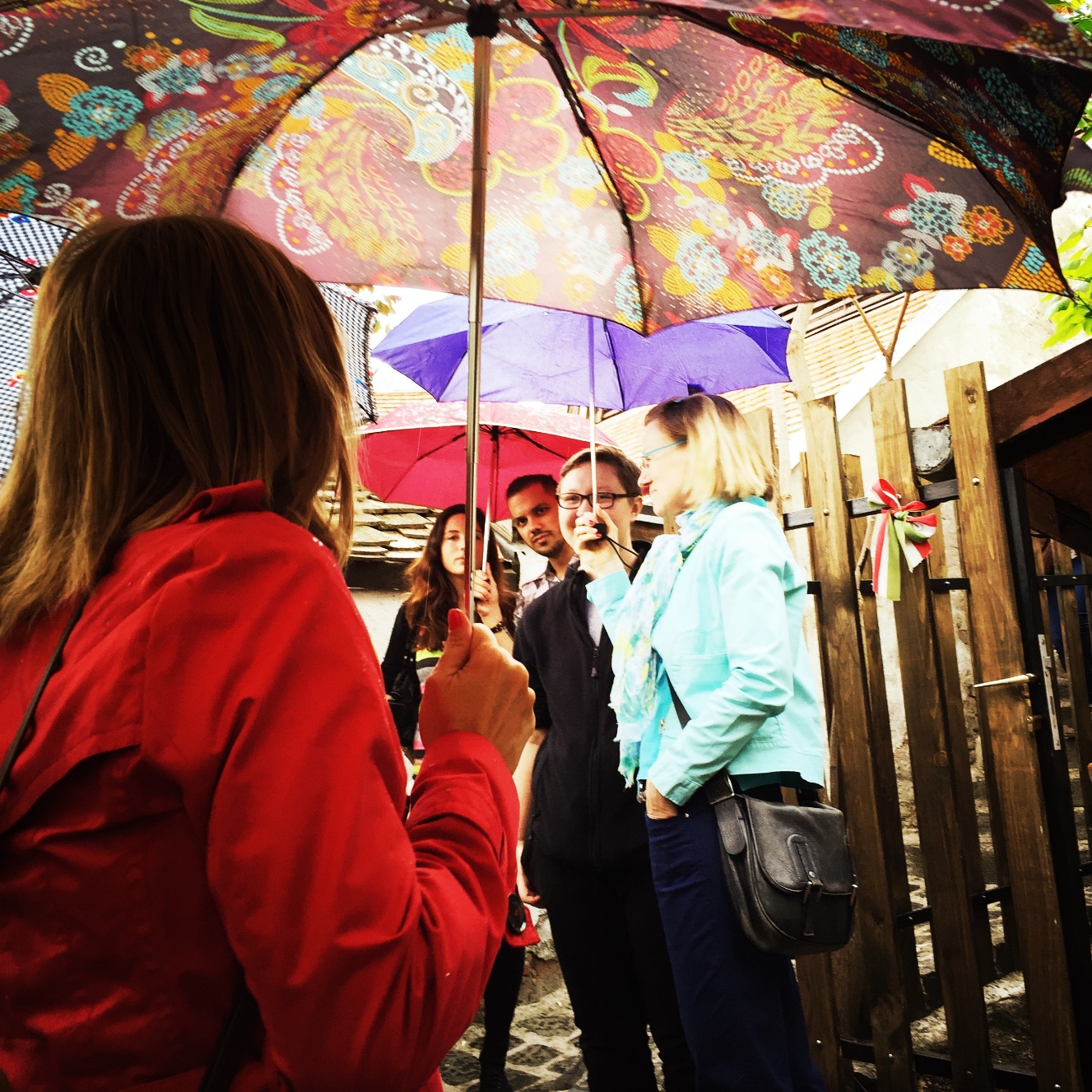 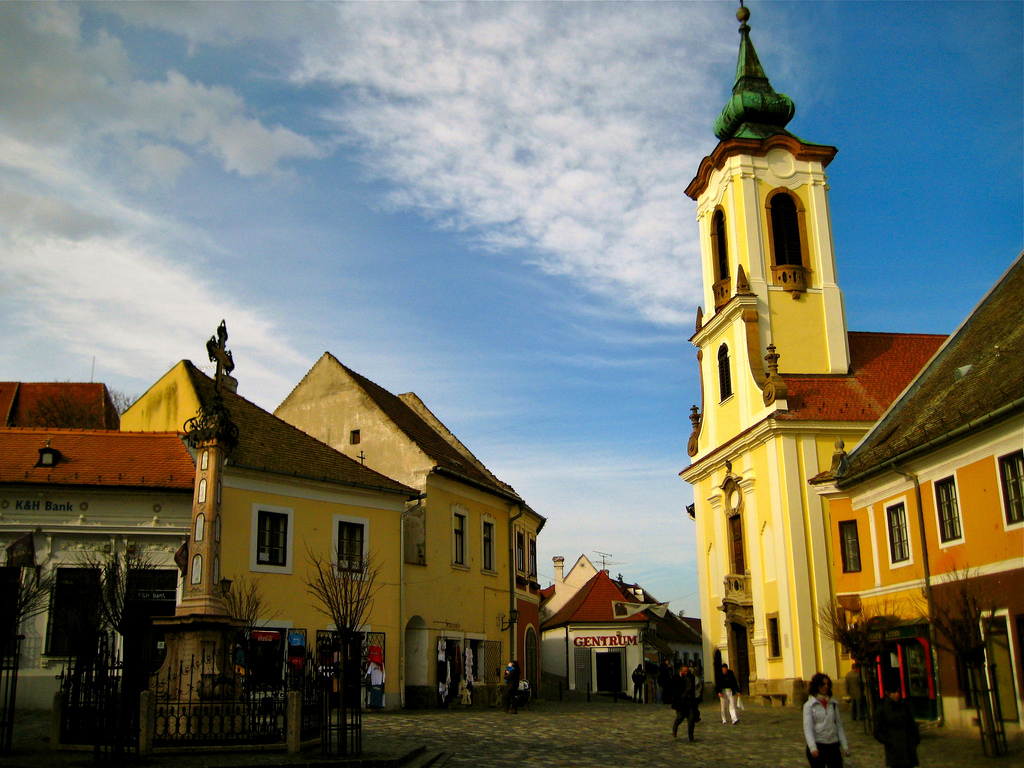 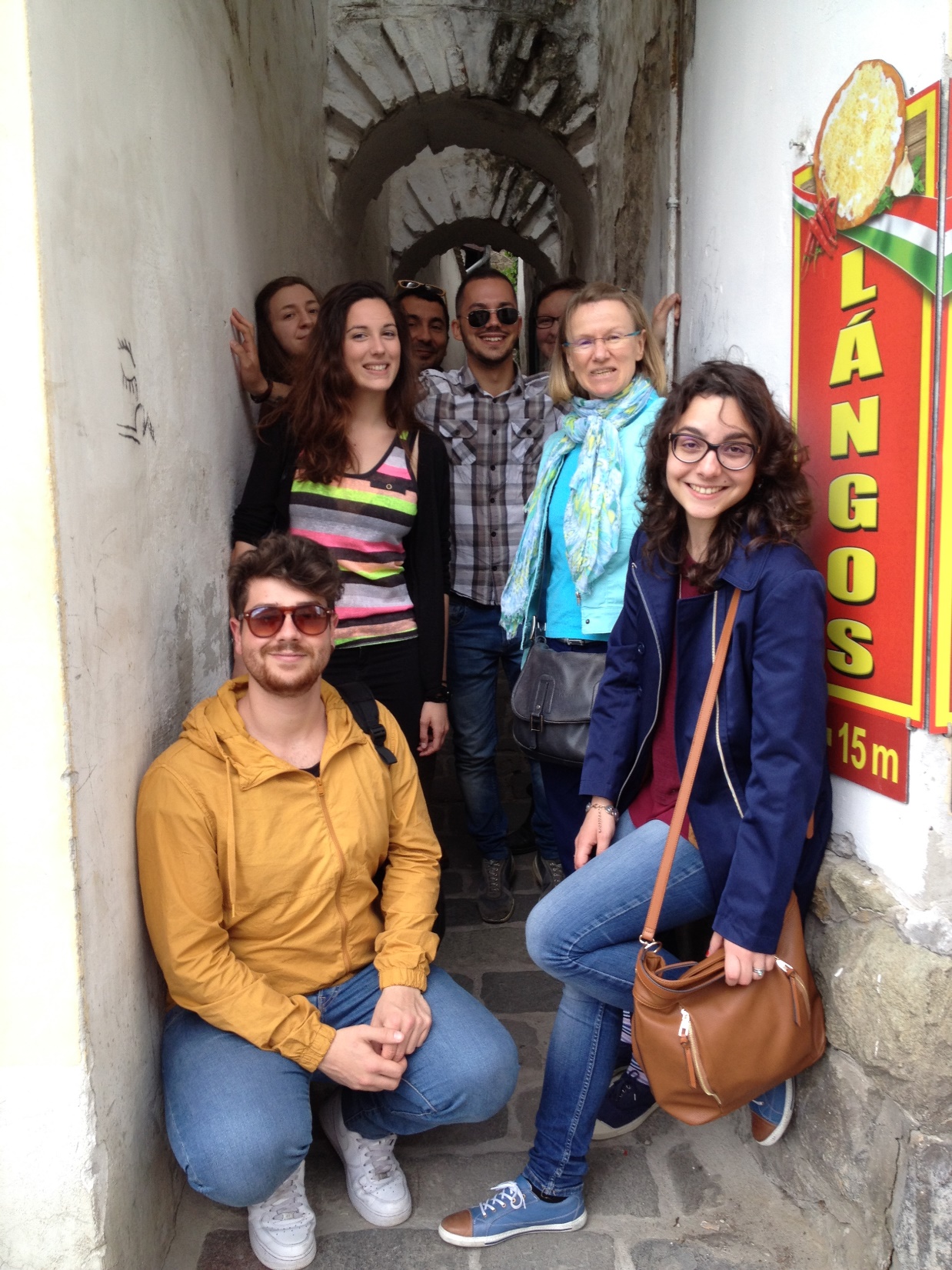 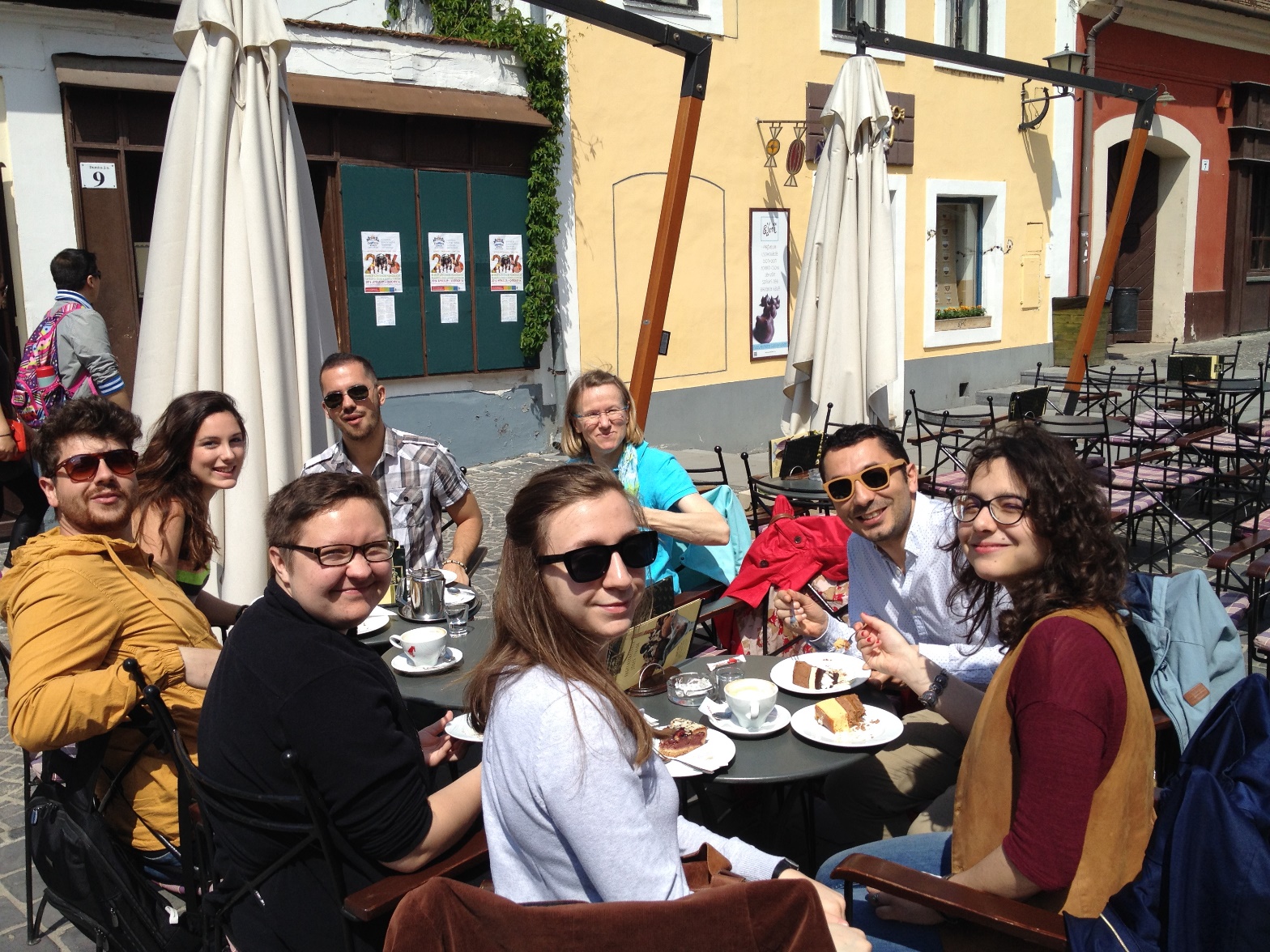 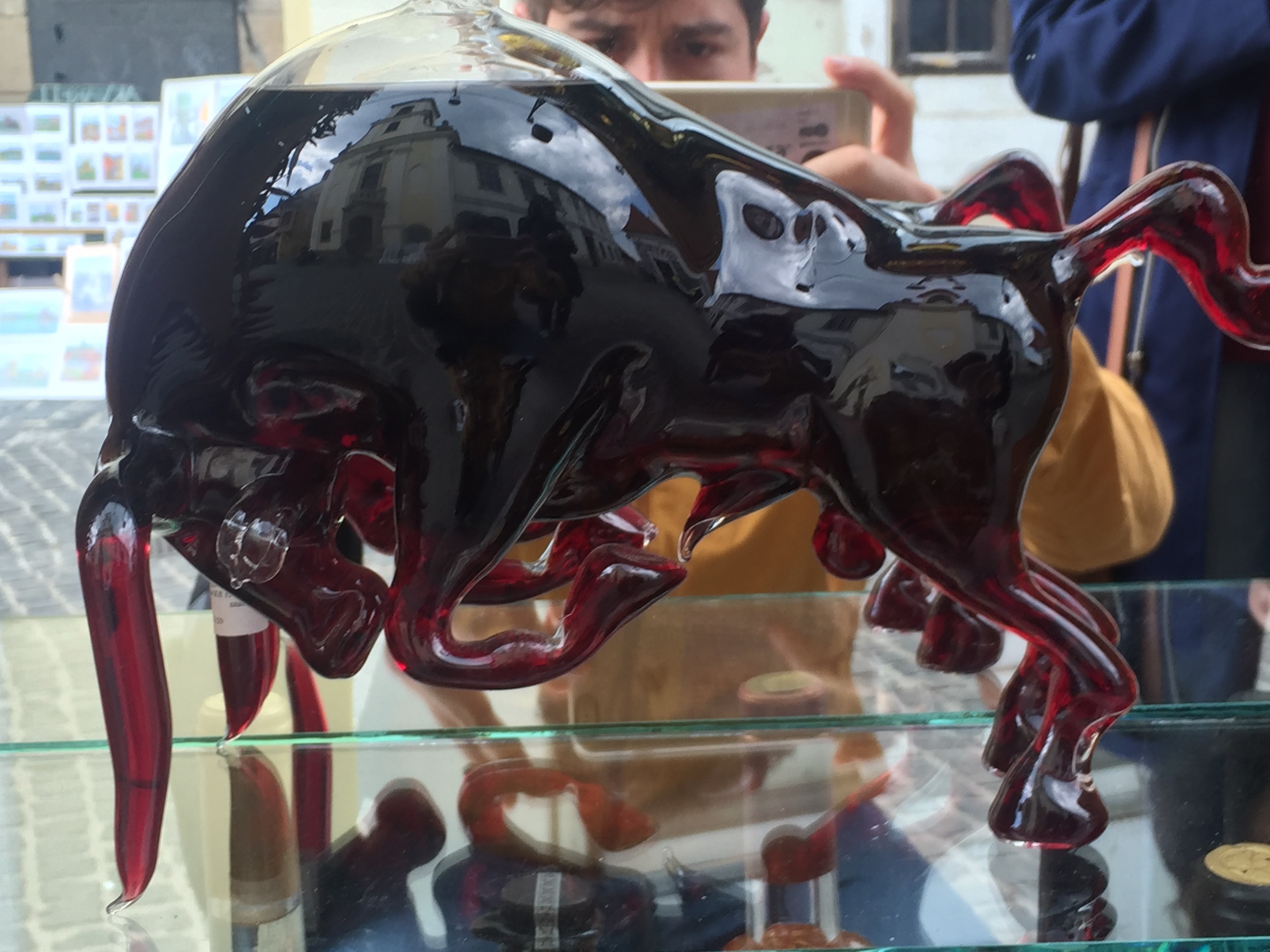 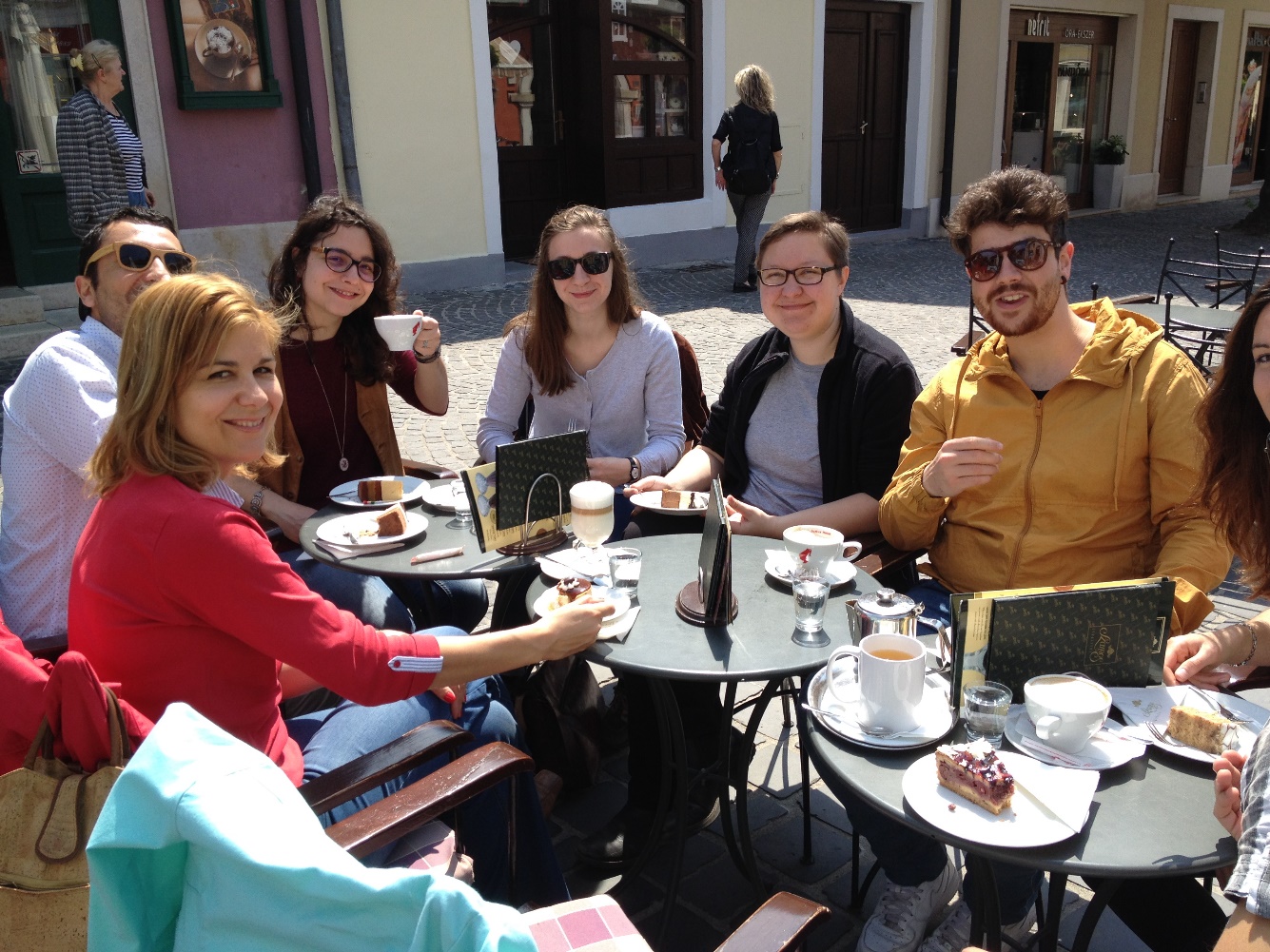 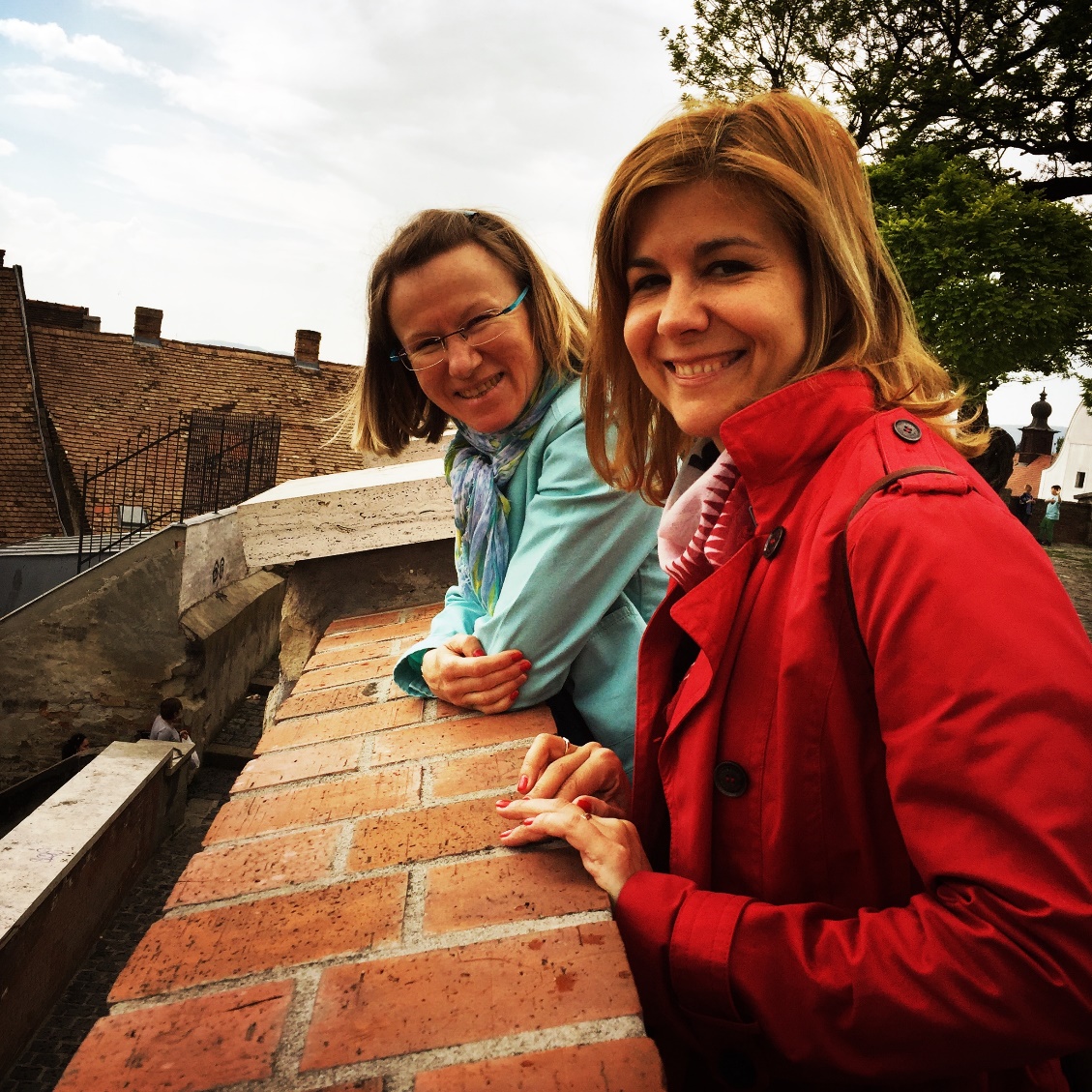 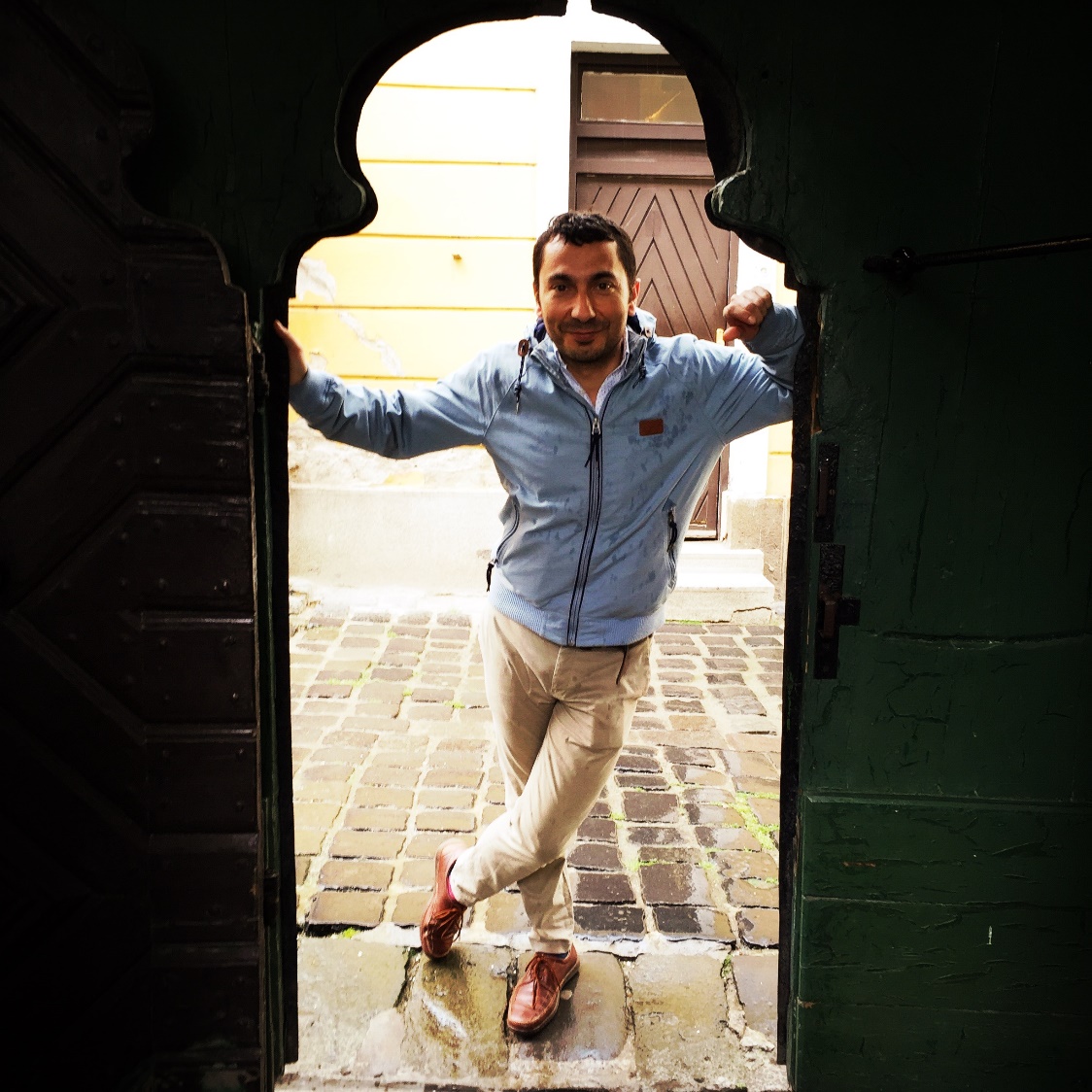 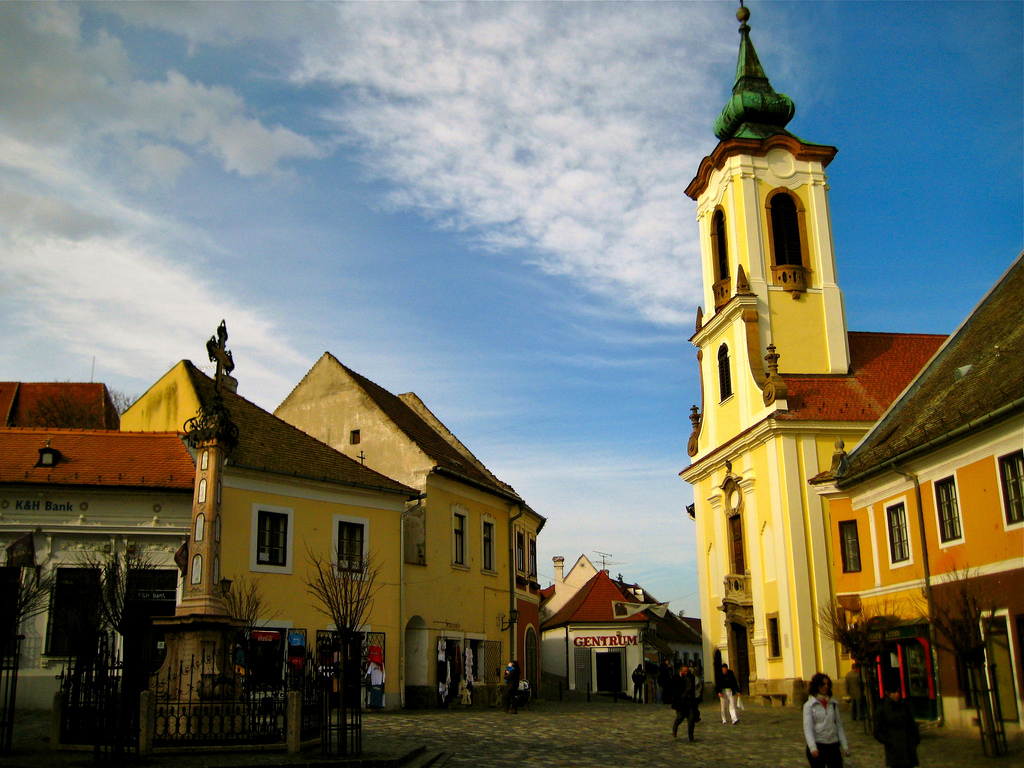 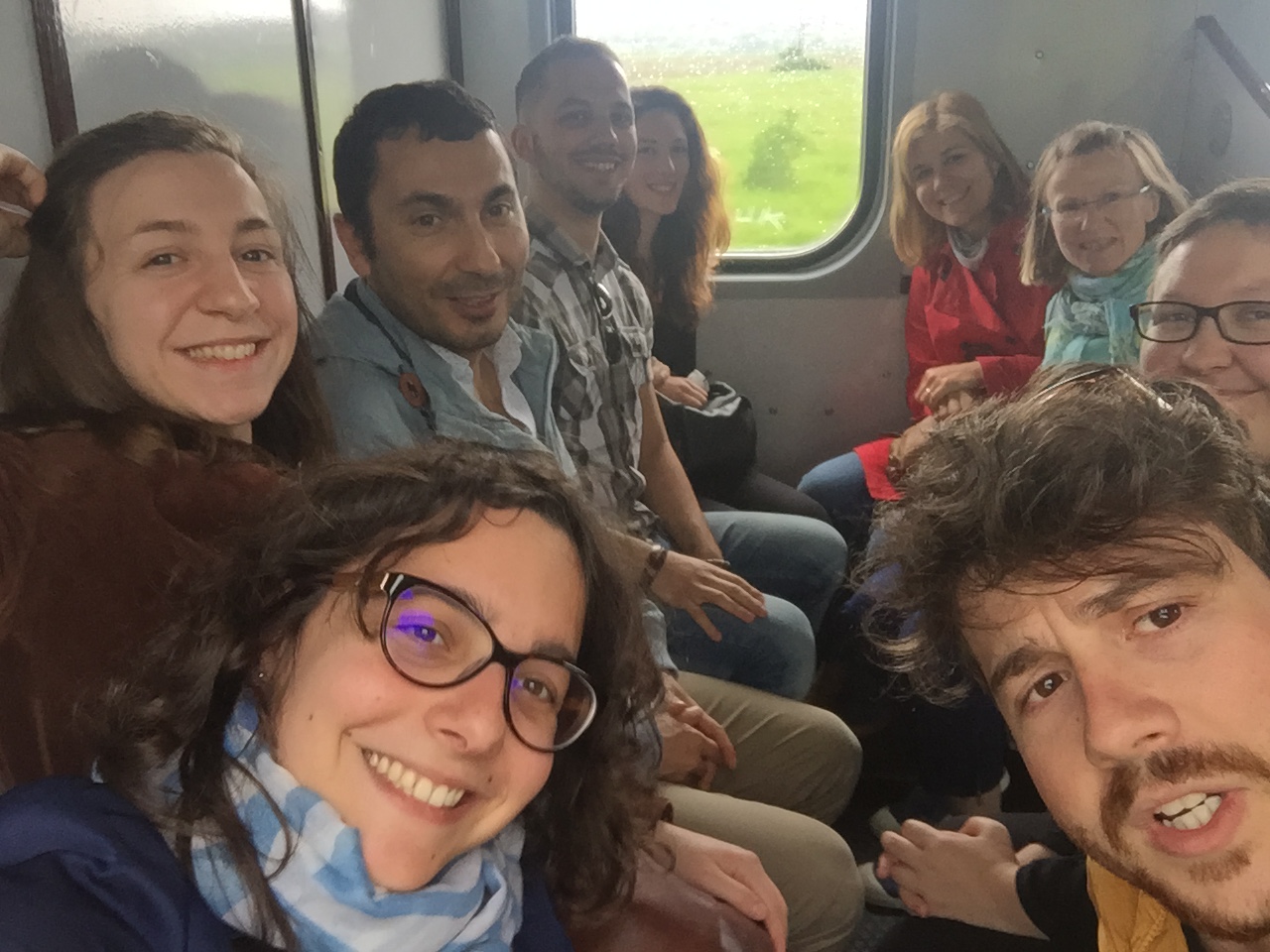 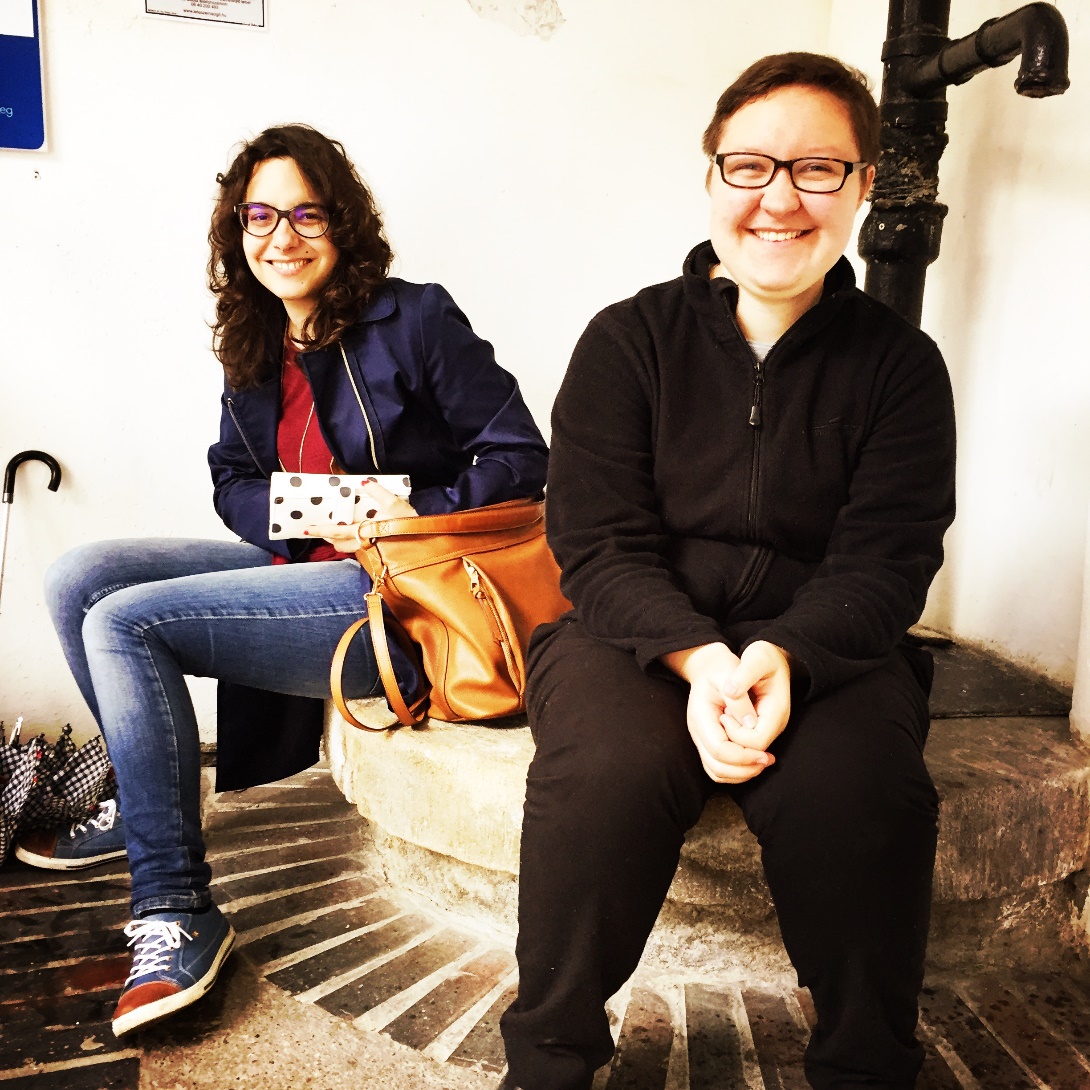 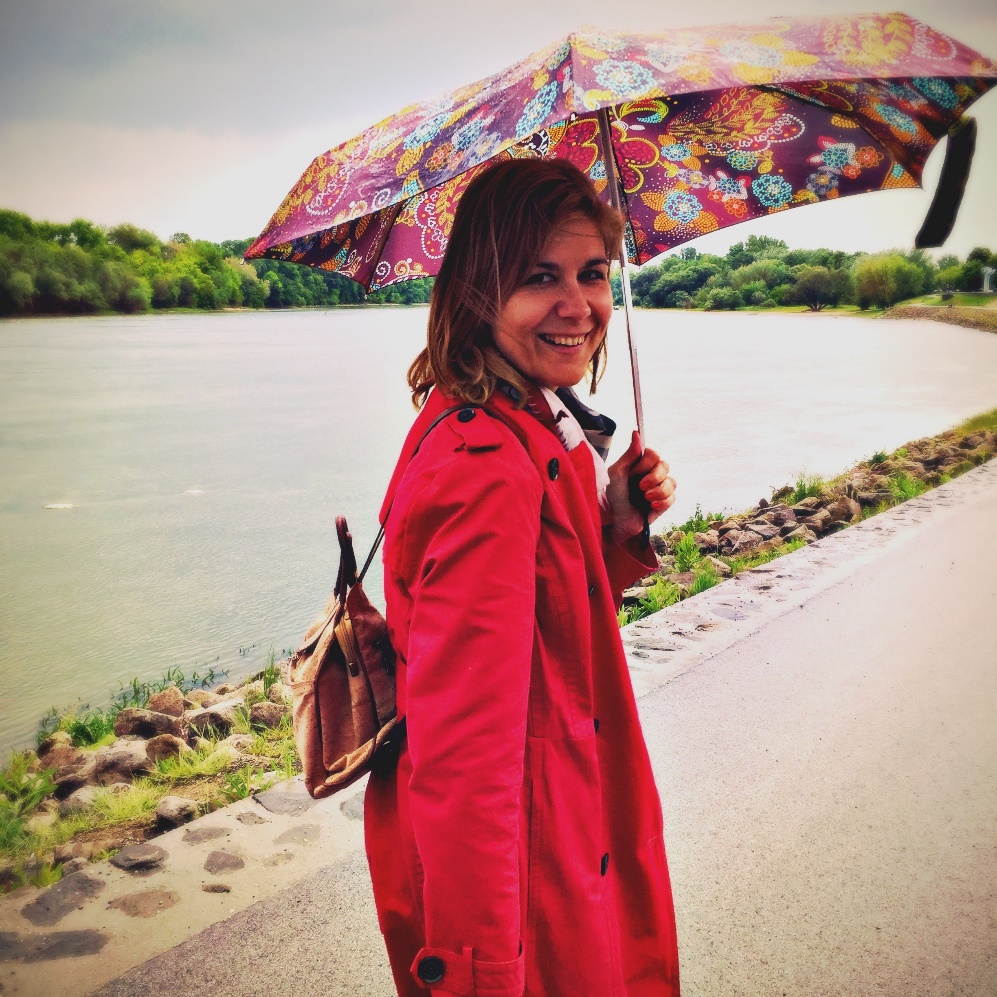 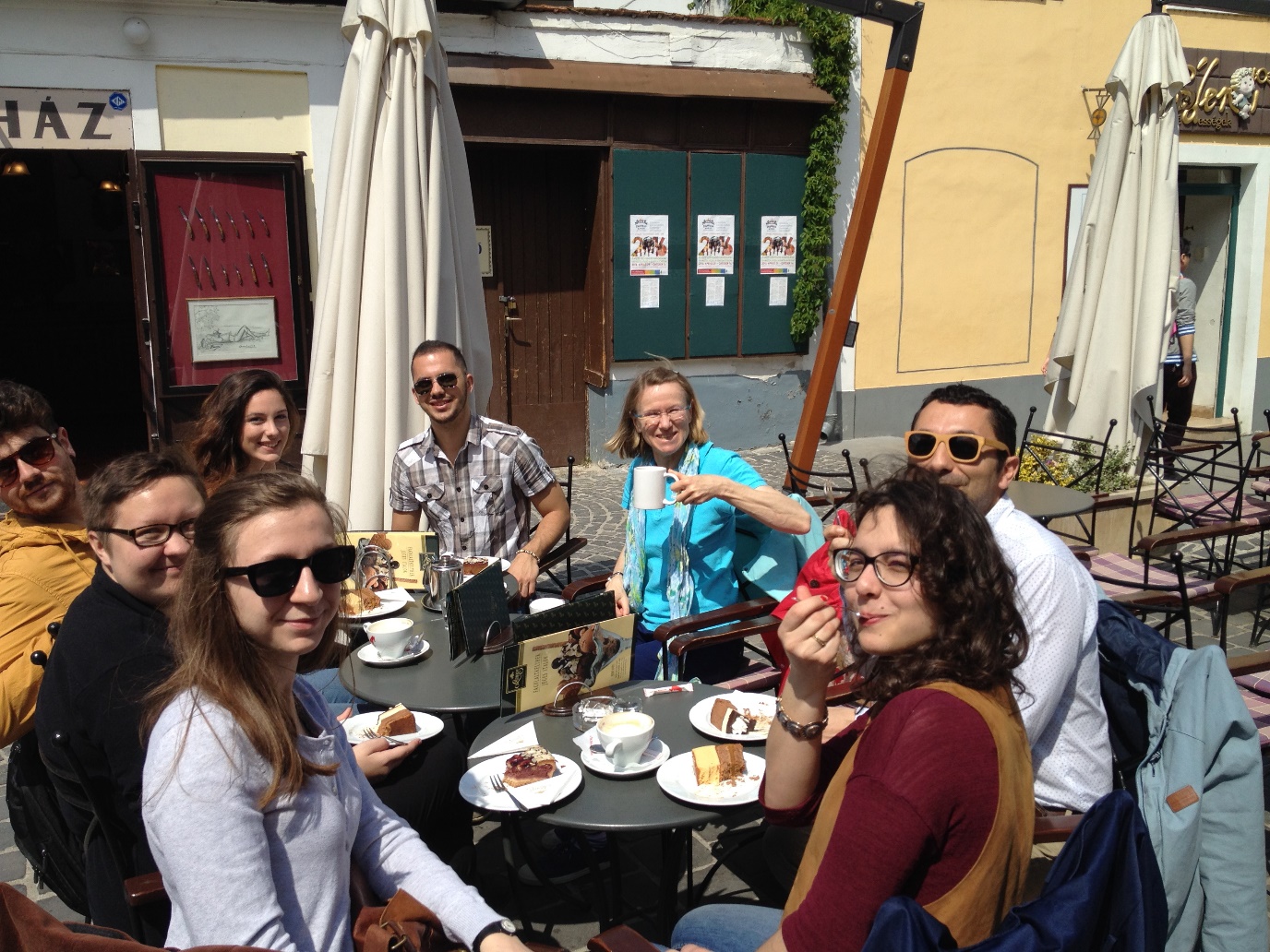 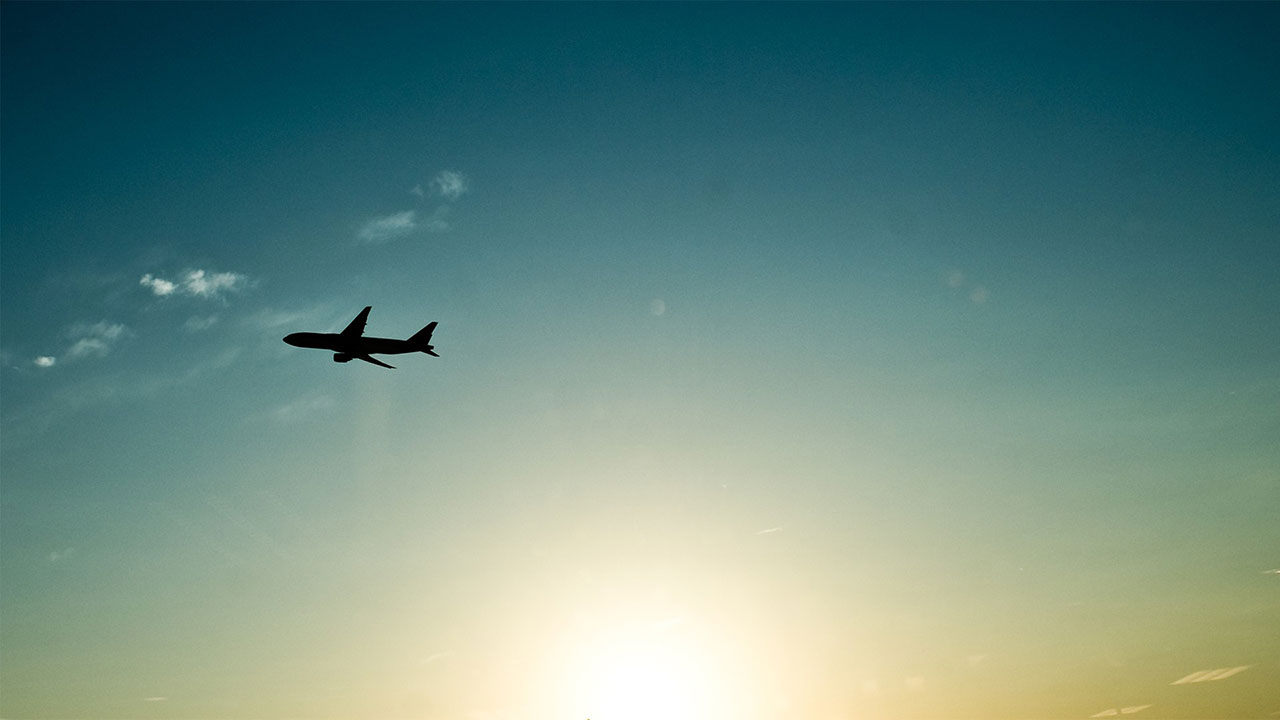 Neunte und letzte Woche…
A3: Lernerlexikographie
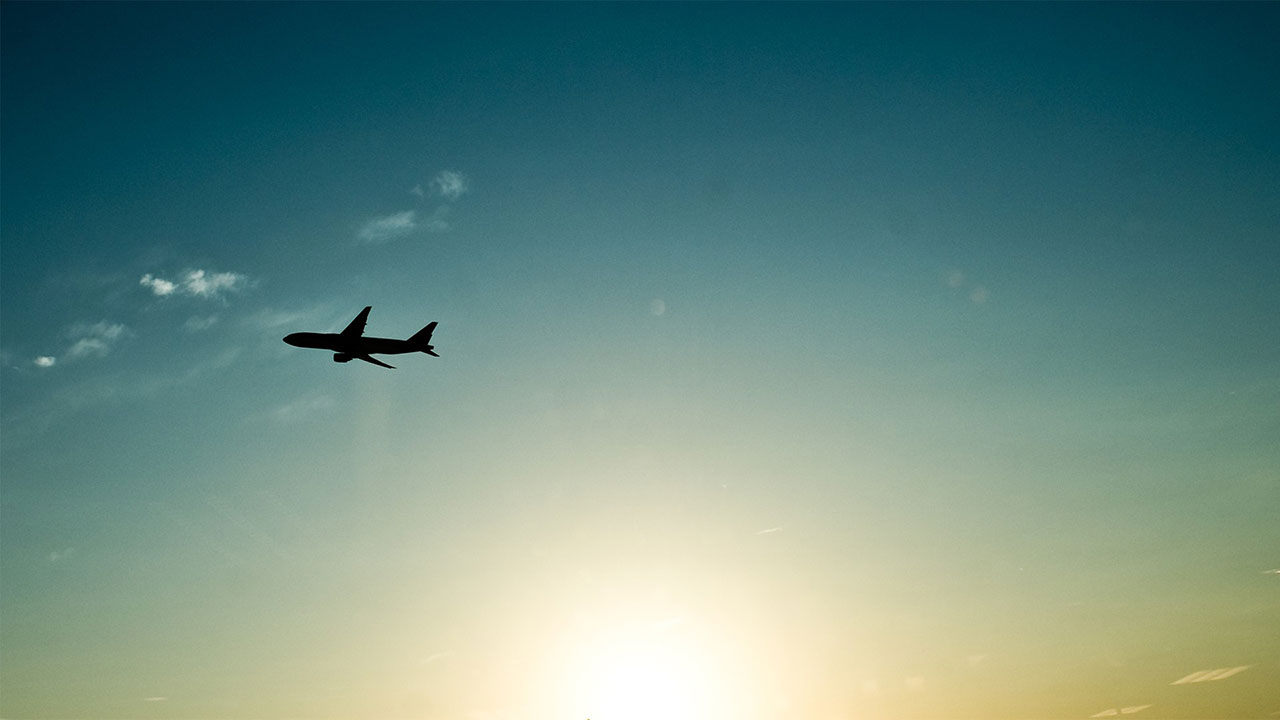 Monika Bielinska & Christina Sanchez-Stockhammer
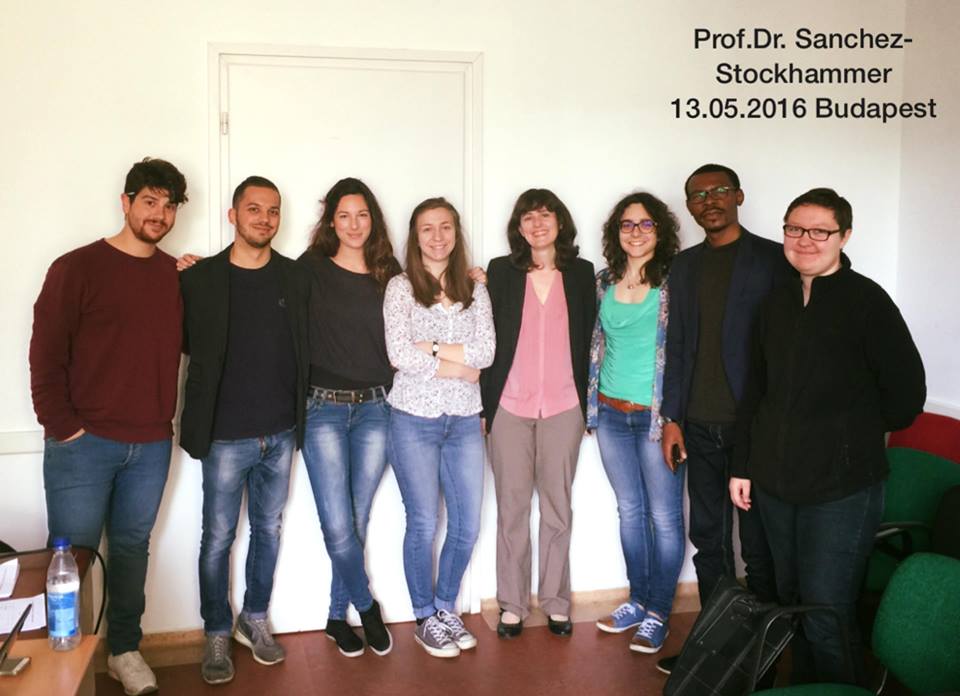 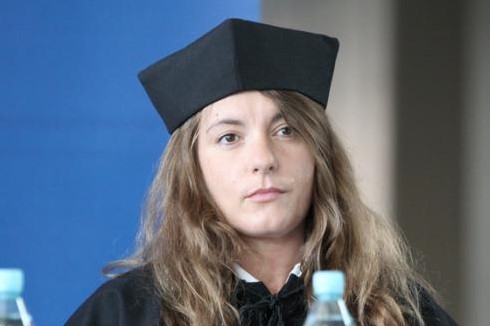 Leider haben wir kein Foto mit
 Ihnen gemacht!
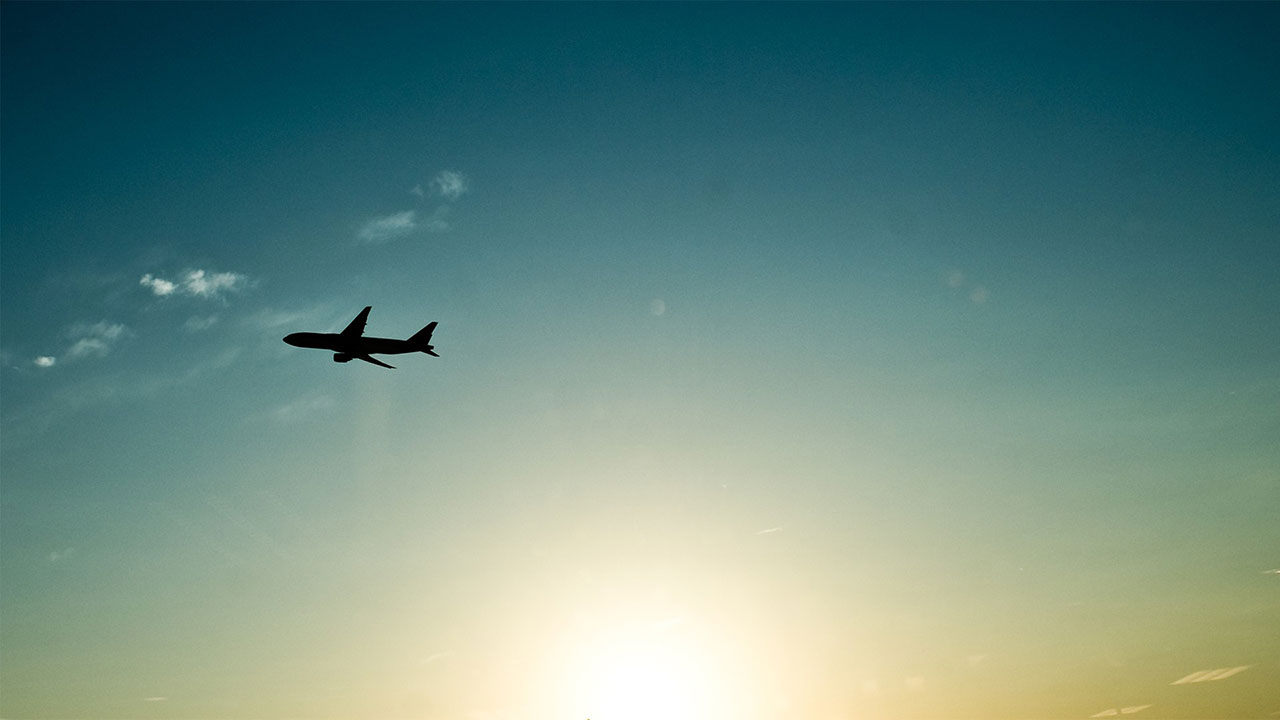 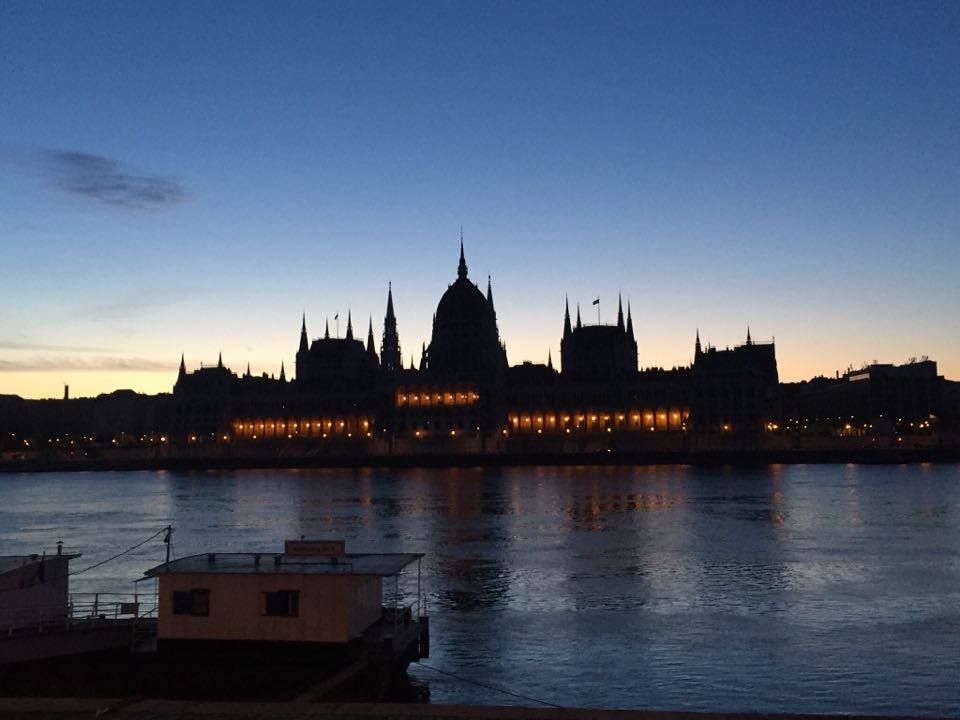 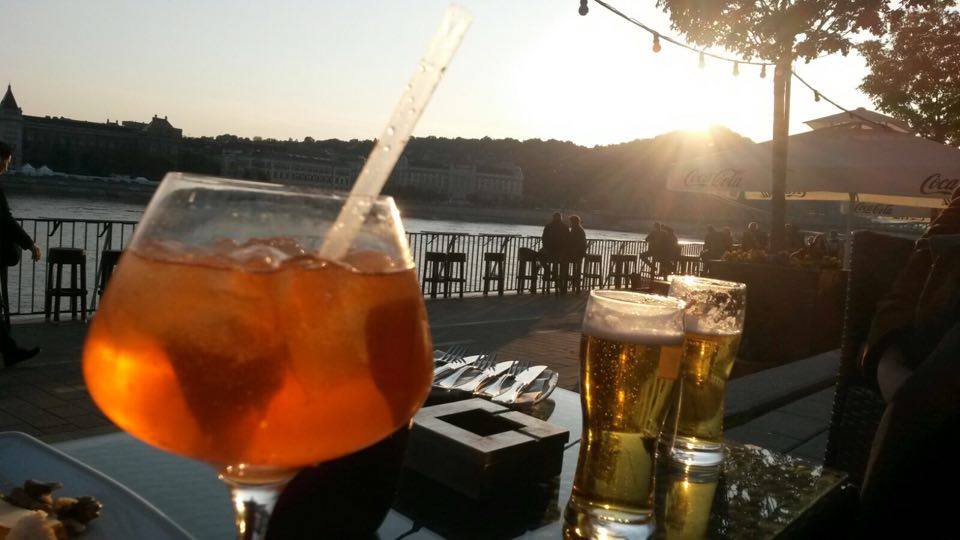 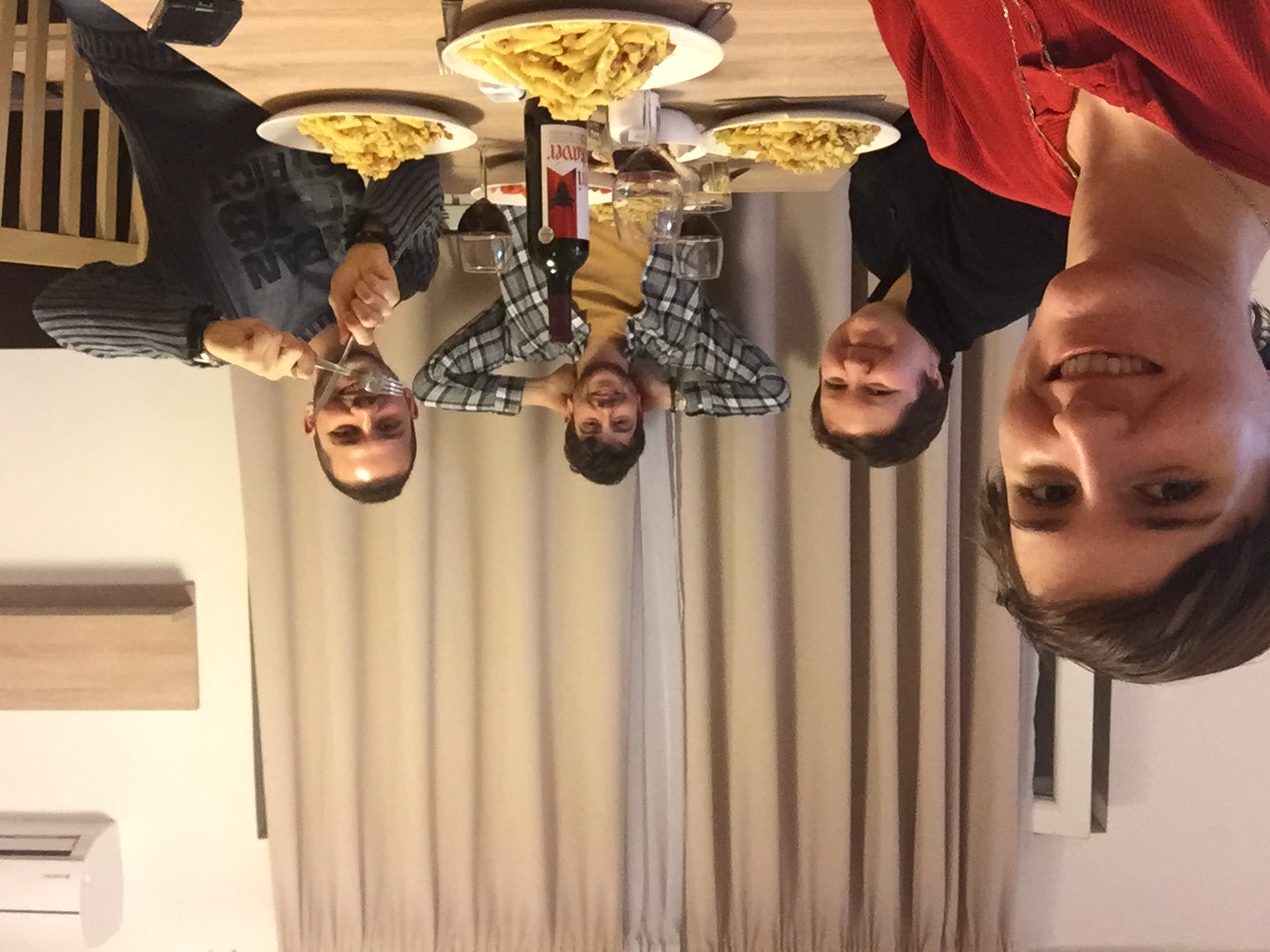 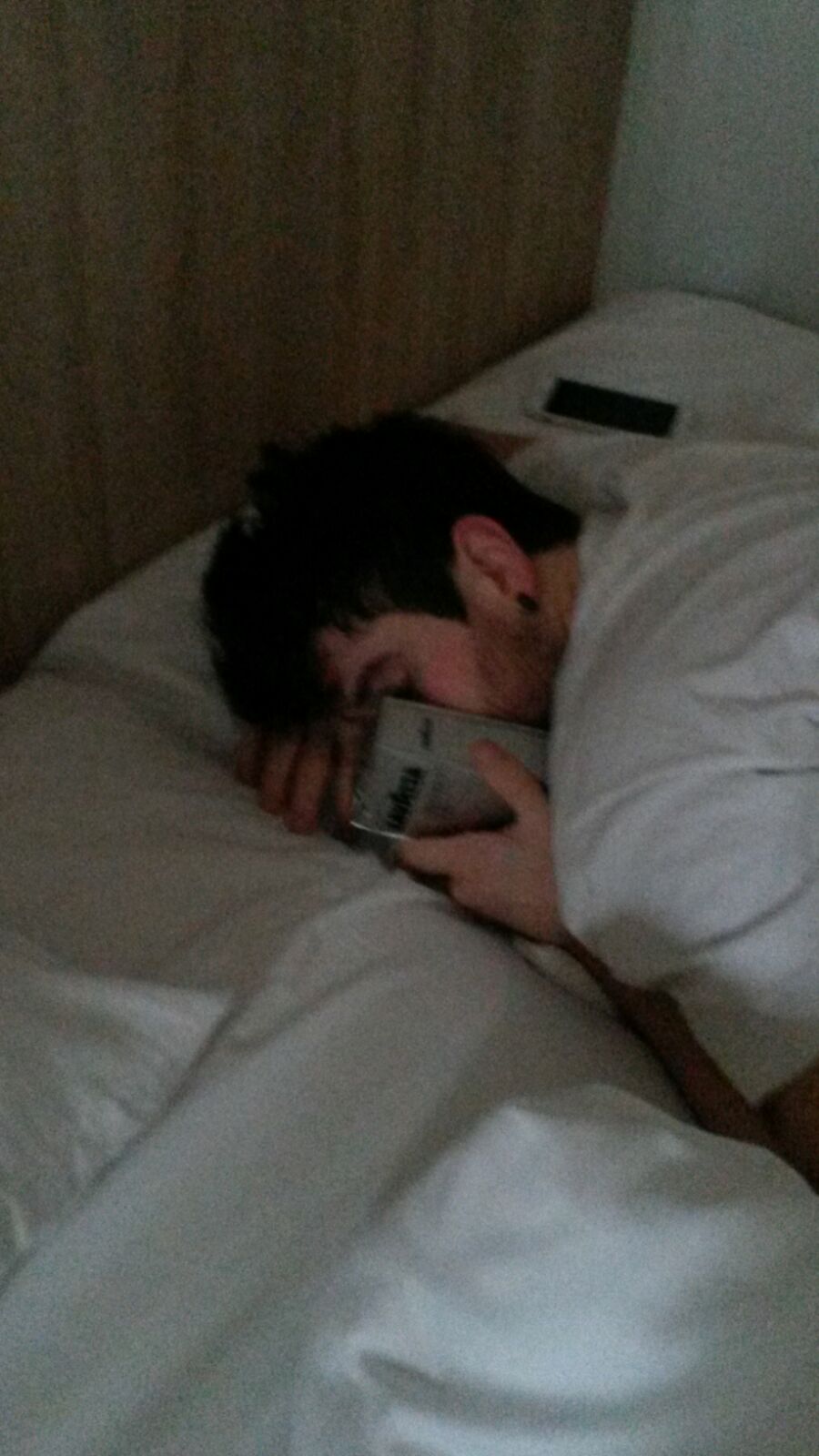 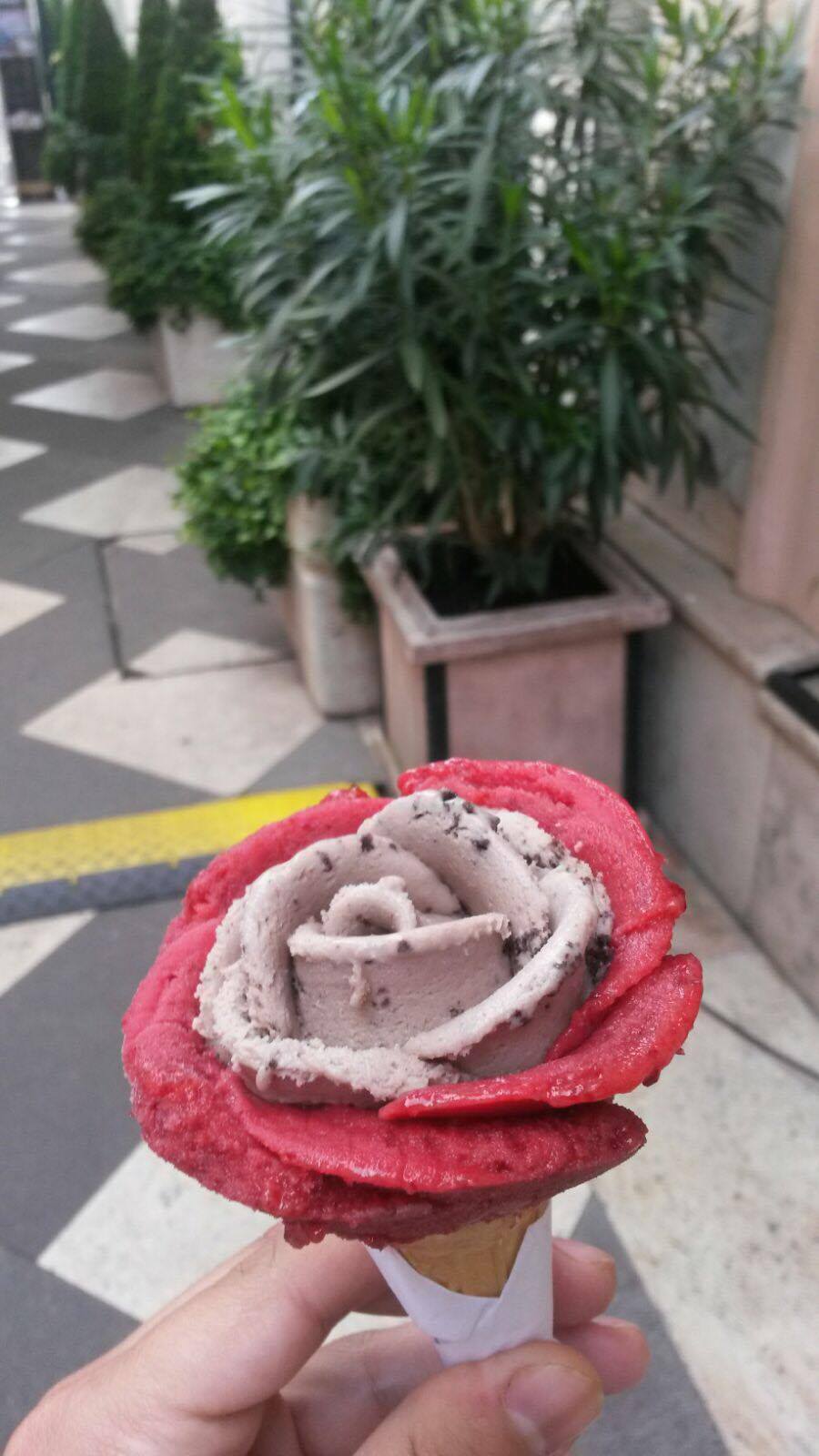 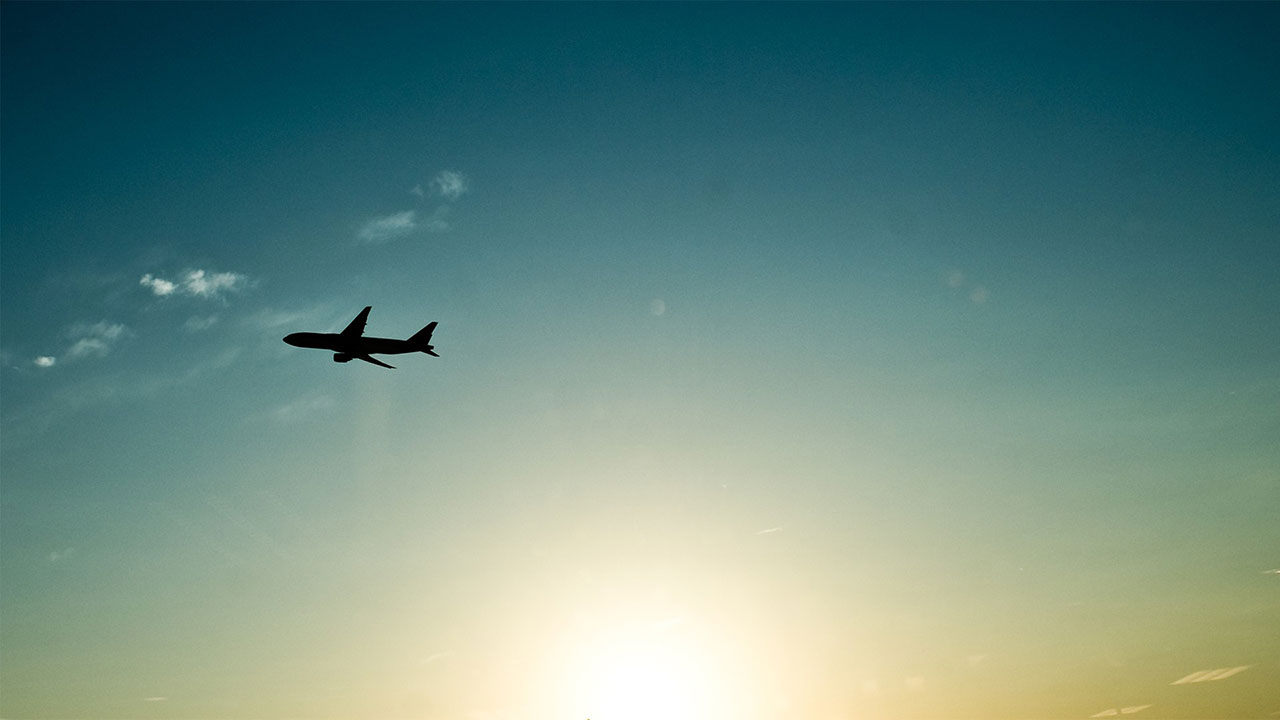 “A beautiful  city, amazing people, lovely professors and classmates. Thank you very much for having allowed me to live this EMLex experience “
Cristian Bianco
"Meeting people, building new enriching relationships, learning and sharing: a couple of things I really enjoy doing. EMLex is definitely a unique mixture of all that, for I learned as much as I enjoyed meeting and sharing with unique people from various countries and cultures”
Paul-Junior Dilubenzi
“You have never enough of seeing new places, meeting new people and having new experiences. That's all part of your constant searching for a place called home, and home is where the heart is”
Stefano Angelucci
“The European Master in Lexicography learned me a lot. It did not only bring me knowledge about Lexicography, it helps me to know me better, it makes me discover new perspectives, new beautiful landscapes and it allowed me to meet exceptional people. Thank you a lot for this semester in Budapest. It was an extraordinary experience”
Amélie Daloz
“My favourite part of the second EMLex semester was the variety of different classes, professors, teaching styles and opinions from all over the world.It was also great to be able to focus on one particular topic at a time, although it was quite intense and exhausting sometimes”
Anja Pfeiffer
“Emlex is a great experiment of friendship and cultural and linguistic meetings in the large field of lexicography”
Pauline Pierrot
“These five months have gone quickly, but have been gorgeous and amazing! I thank all EMLex professors for encoraging me to follow my purposes and improve my skills in lexicography. Budapest has been my second home, where I met new people and friends from different countries and I will leave a piece of my heart”

Flavia Monarchi
“Travelling, meeting professors and students from different countries, learning new languages, enjoying the interesting courses about lexicography,…For me,it was a wonderful adventure”

Yomna E. Abbass
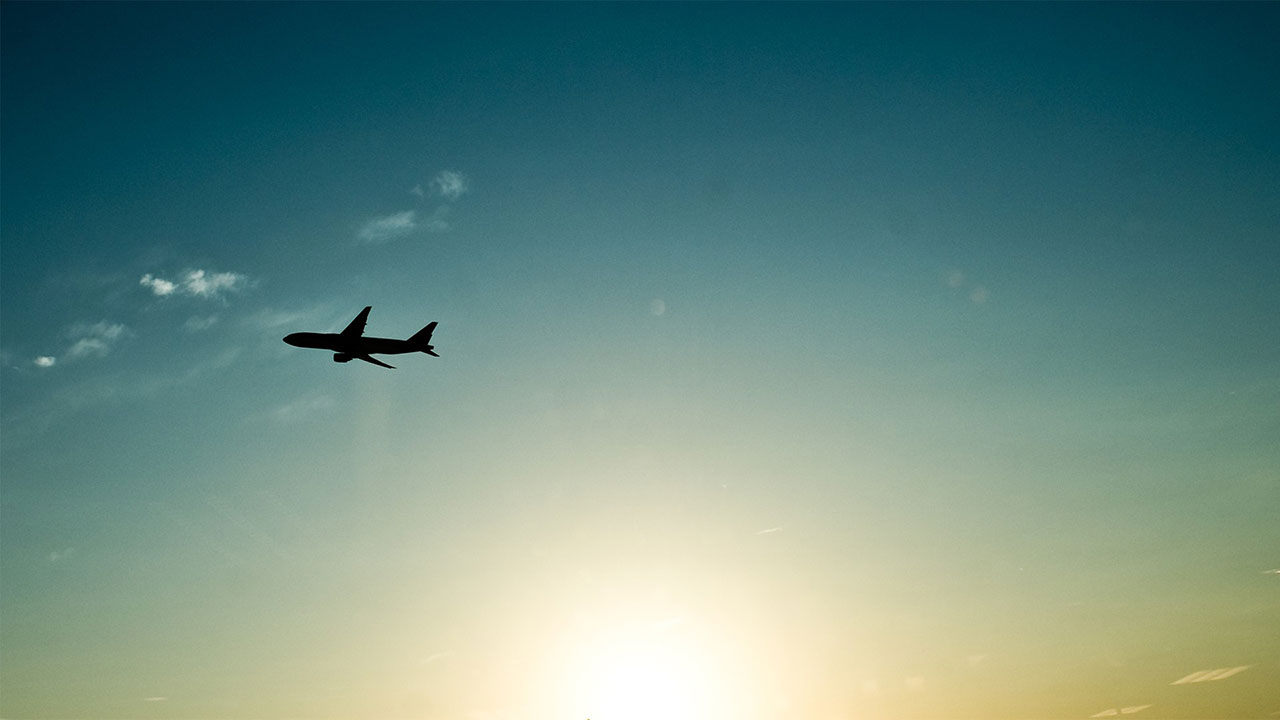 Die Professoren
Dr. Prof. Stefan Evert

Dr. Prof. Ulrich Heid

Dr. Prof. Maria J. Domínguez

Dr. Prof. Ewa Myrczek

Dr. Prof. Eva Buchi

Dr. Prof. Carlos Valcárcel

Dr. Prof. Monika Bielinska

Dr. Prof.  Christina Sanchez-Stockhammer
Dr. Prof. Rufus H. Gouws

Dr. Prof. Zita D. Hollós

Dr. Prof. Martina L. Nied

Dr. Prof. Stefan Schierholz 

Dr. Prof.  Idalete Dias

Dr. Prof. Stefan Engelberg

Dr. Prof. Carolin Müller-Spitzer

Dr. Prof.  Dora Pődör
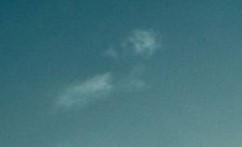 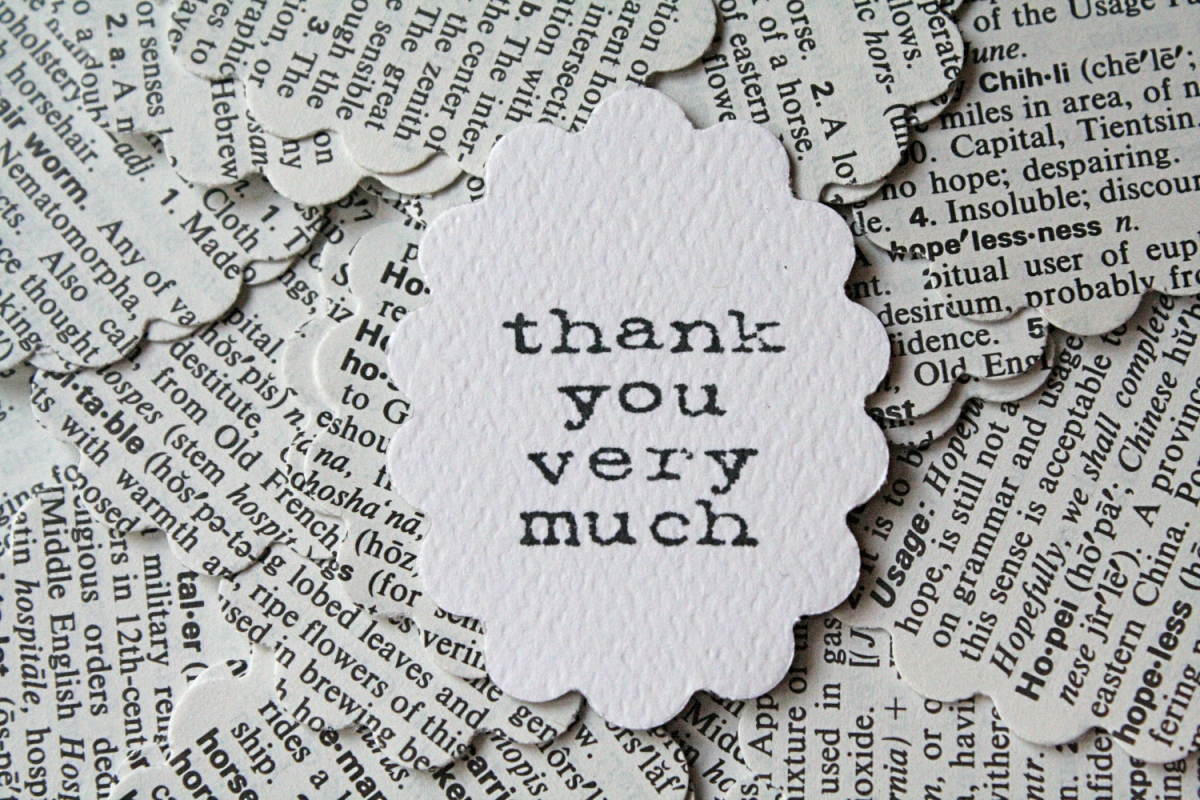